Communication Scientifique
Dr  F.  YOUS
Année universitaire 2023-2024
De quoi parlons nous ?
Communication : Échange d’informations et une mise en commun de connaissances. La notion d'aller-retour est ici centrale.
La communication est un processus impliquant six éléments : le message, envoyé par un émetteur et écrit dans un langage, est acheminé vers des récepteurs via des canaux dans lesquels circule également du bruit (Shannon et Weaver).
La « communication scientifique » est définie comme l’échange d’informations et de points de vue sur la science pour favoriser une meilleure compréhension de ses résultats et de ses méthodes. Cela inclut une meilleure compréhension des diverses opinions et préoccupations du public à propos d’une controverse.
Année universitaire 2023-2024
De quoi parlons nous ?
Communication = Information = Vulgarisation =Culture
Support affiché inerte
Support affiché Animé Hyperspécialisée
Ciblée Vulgarisée
Orale
Communication
Ecrite
Année universitaire 2023-2024
De quoi parlons nous ?
La communication est une fonction innée chez l’humain, toutefois la communication scientifique doit être optimisé et donc répondre à	certains impératifs (Quintilien & Lasswell)
Qui :	Sujet de l’étude du/des émetteurs
Dit quoi :	Analyse du contenu du message
Quel média :	Ensemble des techniques utilisées pour la diffusion de l’information

À qui :	population cible ou publique récepteur
Quels effets :	Influence du message sur l’audience
De quoi parlons nous ?
La communication est une fonction innée chez l’humain, toutefois la communication scientifique doit être optimisé et donc répondre à	certains impératifs (Quintilien & Lasswell)
Qui :	Sujet de l’étude du/des émetteurs
Dit quoi :	Analyse du contenu du message
Quel média :	Ensemble des techniques utilisées pour la diffusion de l’information

À qui :	population cible ou publique récepteur
Quels effets :	Influence du message sur l’audience
Bruit de fond et interférences sonores et visuelles
Obstacles à la transmission du message scientifique
Connaissances pré-existantes et représentations mentales
Communication Scientifique
De quoi parlons nous ?
Inter-Pares & Peer- Review
Module d’Immunologie
2eme Année Licence
Tronc Commun des Sciences de la Nature Année universitaire 2014-2015
Dr A.Ghidouche / Dr D.Ait-Ali
Anatomic Pathology / Nectin 4 in Ovarian Cancer Tissues and Serum
Anatomic Pathology / Original Article
for nectin 4. Staining was uniformly cytoplasmic with no nuclear staining observed. Nectin 4 protein expression was differentially expressed (P = .008) across the histologic sub- groups of ovarian cancer, with the highest expression in endo- metrioid carcinomas (57.6% of tumors positive), followed by serous (50.5%), clear cell (41.7%), and mucinous (29.0%)
❚Figure 3B❚ (Table 1).
Silverberg grade 1 tumors showed a significantly higher percentage of intense nectin 4 staining (ie, 16% of the grade 1 tumors received scores of +3 compared with only 5% of the grade 2 or grade 3 tumors; P = .0026) when positive scores were not binarized ❚Figure 3C❚. However, when binarized as “any staining” vs “no staining,” Silverberg grade 1, 2, and 3 tumors each were approximately 50% positive for nectin 4.
Nectin 4 expression was not statistically different for dis- ease stage for any histologic subgroups of ovarian cancer when positive scores were binarized (Table 1). Overall, expression of nectin 4 did not alter relapse-free survival (not shown) or overall survival ❚Figure 3D❚, regardless of subtype, stage, or grade.
Nectin 4 Is Elevated in the Serum of Patients With Ovarian Cancer
Serum samples from 134 women were analyzed by ELISA to quantify cleaved nectin 4. ROC curves were con- structed, and the Youden index was used to place the opti- mal threshold value to distinguish between serous ovarian cancer and benign samples. The threshold value for serum
Nectin 4 Overexpression in Ovarian Cancer Tissues and Serum
Potential Role as a Serum Biomarker
Melissa S. DeRycke, PhD,1 Stefan E. Pambuccian, MD,1 C. Blake Gilks, MD,2 Steve E. Kalloger,2 Abderrezak Ghidouche,3 Marc Lopez, PhD,3 Robin L. Bliss, MS,4 Melissa A. Geller, MD,5
Peter A. Argenta, MD,5 Katherine M. Harrington,1 and Amy P.N. Skubitz, PhD1
Annals of Oncology 26 (Supplement 3): iii15–iii24, 2015
doi:10.1093/annonc/mdv117.23
biomarkers in breast cancer ( prognostic, predictive and pharmacodynamic)

Nectin4 effects in the tumor phenotype
growth, migration and invasion, both in vitro and in vivo. We used breast cancer cell lines MCF-7 and BT-474 expressing an endogenous nectin-4, but also MDA-MB213 cell lines transfected with native forms of nectin-4 (MDA-MB213 R4. C1) or with a form of nectin-4 truncate of eight amino acids at juxta-membrane domain
(MDA-MB231 Del8.6). We observed that the MDA-MB231 R4.C1 and MDA-MB231 Del8.6 cells, have high growth capacities ( p > 0.005). But this growth seems more important in drastic middle conditions (0% FCS) only for MDA-MB231 R4.C1 cells. Using monoclonal antibodies targeting the extracellular domain of nectin-4, we observed significant ( p> 0.005) diminution of cell growth for BT-474 cell line and MCF-7 cell line when using a specific siRNA. Nectin-4 is also implicated in the
Key Words: Nectin 4; Ovarian cancer; Serum biomarker; Tissue microarray; Diagnosis; Detection

DOI: 10.1309/AJCPGXK0FR4MHIHB
61P
A. Ghidouche1, L. Marc2, R. Castellano2, D. Olive2	increase of the cellular migration. Indeed, cells expressing nectin-4 show a migration
1Laboratoire de Recherche en Génie Biologique des Cancers, Université de Bejaia,  capability higher than about 66 % compared with MDA-MB231 wt cells and it seems
that the soluble form does not influence cell migration intensity.The use of a monoclonal antibody anti-nectin-4 led to a reduction in the migration of
MDA-MB231 R4.C1 cells. For the cell clonogenicity power, we observed an effect on
MDA-MB-231 R4.C1 cells compared with MDA-MB231 wt and MDA-MB231 Del8.6 cells. In vivo, on MDA-MB231 wt and MDA-MB231 R4.C1 xenograft NOG mouse, the expression of nectin-4 significantly increased tumoral volume as well as the metastatic power. Anti-nectin-4 antibody does not affect tumor growth, but seems to decrease metastatic potential. In vitro & in vivo results seem to demonstrate that the cell surface expression of nectin-4 but also the soluble form are involved on tumorigenicity.
Disclosure: All authors have declared no conflicts of interest.
Bejaia, Algeria
2Centre de Recherche en Cancérologie de Marseille, Centre de Recherche en
Cancérologie de Marseille, Marseille, France


Nectin-4 is a transmembrane immunoglobulin of the nectin familly. It is weakly expressed in healthy tissues, in contrast with embryonic stage. Interestingly, an expression of nectin-4 is found in breast, ovarian and lung tumors. The intensity of tissue expression of nectin-4 is correlated to the advanced stages of these cancerous pathologies. Furthermore, high levels of the plasmatic form are also found at an important rate in the advanced stages of breast, ovarian and lung carcinomas. To identify roles of nectin -4 expression in tumor progression, we aimed to study cell
A
B
60
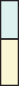 % Nectin 4 Positive by Staining Score
A b s t r a c t 
Early detection of ovarian cancer is difficult owing to the lack of specific and sensitive tests available. Previously, we found expression of nectin 4 to be increased in ovarian cancer compared with normal ovaries. Reverse transcriptase–polymerase chain reaction (RT-PCR) and quantitative RT-PCR validated the overexpression of nectin 4 messenger RNA in ovarian cancer compared with normal ovarian cell lines and tissues. Protein levels of nectin 4 were elevated in ovarian cancer cell lines and tissue compared with normal ovarian cell lines as demonstrated by Western immunoblotting, flow
cytometry, and immunohistochemical staining of tissue
microarray slides. Cleaved nectin 4 was detectable in a number of patient serum samples by enzyme- linked immunosorbent assay. In patients with benign gynecologic diseases with high serum CA125 levels, nectin 4 was not detected in the majority of cases, suggesting that nectin 4 may serve as a potential
biomarker that helps discriminate benign gynecologic
diseases from ovarian cancer in a panel with CA125.
50
Downloaded from http://annonc.oxfordjournals.org/ by guest on September 21, 2015
Ovarian cancer is the seventh leading cause of cancer- related death in women1; in the United States, more than 20,000 women were diagnosed with ovarian cancer, resulting in more than 14,000 deaths.2 Survival is greatly increased when ovarian cancer is diagnosed in early stages; however, approximately 70% of cases are diagnosed at stage III or IV, when the 5-year survival rate decreases dramatically.3 Subtle symptoms and the lack of a specific, sensitive diagnostic test contribute to the delay in diagnosis, highlighting the need for improved screening methods and novel targeting strategies for treatment.4-6 Currently, an elevated serum CA125 level is used to detect recurrent ovarian cancer; however, its use in screening the general population is precluded owing to a lack of specificity and modest sensitivity in the detection of early-stage disease.
Our group previously identified nectin 4 gene up-regu- lation in ovarian cancer tissues as part of an effort to iden- tify novel ovarian cancer biomarkers.6 Nectins are a family of immunoglobulin-like cell adhesion molecules important in the formation and maintenance of adherens junctions and tight junctions. All nectins share a similar structure: 3 immunoglobulin-like extracellular loops, a single transmem- brane region, and a short cytoplasmic domain that can bind to afadin.7-10 Nectins function by first forming homo cis-dimers on the cell surface and then trans-dimers on adjacent cells in a homophilic and a heterophilic manner. The specificity of binding is different for each nectin.9,11,12 For example, nectin 4 can form trans-homodimers and trans-heterodimers with nectin 1 but not with nectin 2 or 3.13
Four nectin proteins have been described; nectin 1 and 2 are broadly expressed in adult tissues, while nectin 3 is expressed mainly in the testes and placenta.11,13-15 Expression
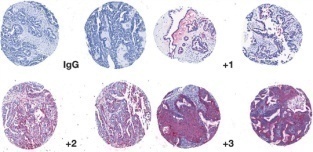 40
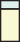 3
2
1
30
20
10
Chapitre II : Lignée lymphoïde &
immunité adaptative
I) Génération des cellules de la lignée lymphoïde
Cellules NK








Interaction avec les	Interaction avec des molécules HLA	molécules de CMH
induite dans un état de stresse (famille MIC)




Dr A.Ghidouche / Dr D.Ait-Ali 2014-2015
abstracts
Serous Endometrioid Clear Cell Mucinous
C
D
% Nectin 4 Expression by Staining Score
100


80


60


40
1.0
0.9
0.8
0.7
0.6
0.5
0.4
0.3
0.2
0.1
0.0
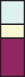 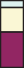 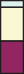 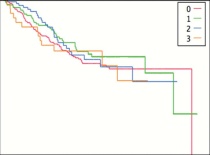 0
1
2
3
3
2
1
0
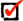 Surviving
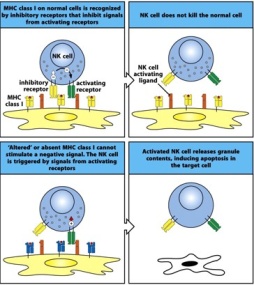 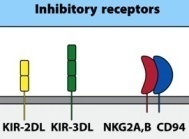 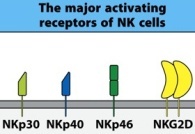 20
1	2	3
Silverberg Grade
0  1,000 2,000 3,000 4,000 5,000 6,000 7,000
Time (d)
❚Figure 3❚ Immunohistochemical staining for nectin 4 of ovarian cancer tissue microarrays. A, Staining and grading examples  of tissue microarray (TMA) samples. IgG, control primary stain. +1, <10% of cancer cells staining; +2, 10%-50% of cancer cells
staining; and +3, >50% of cancer cells staining. B, Percentage of TMA cases positive for nectin 4 by ovarian cancer subtype. C, Percentage of TMA cases positive for nectin 4 by Silverberg grade. D, Kaplan-Meier survival curve of TMA patients measured in days. Red, staining score 0; green, staining score +1; blue, staining score +2; orange, staining score +3.
© The Author 2015. Published by Oxford University Press on behalf of the European Society for Medical Oncology. All rights reserved. For permissions, please email: journals.permissions@oup.com.
© American Society for Clinical Pathology
Am J Clin Pathol 2010;134:835-845 841
DOI: 10.1309/AJCPGXK0FR4MHIHB 841
Am J Clin Pathol 2010;134:835-845 835
DOI: 10.1309/AJCPGXK0FR4MHIHB
© American Society for Clinical Pathology
Communication Scientifique
Nectin-4 effect in tumor phenotype
A.Ghidouche¹∙², M.Lopez ³∙⁴, R.Castellano³∙⁴ & D.Olive ³∙⁴
¹ Laboratoire de Génie Biologique des Cancers. Université de Bejaia. Algérie.
² Faculté des Sciences de la Nature et de la Vie. Université de Bejaia. Algérie
³ Inserm, U1068, Centre de Recherche en Cancérologie de Marseille, Marseille, France
⁴ Institut Paoli-Calmettes, Marseille, France
Introduction
Nectins are transmembranary cell adhesion molecules widely expressed in tissues and play an essential role in most biological functions during development and adult life [1][2][3]. Nectin-4 is a transmembrane glycoprotein of 66kDa localized at the adherens junctions [4][5]. TACE/ADAM-17, a metalloprotease responsible of the cleavage of nectin-4 extracellular region and the production of a soluble form of 43kDa [6][7]. Several studies demonstrated the role of nectin-4 in the infection by measles virus [8][9]. Moreover, nectin-4 mutations are involved in Ectodermal Dysplasia Syndactyly Syndrome [10][11]. However, nectin-4 is weakly expressed in healthy tissues, in contrast with embryonic stage. Interestingly, an expression of nectin-4 is found in the breast, ovarian and lung tumors. The intensity of tissular expression of nectin-4 is correlated to the advanced stages of these cancerous pathologies. Furthermore, high levels of plasmatic form is also found at an important rate in the advanced stages of breast, ovarian and lung carcinomas [12][13][14][15].
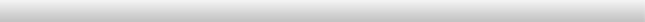 Table des Matières

Traitement par immunothérapie:
Cas de Her2/neu ............................................................................................................................................ 36
IV.1-Cellules tumorales ............................................................................................................................. 37
IV.2-Cellules autologues ........................................................................................................................... 37
IV.3-ADN  ...........................................................................................................................................................  37
IV.4-Cellules dendritiques ........................................................................................................................ 38
IV.5-Peptides  ....................................................................................................................................................  39
IV.5.1-Vaccins multipeptidiques ............................................................................................................ 39
IV.5.2-Peptides E75&GP2 ........................................................................................................................ 39
IV.6-Vaccins protéiques ............................................................................................................................ 40
Autres antigènes utilisés en immunothérapie
du cancer du sein ............................................................................................................................................ 41
Nouveau antigène tumoral: Nectine-4
La famille des nectines ......................................................................................................................... 42
I.1-Biologie des nectines et nectines-Like ...................................................................................... 42
I.2-Nectines & pathologies ...................................................................................................................... 44
I.2.1-Implication dans les pathologies cancéreuses ............................................................................. 45
I.2.1.1-Interactions entre les cellules tumorales et cellules immunitaires ................................. 45
I.2.1.1-Effets sur les capacités tumorales des cellules cancéreuses ............................................. 46
Nectine-4 ........................................................................................................................................................  48
II.1-Biologie  ........................................................................................................................................................  48
II.2-Nectine-4 & pathologies .................................................................................................................... 49
II.2.1-Nectine-4 & Cancers ......................................................................................................................... 50
II.2.1.1-Dans le cancer du sein .................................................................................................................. 50
II.2.1.2-Dans le cancer du poumon .......................................................................................................... 51
II.2.1.3-Dans le cancer ovarien ................................................................................................................. 51

Objectifs de l’étude ................................................................................................................................... 53
Résultats
Identification de peptides se fixant sur
les HLAs de classe I .................................................................................................................................. 54
Article :
Identification of a naturally processed HLA-A*0201 restricted
CTL epitope in the tumor associated antigen Nectin4 .................................................................. 55
I.1-Conclusion Intermédiaire ..................................................................................................................... 56
Résultats supplémentaires ............................................................................................................... 56
II.1-iTopia  .............................................................................................................................................................  56
II.1.1-Fixation  .....................................................................................................................................................  56
II.1.2-Dissociation et calcul du T½ ............................................................................................................ 59

Nectine-4: Nouvelle cible dans l’immunothérapie du cancer du sein.
ECOLE DOCTORALE DES SCIENCES DE LA VIE ET DE LA SANTÉ
UNIVERSITÉ DE LA MÉDITERRANÉE- AIX-MARSEILLE II
FACULTE DE MÉDECINE DE MARSEILLE
Materiel & Methods
Cell lines : MCF-7 and BT-474 cell lignes were provided from ATCC®. MDA-MB231 wt cell ligne was transfected with an empty p3XFL vector. MDA-MB231 Del8.6 & MDA-MB231 R4.C1 cell ligne are a MDA-MB 231 cell lignes transfected with p3XFL vector containing sequence of nectin-4 deleted on eight juxta-membranare amino-acids and p3XFL vector containing native sequence of nectin-4, respectively. Flow Cytometry : 1x10⁶ cells were analyzed by BD FACScan™. IgG1 antibody was used as isotype control. Mouse antihuman nectin N4.61clone was used for the detection of nectin-4 expression. PE goat anti-mouse antibody was used to detect N4.61 antibody. ELISA assay : Performed as described previously by DeRycke et al [15]. Proliferation assay : Cells were incubated at 37°C in medium containing RPMI® without FBS or supplemented with 10% FBS. Cell number was measured by using CellTiter-Glo® assay according to manufacturer instructions. Nectin-4 siRNAs used are previously described by Takano et al [14]. si-RNA control is siRNA against luciferase. N4.40 clone is nectin-4 monoclonal antibody that
target different epitope regarding to N4.61 antibody. N3.81 clone is nectin-3 monoclonal antibody. Cell migration assay : The woundhealing test was performed using ibidi® insert. Each insert contain 5000 cells incubated in medium containing 10%FCS. After removing the insertion image acquisition is performed during 9 hours (5minutes interval between two successive images at the same position) by Time-Laps digital camera. Pics analysis and migration speed were performed using Metamorph® software. Colonogenic power assay : in soft agar colony formation assay, medium were cultured at 37°C in medium containing agar and agarose and RPMI supplemented with 10%FBS. Xenograft tumor : Female immunodeficient nude mice that were 6 to 8 weeks old were injected (subcutaneous) in flank with 2x10E06 cells previously transfects with luciferase lentivirus without Matrigel®. Concentration of 500µg/week/mice of N4.61 was injected from 21 days pots-xenograft.
Results
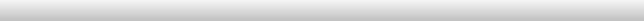 THÈSE DE DOCTORAT
Pour lʼobtention du grade de Docteur de lʼuniversité de la Méditerranée
Discipline: Oncologie
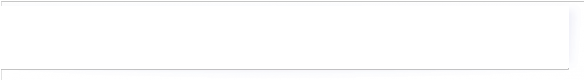 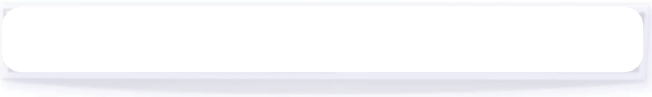 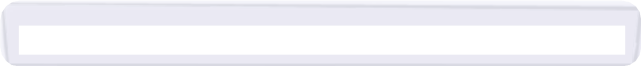 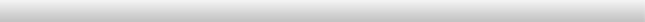 NECTINE-4: Nouvelle cible dans l’immunothérapie du cancer du sei
NECTINE-4: Nouvelle cible dans l’immunothérapie du cancer du sein
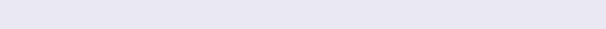 04	!"#$%&,*)
.'- /"01
A 125	Figure6 B 55
54
25
100
24
'5
'4
&5 &4 (5
(4
5
4
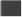 A MMDDAA-M-MBB223311wWt T B
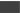 A
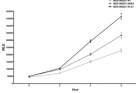 B
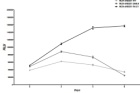 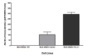 % of expression
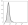 Concentration (pM/10E06 Cells)
Mfi07r81a9ti-+&o)
75
50

25

0
MMDDAA-M-MBB223311DDele8.6l8.6
!"#$!%&'( *+ !"#$!%&'( 12/3(
!"C##e%lls&'"(
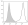 Conditions
RLU
RLU
C
D
150000
Cells
Cells
75000
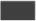 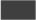 *
Figure 1 : Phenotype of MDA-MB231 cell lines
MMDDAA-M-MBB223311RR4.4C.1C1
A : Cell surface expression of nectin-4 on MDA-MB231 cell lines Gray
histogramme correspond to isotype control & withe histogramme  correspond to nectin-4 expression using a specific monoclonal antibody
B : Concentration of nectin-4 soluble form.
The soluble forme resulting on shedding of extracellular region of nectin-4 by metalloprotease TACE/ADAM10. The concentration was measured
after 48Hours incubation

Nectin-4
60000
120000
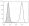 ns
RLU
45000
90000
RLU
Présenté et soutenue publiquement par
Abderrezak Ghidouche
le 24 Juin 2011
30000
60000
Days
Figure 2: Effect of nectin-4 on cellular growth
A : Cell medium culture containing 10%FCS B : Cell medium culture containing 0%FCS
: MDA-MB231 wt : MDA-MB231 Del8.6 : MDA-MB231 R4.C1.
The test is performed 4 fold in triplicate
The RLU detected by CellTiter-Glo® is correlated with number of cells.
Days
15000
30000
0
MDA-MB231 WT  MDA-MB231 R4.C1
Cells
siRNA-Nec4#1  siRNA-Nec4#2  siRNA-Cntr
Conditions
Figure 3: Effect of level of expression of nectin-4 on cellular growth
A : Effect of specific siRNA on level of expression of MCF-7 cell line. The percentage of expression is calculated according to siRNA-control
B : Effect of specific siRNA on level of expression of MDA-MB 231 wt & MDA-MB231 R4.C1 cell lines. The tests are performed 4 fold in triplicate
The RLU detected by CellTiter-Glo® is correlated with number of cells.
* p>0.005
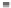 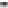 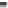 **
500
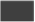 A
T₀  T₁  T₂
B
NS
MDA-MB MDA-MB2 B
MDA-MB2
A
450
**
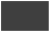 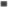 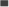 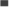 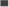 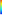 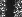 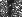 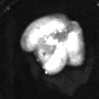 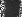 A
400
**
2000
**
105
350

300

250

200
nm/min
1750

1500

1250

1000

750

500

250
90
75
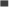 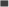 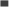 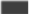 %% ooffCcelelslls
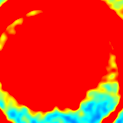 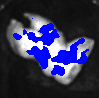 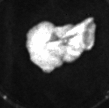 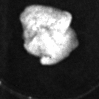 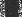 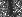 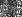 Tumor volume (mm³)
60
150
45
Laboratoire dʼimmunologie et cancers Centre de Recherche en Cancérologie de Marseille
INSERM UMR 891
100
30
T = 0h  T = 4h T = 8h
50

0
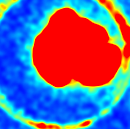 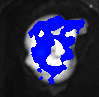 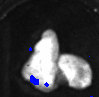 15
MDA-MB231 WT MDA-MB231 Del8.6 MDA-MB231 R4.C1
0
Herceptin N4.40 N4.61 N3.82 Medium
AAnntitibboodideise(s100µg/ml)
**
C
Cells
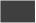 MDA-MB231 WT
D
MDA-MB231 Del8 MDA-MB231 R4.C
B
C
**
30000
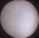 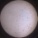 105
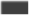 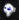 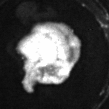 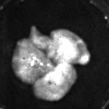 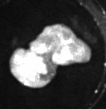 105
250
% of cells
200
0
%% oof fCeclles lls
0 7 14 17 21 24 27 31 34 38 41 45 49 52
RLU
% of Cells
15000
Days post-xenograft
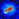 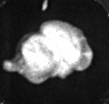 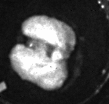 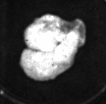 10000
MDA-MB231 wt  MDA-MB231 R4.C1
500
Figure 5: Impact of nectin-4 in vivo
0
Herceptin  N4.40  N4.61  N3.82
AntAibnodtiibeso(d10i0eµsg/ml)
Herceptin N4.40  N4.61  N3.82
AnAtinbotidibeos (d10ie0µsg/ml)
A : effects of the expression of nectin-4 & anti-nectin-4 antibody on tumor volume on xenograft nude mice.
MDA-MB231 wt + PBS MDA-MB231 wt + N4.61 MDA-MB231 R4.C1 + PBS MDA-MB231 R4.C1 + N4.61
Black arrow corresponds to the start of treatment injection (PBS or N4;61)
B : Effect of anti-nectin-4 antibody on the formation of pulmonary metastasis. Up : photography of luminescence intensity of control. In the middle : pics of luminescence intensity of mices treated with PBS. Bottom : pics of luminescence intensity of mices treated with N4.61 antibody
Cells used in this test were previously transfected with luciferase lentivirus. 2x10⁶ Cells are injected without Matrigel® in the flank of nude mices.
The N4.61 was injected at concentration of 500µg/week/mice.
1000
500
Number of Cells
Figure 4: Effect of specific antibodies on cellular growth
A : BT-474 cell line. B : MDA-MB 231 Del8.6 cell line. C : MDA-MB231 R4.C1 cell line.
Herceptin® : monoclonal antibody against Erbb2. N4.40 & N4.61 : monoclonal antibodies against nectin-4. N3.82 : monoclonal antibody against nectin-3 used as negative control
Percentage of cells is measured after four days of culture. Concentration of antibodies is 100µg/ml The tests are performed 4 fold in triplicate
** p>0.001
Figure 5: Tumorogeneicity properties of MDA-MB231 cell lines
A : Cell migration assay pics. Up :MDA-MB231 wt, Bottom : MDA-MB231 R4.C1. B : Cell migration speed. The test is performed 3 fold with 4 inserts for each test. C : Clonogenicity assay pics. D : Colony and cell growth. Number of cells is the cells cultured in each well at Day 0.
The photography and count were performed after four days of cell culture. The RLU detected by CellTiter-Glo® is correlated with number of cells.
** p>0.001
Membres du Jury:
Discussion
de novo expression of nectin-4, confers high proliferative, migration and invasion capacities for cells. This appears to be due to the activation of many signaling pathways including src signaling [16]. In addition, this study demonstrates that this re- expression of nectin-4 in tumor cells is a mechanism developed by these tumors to increase their invasive potential, which results in an increase in the potential for cellular growth and migration. This aggressive tumorigenic phenotype seems to be increasing by the production of the soluble form (43kDa) of nectin-4. This may explain the observations according to which the tissular expression but also serum form of nectin -4 are more important in the advances stages of breast, lung and ovarian cancers. An antibody developed in the laboratory seems to be attenuate invasive effects of tumors expressing nectin-4, and may represent a promising therapeutic tool for the future.
References
[1] Y.Takai et H. Nakanishi, “Nectin and afadin: novel organizers of intercellular junctions,” Journal of Cell Science, vol. 116, n°. 1, p. 17-27, Jan. 2003. [2] Y. Takai, K. Irie, K. Shimizu, T. Sakisaka, et W. Ikeda, “Nectins and nectin-like molecules: roles in cell adhesion, migration, and polarization,” Cancer Science, vol. 94, n°. 8, p. 655-667, Aoû. 2003. [3] Y. Takai, J. Miyoshi, W. Ikeda, et H. Ogita, “Nectins and nectin-like molecules: roles in contact inhibition of cell movement and proliferation,” Nature Reviews. Molecular Cell Biology, vol. 9, n°. 8, p. 603-615, Août. 2008. [4] N. Reymond, S. Fabre, E. Lecocq, J. Adelaïde, P. Dubreuil, et M. Lopez, “Nectin4/ PRR4, a new afadin-associated member of the nectin family that trans-interacts with nectin1/PRR1 through V domain interaction,” The Journal of Biological Chemistry, vol. 276, n°. 46, p. 43205-43215, Nov. 2001. [5] S. Fabre et al., “Prominent role of the Ig-like V domain in trans-interactions of nectins. Nectin3 and nectin 4 bind  to the predicted C-C'-C"-D beta-strands of the nectin1 V domain,” The Journal of Biological Chemistry, vol. 277, n°. 30, p. 27006-27013, Juil. 2002. [6] F. Seals et S. A. Courtneidge, “The ADAMs family of metalloproteases: multidomain proteins with multiple functions,” Genes & Development, vol. 17, n°. 1, p. 7-30, Jan. 2003. [7]
S. Fabre-Lafay, S. Garrido-Urbani, N. Reymond, A. Gonçalves, P. Dubreuil, et M. Lopez, “Nectin-4, a new serological breast cancer marker, is a substrate for tumor necrosis factor-alpha-converting enzyme (TACE)/ADAM-17,” The Journal of Biological Chemistry, vol. 280, n°. 20, p. 19543-19550, Mai. 2005. [8] Mühlebach MD, Mateo M, Sinn PL, Prüfer S, Uhlig KM, Leonard VH, Navaratnarajah CK, Frenzke M, Wong XX, Sawatsky B, Ramachandran S, McCray PB Jr, Cichutek K, von Messling V, Lopez M, Cattaneo R, “Adherens junction protein nectin-4 is the epithelial receptor for measles virus” Nature, 2;480(7378):530-3, Nov 2011. [9] Mateo M, Navaratnarajah CK, Willenbring RC, Maroun JW, Iankov I, Lopez M, Sinn PL, Cattaneo R. “Different roles of the three loops forming the adhesive interface of nectin-4 in measles virus binding and cell entry, nectin-4 homodimerization, and heterodimerization with nectin-1.” J Virol. 88(24):14161-71, Dec 2014. [10] F. Brancati et al., “Mutations in PVRL4, encoding cell adhesion molecule nectin-4, cause ectodermal dysplasia-syndactyly syndrome,” American Journal of Human Genetics, vol. 87, n°. 2, p. 265-273, Aoû. 2010. [11] Fortugno P, Josselin E, Tsiakas K, Agolini E, Cestra G, Teson M, Santer R, Castiglia D, Novelli G, Dallapiccola B, Kurth I, Lopez  M, Zambruno G, Brancati F “Nectin-4 mutations causing ectodermal dysplasia with syndactyly perturb the rac1 pathway and the kinetics of adherens junction formation.”J Invest Dermatol. 134(8):2146-53, Aug 2014. [12] S. Fabre-Lafay, S. Garrido-Urbani, N. Reymond, A. Gonçalves, P. Dubreuil, et M. Lopez, “Nectin-4, a new serological breast cancer marker, is a substrate for tumor necrosis factor-alpha-converting enzyme (TACE)/ADAM-17,” The Journal of Biological Chemistry, vol. 280, n°. 20, p. 19543-19550, Mai. 2005. [13] S. Fabre-Lafay et al., “Nectin-4 is a new histological and serological tumor associated marker for breast cancer,” BMC Cancer, vol. 7, p. 73, 2007. [14] A. Takano et al., “Identification of nectin-4 oncoprotein as a diagnostic and therapeutic target for lung cancer,” Cancer Research, vol. 69, n°. 16, p. 6694-6703, Aoû. 2009. [15] Derycke MS, Pambuccian SE, Gilks CB, Kalloger SE, Ghidouche A, Lopez M, Bliss RL, Geller MA, Argenta PA, Harrington KM, Skubitz AP. Nectin 4 overexpression in ovarian cancer tissues and serum: potential role as a serum biomarker. Am J Clin Pathol;134:835-45. [16] Pavlova NN, Pallasch C, Elia AE, Braun CJ, Westbrook TF, Hemann M, Elledge SJ. “A role for PVRL4-driven cell-cell interactions in tumorigenesis.” Elife 2013 Apr 30;2:e00358.
E-mail : cancerbioengineering@gmail.com
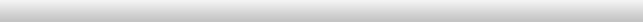 Président :
Pr Jean-Louis Mege
Rapporteurs :
Dr Olivier Toutirais
Pr Pierre van der Bruggen
A
Examinateur :
Dr Felix Montero-Julian
Directeurs de thèse :
Dr Marc Lopez / Pr Daniel Olive
Résumé scientifique
Le résumé est une brève synthèse de l’article, offrant aux lecteurs un aperçu de son contenu. 

De nombreuses revues exigent que des résumés soient rédigés avant la publication des articles.

 Grâce au résumé, l’article scientifique a gagné en visibilité : son contenu peut être identifié plus rapidement, sa diffusion est plus facile et son référencement optimisée.

Ne le confondez pas avec l’introduction : le but du résumé est de passer en revue l’ensemble de l’article, y compris la méthode, les résultats et la conclusion.
Résumé scientifique
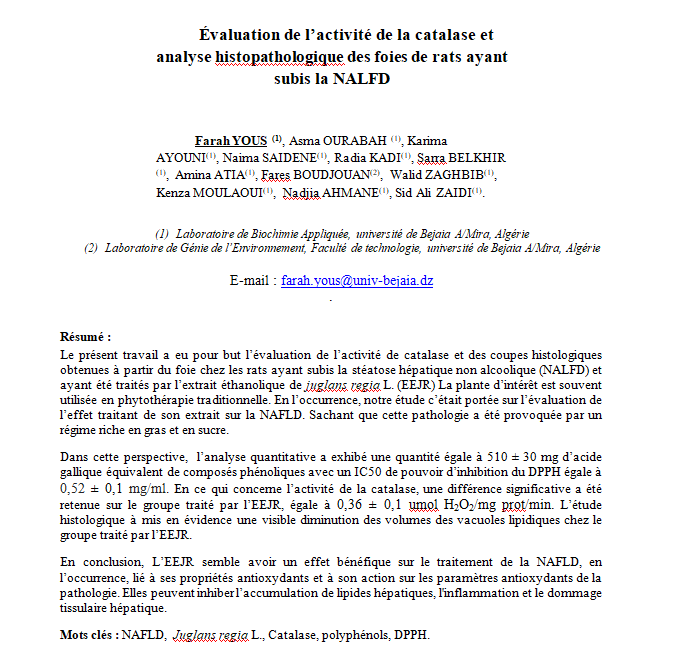 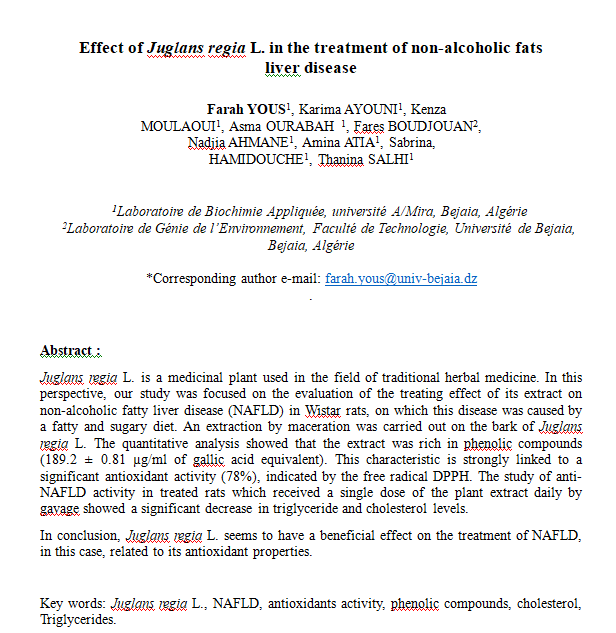 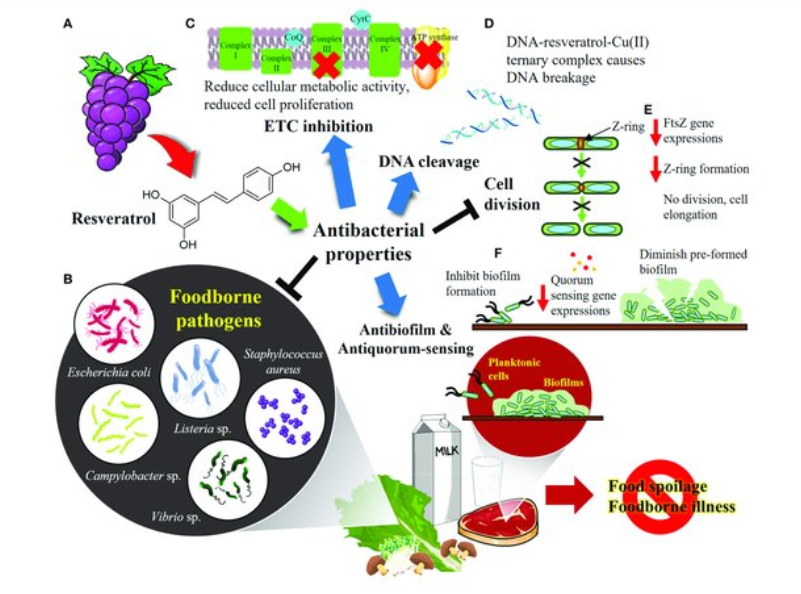 Graph abstract
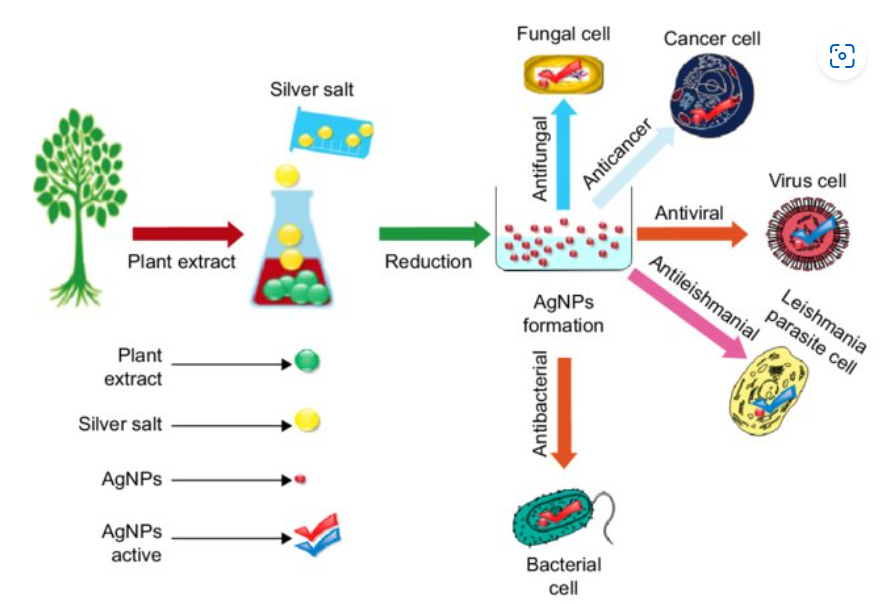 POSTER
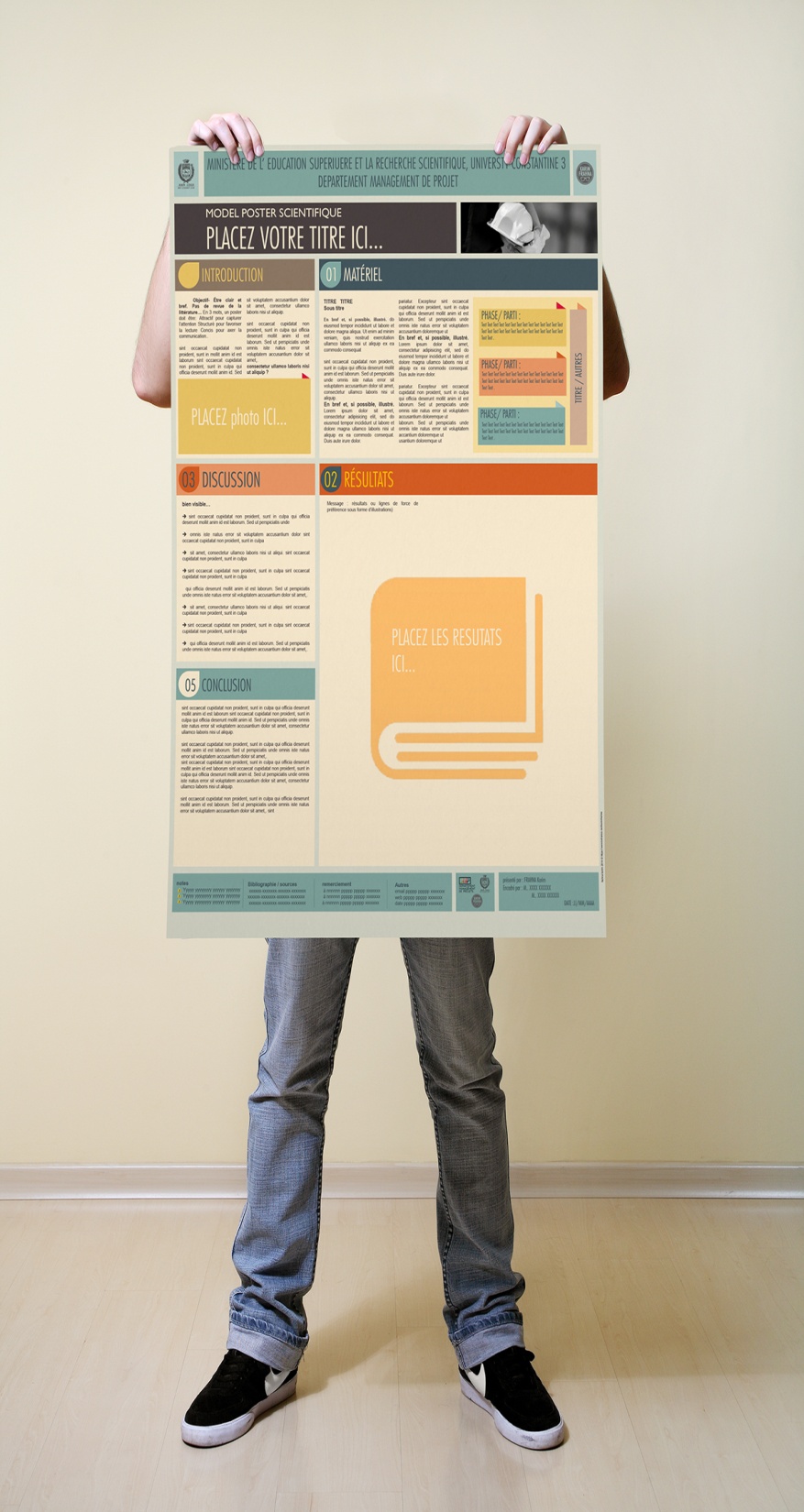 Poster scientifique
la bonne formule
Poster interactif, e-poster, format vidéo… le poster scientifique évolue avec son temps. 

Moyen séduisant pour développer sa notoriété et promouvoir son travail, le poster informe sur l’avancée de ses travaux et les résultats obtenus. 

Il permet de toucher un public large, pas forcément spécialiste du sujet.
 Pour susciter la discussion, que ce soit en présentiel ou en ligne, il doit réunir certaines qualités. Voyons lesquelles !
Le temps de lecture doit être réduit car la concentration des lecteurs est limitée. 
Ils veulent découvrir vos recherches, ainsi que celles de vos collègues en un temps restreint. 
De plus, un poster doit donner envie de poser des questions, d’entamer un dialogue avec l’auteur de l’étude. 
Bref, il s’agit d’un exercice d’écriture avec ses propres codes et ses difficultés. 
Alors comment faire pour créer un poster attractif et adapté aux évènements en présentiel ou en ligne ?
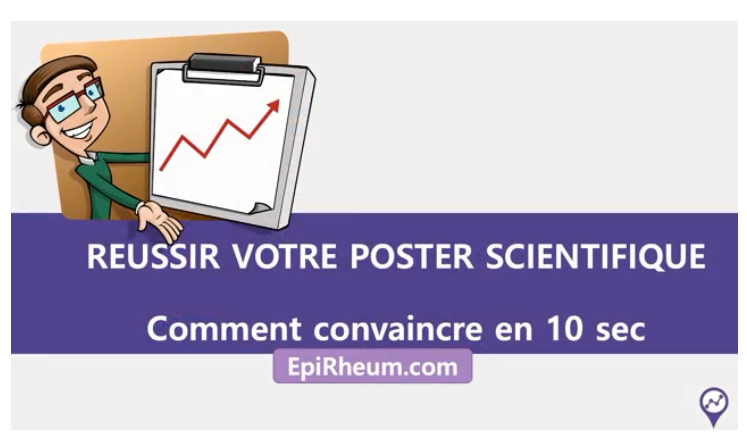 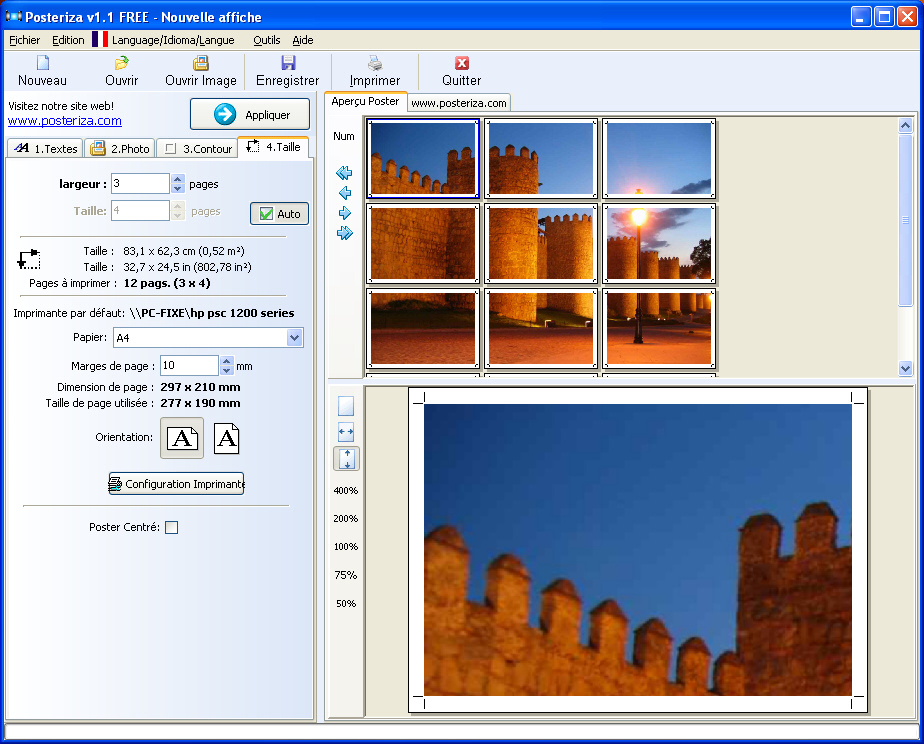 Logiciels en ligne pour production de posters
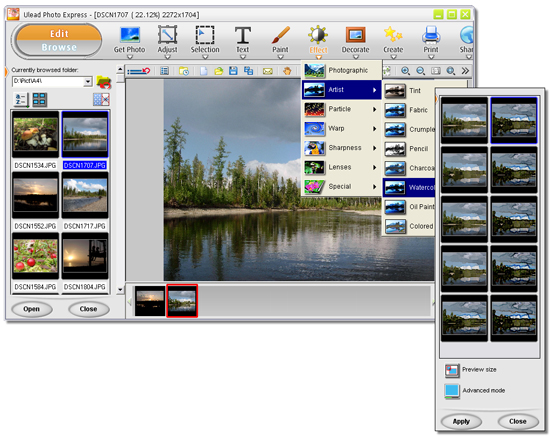 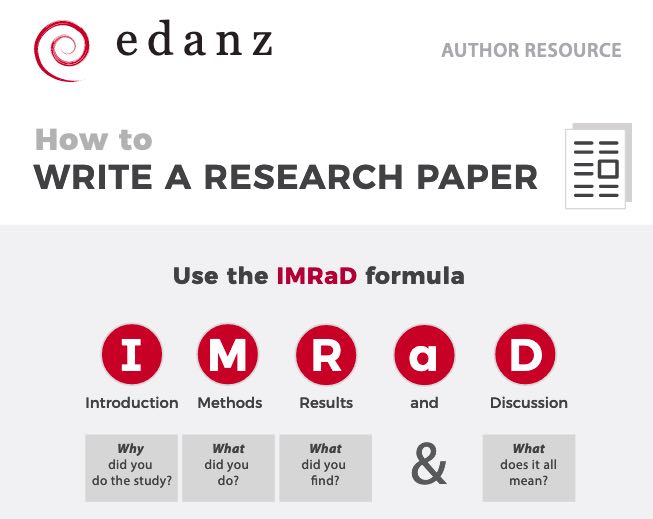 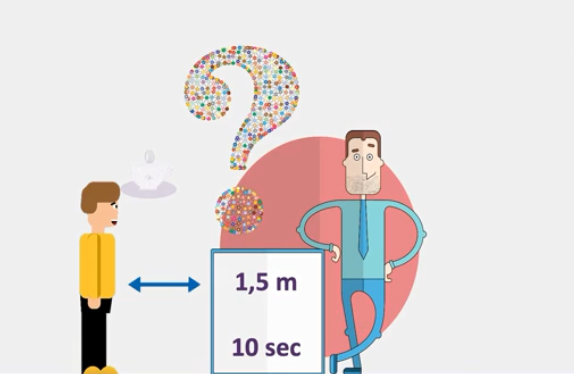 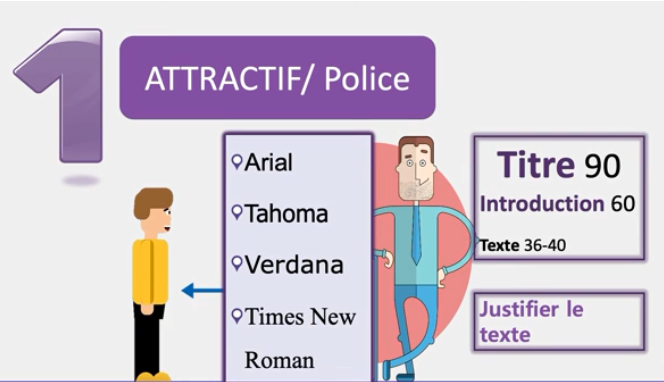 Travailler l’attractivité visuelle 
Pour atteindre ses objectifs, un poster scientifique doit avant tout être attractif. 
A la différence d’une présentation orale, durant laquelle l’auditoire est relativement captif, la lecture d’un poster ne s’impose pas. 
Les lecteurs potentiels sont libres de s’arrêter devant votre création ou de passer leur chemin. 
Tous les efforts investis dans sa réalisation sont vains s’il n’attire pas le regard immédiatement.
Durant les sessions de posters scientifiques, la concurrence est rude entre les auteurs. 
Pour sortir du lot, un poster doit provoquer la curiosité et capter l’attention.
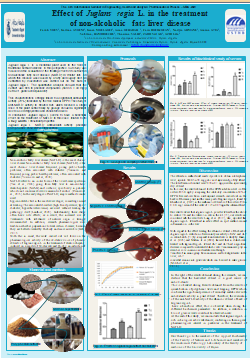 Pensez à soigner la présentation de votre document. Un poster attrayant aura une charte graphique simple, un découpage en rubriques pour faciliter la lecture, des couleurs contrastées.
 
Il pourra être lu sans effort en se tenant à une distance de 1,5 mètres en présentiel ou à 50 cm en distanciel. Il comportera peu de texte et intégrera 2 ou 3 illustration particulièrement parlantes.
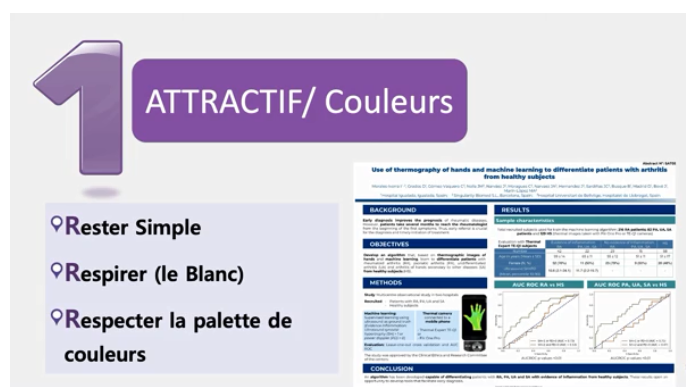 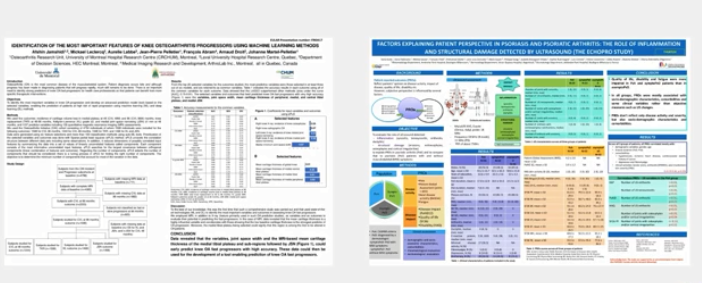 Outils de la communication scientifique	?
Titre
Succinct , visible et pertinent
Communication affichée
Nectin-4 effect in tumor phenotype
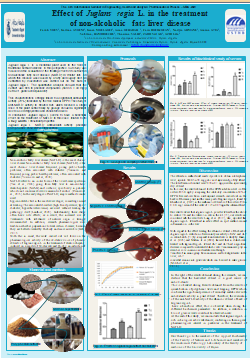 Affiliation
Structure académique et de recherche de chaque auteur. Un auteur peut avoir plusieurs affiliations
A.Ghidouche¹∙², M.Lopez ³∙⁴, R.Castellano³∙⁴ & D.Olive ³∙⁴
¹ Laboratoire de Génie Biologique des Cancers. Université de Bejaia. Algérie.
² Faculté des Sciences de la Nature et de la Vie. Université de Bejaia. Algérie
³ Inserm, U1068, Centre de Recherche en Cancérologie de Marseille, Marseille, France
⁴ Institut Paoli-Calmettes, Marseille, France
Auteurs
Ensemble des personnes ayant participé à l’élaboration
du travail . La 1 ere place revient à la personne ayant effectué la majorité du travail. Le chef du projet et le responsable de l’équipe de recherche doivent apparaitre
Introduction
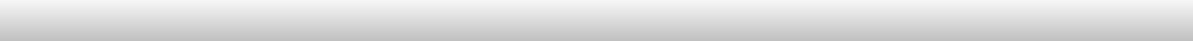 Nectins are transmembranary cell adhesion molecules widely expressed in tissues and play an essential role in most biological functions during development and adult life [1][2][3]. Nectin-4 is a transmembrane glycoprotein of 66kDa localized at the adherens junctions [4][5]. TACE/ADAM-17, a metalloprotease responsible of the cleavage of nectin-4 extracellular region and the production of a soluble form of 43kDa [6][7]. Several studies demonstrated the role of nectin-4 in the infection by measles virus [8][9]. Moreover, nectin-4 mutations are involved in Ectodermal Dysplasia Syndactyly Syndrome [10][11]. However, nectin-4 is weakly expressed in healthy tissues, in contrast with embryonic stage. Interestingly, an expression of nectin-4 is found in the breast, ovarian and lung tumors. The intensity of tissular expression of nectin-4 is correlated to the advanced stages of these cancerous pathologies. Furthermore, high levels of plasmatic form is also found at an important rate in the advanced stages of breast, ovarian and lung carcinomas [12][13][14][15].
Materiel & Methods
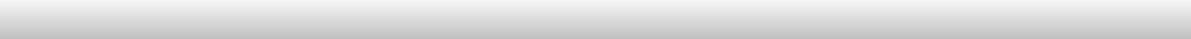 Cell lines : MCF-7 and BT-474 cell lignes were provided from ATCC®. MDA-MB231 wt cell ligne was transfected with an empty p3XFL vector. MDA-MB231 Del8.6 & MDA-MB231 R4.C1 cell ligne are a MDA-MB 231 cell lignes transfected with p3XFL vector containing sequence of nectin-4 deleted on eight juxta-membranare amino-acids and p3XFL vector containing native sequence of nectin-4, respectively. Flow Cytometry : 1x10⁶ cells were analyzed by BD FACScan™. IgG1 antibody was used as isotype control. Mouse antihuman nectin N4.61clone was used for the detection of nectin-4 expression. PE goat anti-mouse antibody was used to detect N4.61 antibody. ELISA assay : Performed as described previously by DeRycke et al [15]. Proliferation assay : Cells were incubated at 37°C in medium containing RPMI® without FBS or supplemented with 10% FBS. Cell number was measured by using CellTiter-Glo® assay according to manufacturer instructions. Nectin-4 siRNAs used are previously described by Takano et al [14]. si-RNA control is siRNA against luciferase. N4.40 clone is nectin-4 monoclonal antibody that target different epitope regarding to N4.61 antibody. N3.81 clone is nectin-3 monoclonal antibody. Cell migration assay : The woundhealing test was performed using ibidi® insert. Each insert contain 5000 cells incubated in medium containing 10%FCS. After removing the insertion image acquisition is performed during 9 hours (5minutes interval between two successive images at the same position) by Time-Laps digital camera. Pics analysis and migration speed were performed using Metamorph® software. Colonogenic power assay : in soft agar colony formation assay, medium were cultured at 37°C in medium containing agar and
agarose and RPMI supplemented with 10%FBS. Xenograft tumor : Female immunodeficient nude mice that were 6 to 8 weeks old were injected (subcutaneous) in flank with 2x10E06 cells previously transfects with luciferase lentivirus without Matrigel®. Concentration of 500µg/week/mice of N4.61 was injected from 21 days pots-xenograft.
Results
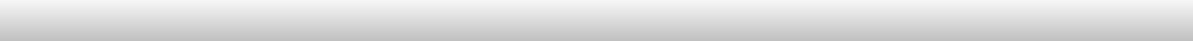 04
55
54
25
24
'5
'4
&5 &4 (5
(4
5
4
!"#$%&,*)
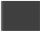 A 125
-.'/"01
B
Figure6
A  MMDDAA--MMBB223311wWt T  B
Concentration (pM/10E06 Cells)
A
B
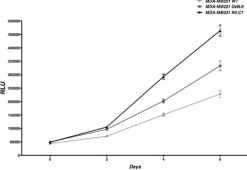 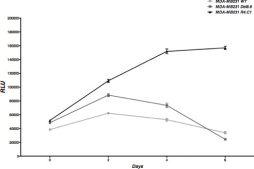 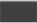 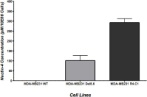 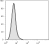 % of expression
100
Mfi07r81a9ti-+&o)
75
50
25
MMDDAA--MMBB223311DDele8l.68.6
0
siRNA-Nec4#1 siRNA-Nec4#2 siRNA-Cntr  Medium
!"#$!%&'( *+  !"#$!%&'( 12/3(

!C"##e%ll&'s"(
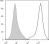 Conditions
RLU
RLU
C
Cells
D
Cells
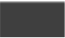 75000
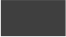 Figure 1 : Phenotype of MDA-MB231 cell lines A : Cell surface expression of nectin-4 on MDA-MB231 cell lines Gray histogramme correspond to isotype control & withe histogramme correspond to nectin-4 expression using a specific monoclonal antibody B : Concentration of nectin-4 soluble form.
The soluble forme resulting on shedding of extracellular region of nectin-4 by metalloprotease TACE/ADAM10. The concentration was measured
after 48Hours incubation
150000
*
MMDDAA--MMBB223311RR4.4C.1C1
60000
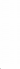 120000
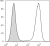 ns
RLU
45000
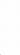 90000
RLU
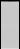 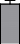 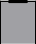 30000
60000
Days
Figure 2: Effect of nectin-4 on cellular growth
A : Cell medium culture containing 10%FCS B : Cell medium culture containing 0%FCS
: MDA-MB231 wt  : MDA-MB231 Del8.6  : MDA-MB231 R4.C1.
The test is performed 4 fold in triplicate
The RLU detected by CellTiter-Glo® is correlated with number of cells.
Days
Nectin-4
15000
30000
0
0
MDA-MB231 WT	MDA-MB231 R4.C1
siRNA-Nec4#1	siRNA-Nec4#2	siRNA-Cntr
Conditions	Cells
Figure 3: Effect of level of expression of nectin-4 on cellular growth
A : Effect of specific siRNA on level of expression of MCF-7 cell line. The percentage of expression is calculated according to siRNA-control
B : Effect of specific siRNA on level of expression of MDA-MB 231 wt & MDA-MB231 R4.C1 cell lines. The tests are performed 4 fold in triplicate
The RLU detected by CellTiter-Glo® is correlated with number of cells.
* p>0.005
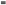 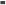 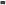 **
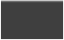 500
A
B
450
MDA-MB B

MDA-MB2
NS
A
T₁
T₀
T₂
**
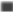 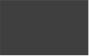 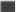 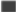 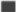 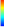 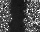 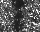 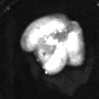 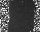 A
MDA-MB2
400
**
2000
**
105


90


75


60


45


30


15
350
nm/min
1750


1500


1250


1000


750


500


250


0
0 7 14 17 21 24 27 31 34 38 41 45 49 52

Days post-xenograft


Figure 5: Impact of nectin-4 in vivo
A : effects of the expression of nectin-4 & anti-nectin-4 antibody on tumor volume on xenograft nude mice.
MDA-MB231 wt + PBS  MDA-MB231 wt + N4.61  MDA-MB231 R4.C1 + PBS  MDA-MB231 R4.C1 + N4.61
Black arrow corresponds to the start of treatment injection (PBS or N4;61)
B : Effect of anti-nectin-4 antibody on the formation of pulmonary metastasis. Up : photography of luminescence intensity of control. In the middle : pics of luminescence intensity of mices treated with PBS. Bottom : pics of luminescence intensity of mices treated with N4.61 antibody
Cells used in this test were previously transfected with luciferase lentivirus. 2x10⁶ Cells are injected without Matrigel® in the flank of nude mices. The N4.61 was injected at concentration of 500µg/week/mice.
300
250
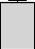 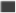 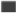 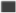 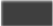 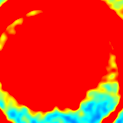 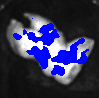 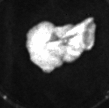 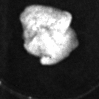 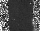 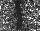 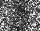 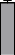 %% ooffCcelelslls
Tumor volume (mm³)
200
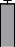 150
100
T = 0h
T = 4h
T = 8h
50
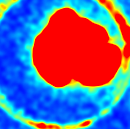 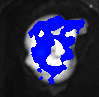 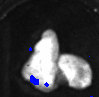 0
MDA-MB231 WT
MDA-MB231 Del8.6
MDA-MB231 R4.C1
0
C
Herceptin N4.40 N4.61 N3.82 Medium
AAnnttiibboodideise(s100µg/ml)
**
**
Cells
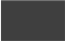 MDA-MB231 WT
D
MDA-MB231 Del8
C
B
C
**
30000
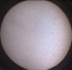 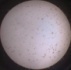 MDA-MB231 R4.
**
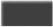 105
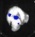 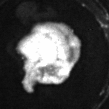 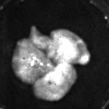 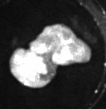 105
25000
90
90
% of cells
20000
75
Le titre résume l’objectif, les moyens et les résultats du travail présenté, le tout sur une à deux lignes. 
Il est important qu’il soit spécifique, afin de différencier votre poster de tous les autres travaux rédigés sur cette thématique.
75
%% oof fCeclles lls
RLU
% of Cells
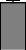 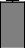 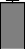 60
15000
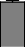 60
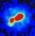 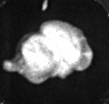 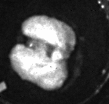 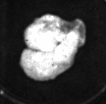 45
45
10000
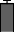 MDA-MB231 wt	MDA-MB231 R4.C1
30
30
5000
15
15
0
0
0
Herceptin	N4.40	N4.61	N3.82
AntAibnodtiibeso(d10i0eµsg/ml)
Herceptin  N4.40	N4.61
AnAtinbotidibeos (d10ie0µsg/ml)
N3.82
1000
500
Number of Cells
Figure 4: Effect of specific antibodies on cellular growth
A : BT-474 cell line. B : MDA-MB 231 Del8.6 cell line. C : MDA-MB231 R4.C1 cell line.
Herceptin® : monoclonal antibody against Erbb2. N4.40 & N4.61 : monoclonal antibodies against nectin-4. N3.82 : monoclonal antibody against nectin-3 used as negative control
Percentage of cells is measured after four days of culture. Concentration of antibodies is 100µg/ml The tests are performed 4 fold in triplicate
** p>0.001
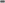 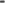 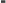 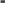 Figure 5: Tumorogeneicity properties of MDA-MB231 cell lines
A : Cell migration assay pics. Up :MDA-MB231 wt, Bottom : MDA-MB231 R4.C1. B : Cell migration speed. The test is performed 3 fold with 4 inserts for each test. C : Clonogenicity assay pics. D : Colony and cell growth. Number of cells is the cells cultured in each well at Day 0. The photography and count were performed after four days of cell culture.
The RLU detected by CellTiter-Glo® is correlated with number of cells.
** p>0.001
Discussion
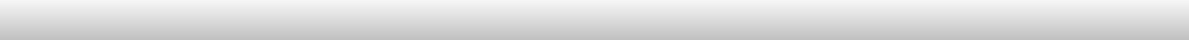 de novo expression of nectin-4, confers high proliferative, migration and invasion capacities for cells. This appears to be due to the activation of many signaling pathways including src signaling [16]. In addition, this study demonstrates that this re- expression of nectin-4 in tumor cells is a mechanism developed by these tumors to increase their invasive potential, which results in an increase in the potential for cellular growth and migration. This aggressive tumorigenic phenotype seems to be increasing by the production of the soluble form (43kDa) of nectin-4. This may explain the observations according to which the tissular expression but also serum form of nectin -4 are more important in the advances stages of breast, lung and ovarian cancers. An antibody developed in the laboratory seems to be attenuate invasive effects of tumors expressing nectin-4, and may represent a promising therapeutic tool for the future.
References
[1] Y.Takai et H. Nakanishi, “Nectin and afadin: novel organizers of intercellular junctions,” Journal of Cell Science, vol. 116, n°. 1, p. 17-27, Jan. 2003. [2] Y. Takai, K. Irie, K. Shimizu, T. Sakisaka, et W. Ikeda, “Nectins and nectin-like molecules: roles in cell adhesion, migration, and polarization,” Cancer Science, vol. 94, n°. 8, p. 655-667, Aoû. 2003. [3] Y. Takai, J. Miyoshi, W. Ikeda, et H. Ogita, “Nectins and nectin-like molecules: roles in contact inhibition of cell movement and proliferation,” Nature Reviews. Molecular Cell Biology, vol. 9, n°. 8, p. 603-615, Août. 2008. [4] N. Reymond, S. Fabre, E. Lecocq, J. Adelaïde, P. Dubreuil, et M. Lopez, “Nectin4/ PRR4, a new afadin-associated member of the nectin family that trans-interacts with nectin1/PRR1 through V domain interaction,” The Journal of Biological Chemistry, vol. 276, n°. 46, p. 43205-43215, Nov. 2001. [5] S. Fabre et al., “Prominent role of the Ig-like V domain in trans-interactions of nectins. Nectin3 and nectin 4 bind to the predicted C-C'-C"-D beta-strands of the nectin1 V domain,” The Journal of Biological Chemistry, vol. 277, n°. 30, p. 27006-27013, Juil. 2002. [6] F. Seals et S. A. Courtneidge, “The ADAMs family of metalloproteases: multidomain proteins with multiple functions,” Genes & Development, vol. 17, n°. 1, p. 7-30, Jan. 2003. [7]
S. Fabre-Lafay, S. Garrido-Urbani, N. Reymond, A. Gonçalves, P. Dubreuil, et M. Lopez, “Nectin-4, a new serological breast cancer marker, is a substrate for tumor necrosis factor-alpha-converting enzyme (TACE)/ADAM-17,” The Journal of Biological Chemistry, vol. 280, n°. 20, p. 19543-19550, Mai. 2005. [8] Mühlebach MD, Mateo M, Sinn PL, Prüfer S, Uhlig KM, Leonard VH, Navaratnarajah CK, Frenzke M, Wong XX, Sawatsky B, Ramachandran S, McCray PB Jr, Cichutek K, von Messling V, Lopez M, Cattaneo R, “Adherens junction protein nectin-4 is the epithelial receptor for measles virus” Nature, 2;480(7378):530-3, Nov 2011. [9] Mateo M, Navaratnarajah CK, Willenbring RC, Maroun JW, Iankov I, Lopez M, Sinn PL, Cattaneo R. “Different roles of the three loops forming the adhesive interface of nectin-4 in measles virus binding and cell entry, nectin-4 homodimerization, and heterodimerization with nectin-1.” J Virol. 88(24):14161-71, Dec 2014. [10] F. Brancati et al., “Mutations in PVRL4, encoding cell adhesion molecule nectin-4, cause ectodermal dysplasia-syndactyly syndrome,” American Journal of Human Genetics, vol. 87, n°. 2, p. 265-273, Aoû. 2010. [11] Fortugno P, Josselin E, Tsiakas K, Agolini E, Cestra G, Teson M, Santer R, Castiglia D, Novelli G, Dallapiccola B, Kurth I, Lopez
M, Zambruno G, Brancati F “Nectin-4 mutations causing ectodermal dysplasia with syndactyly perturb the rac1 pathway and the kinetics of adherens junction formation.”J Invest Dermatol. 134(8):2146-53, Aug 2014. [12] S. Fabre-Lafay, S. Garrido-Urbani, N. Reymond, A. Gonçalves, P. Dubreuil, et M. Lopez, “Nectin-4, a new serological breast cancer marker, is a substrate for tumor necrosis factor-alpha-converting enzyme (TACE)/ADAM-17,” The Journal of Biological Chemistry, vol. 280, n°. 20, p. 19543-19550, Mai. 2005. [13] S. Fabre-Lafay et al., “Nectin-4 is a new histological and serological tumor associated marker for breast cancer,” BMC Cancer, vol. 7, p. 73, 2007. [14] A. Takano et al., “Identification of nectin-4 oncoprotein as a diagnostic and therapeutic target for lung cancer,” Cancer Research, vol. 69, n°. 16, p. 6694-6703, Aoû. 2009. [15] Derycke MS, Pambuccian SE, Gilks CB, Kalloger SE, Ghidouche A, Lopez M, Bliss RL, Geller MA, Argenta PA, Harrington KM, Skubitz AP. Nectin 4 overexpression in ovarian cancer tissues and serum: potential role as a serum biomarker. Am J Clin Pathol;134:835-45. [16] Pavlova NN, Pallasch C, Elia AE, Braun CJ, Westbrook TF, Hemann M, Elledge SJ. “A role for PVRL4-driven cell-cell interactions in tumorigenesis.” Elife 2013 Apr 30;2:e00358.
E-mail : cancerbioengineering@gmail.com
Outils de la communication scientifique	?
Titre
Succinct , visible et pertinent
Communication affichée
Nectin-4 effect in tumor phenotype
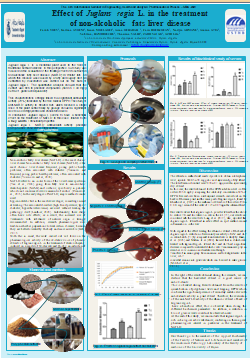 Affiliation
Structure académique et de recherche de chaque auteur. Un auteur peut avoir plusieurs affiliations
A.Ghidouche¹∙², M.Lopez ³∙⁴, R.Castellano³∙⁴ & D.Olive ³∙⁴
¹ Laboratoire de Génie Biologique des Cancers. Université de Bejaia. Algérie.
² Faculté des Sciences de la Nature et de la Vie. Université de Bejaia. Algérie
³ Inserm, U1068, Centre de Recherche en Cancérologie de Marseille, Marseille, France
⁴ Institut Paoli-Calmettes, Marseille, France
Auteurs
Ensemble des personnes ayant participé à l’élaboration
du travail . La 1 ere place revient à la personne ayant effectué la majorité du travail. Le chef du projet et le responsable de l’équipe de recherche doivent apparaitre
Introduction
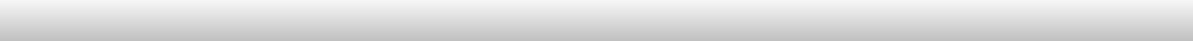 Nectins are transmembranary cell adhesion molecules widely expressed in tissues and play an essential role in most biological functions during development and adult life [1][2][3]. Nectin-4 is a transmembrane glycoprotein of 66kDa localized at the adherens junctions [4][5]. TACE/ADAM-17, a metalloprotease responsible of the cleavage of nectin-4 extracellular region and the production of a soluble form of 43kDa [6][7]. Several studies demonstrated the role of nectin-4 in the infection by measles virus [8][9]. Moreover, nectin-4 mutations are involved in Ectodermal Dysplasia Syndactyly Syndrome [10][11]. However, nectin-4 is weakly expressed in healthy tissues, in contrast with embryonic stage. Interestingly, an expression of nectin-4 is found in the breast, ovarian and lung tumors. The intensity of tissular expression of nectin-4 is correlated to the advanced stages of these cancerous pathologies. Furthermore, high levels of plasmatic form is also found at an important rate in the advanced stages of breast, ovarian and lung carcinomas [12][13][14][15].
Materiel & Methods
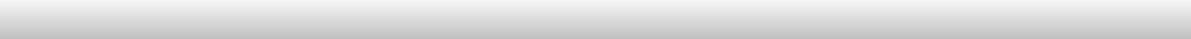 Cell lines : MCF-7 and BT-474 cell lignes were provided from ATCC®. MDA-MB231 wt cell ligne was transfected with an empty p3XFL vector. MDA-MB231 Del8.6 & MDA-MB231 R4.C1 cell ligne are a MDA-MB 231 cell lignes transfected with p3XFL vector containing sequence of nectin-4 deleted on eight juxta-membranare amino-acids and p3XFL vector containing native sequence of nectin-4, respectively. Flow Cytometry : 1x10⁶ cells were analyzed by BD FACScan™. IgG1 antibody was used as isotype control. Mouse antihuman nectin N4.61clone was used for the detection of nectin-4 expression. PE goat anti-mouse antibody was used to detect N4.61 antibody. ELISA assay : Performed as described previously by DeRycke et al [15]. Proliferation assay : Cells were incubated at 37°C in medium containing RPMI® without FBS or supplemented with 10% FBS. Cell number was measured by using CellTiter-Glo® assay according to manufacturer instructions. Nectin-4 siRNAs used are previously described by Takano et al [14]. si-RNA control is siRNA against luciferase. N4.40 clone is nectin-4 monoclonal antibody that target different epitope regarding to N4.61 antibody. N3.81 clone is nectin-3 monoclonal antibody. Cell migration assay : The woundhealing test was performed using ibidi® insert. Each insert contain 5000 cells incubated in medium containing 10%FCS. After removing the insertion image acquisition is performed during 9 hours (5minutes interval between two successive images at the same position) by Time-Laps digital camera. Pics analysis and migration speed were performed using Metamorph® software. Colonogenic power assay : in soft agar colony formation assay, medium were cultured at 37°C in medium containing agar and
agarose and RPMI supplemented with 10%FBS. Xenograft tumor : Female immunodeficient nude mice that were 6 to 8 weeks old were injected (subcutaneous) in flank with 2x10E06 cells previously transfects with luciferase lentivirus without Matrigel®. Concentration of 500µg/week/mice of N4.61 was injected from 21 days pots-xenograft.
Results
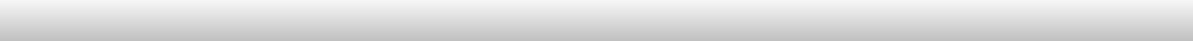 04
55
54
25
24
'5
'4
&5 &4 (5
(4
5
4
!"#$%&,*)
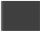 A 125
-.'/"01
B
Figure6
A  MMDDAA--MMBB223311wWt T  B
Concentration (pM/10E06 Cells)
A
B
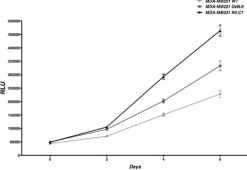 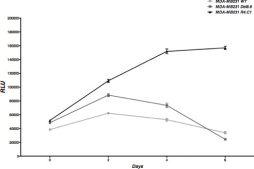 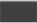 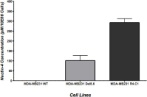 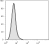 % of expression
100
Mfi07r81a9ti-+&o)
75
50
25
MMDDAA--MMBB223311DDele8l.68.6
0
siRNA-Nec4#1 siRNA-Nec4#2 siRNA-Cntr  Medium
!"#$!%&'( *+  !"#$!%&'( 12/3(

!C"##e%ll&'s"(
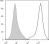 Conditions
RLU
RLU
C
Cells
D
Cells
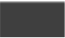 75000
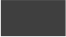 Figure 1 : Phenotype of MDA-MB231 cell lines A : Cell surface expression of nectin-4 on MDA-MB231 cell lines Gray histogramme correspond to isotype control & withe histogramme correspond to nectin-4 expression using a specific monoclonal antibody B : Concentration of nectin-4 soluble form.
The soluble forme resulting on shedding of extracellular region of nectin-4 by metalloprotease TACE/ADAM10. The concentration was measured
after 48Hours incubation
150000
*
MMDDAA--MMBB223311RR4.4C.1C1
60000
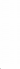 120000
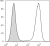 ns
RLU
45000
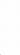 90000
RLU
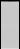 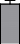 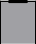 30000
60000
Days
Figure 2: Effect of nectin-4 on cellular growth
A : Cell medium culture containing 10%FCS B : Cell medium culture containing 0%FCS
: MDA-MB231 wt  : MDA-MB231 Del8.6  : MDA-MB231 R4.C1.
The test is performed 4 fold in triplicate
The RLU detected by CellTiter-Glo® is correlated with number of cells.
Days
Nectin-4
15000
30000
0
0
MDA-MB231 WT	MDA-MB231 R4.C1
siRNA-Nec4#1	siRNA-Nec4#2	siRNA-Cntr
Conditions	Cells
Figure 3: Effect of level of expression of nectin-4 on cellular growth
A : Effect of specific siRNA on level of expression of MCF-7 cell line. The percentage of expression is calculated according to siRNA-control
B : Effect of specific siRNA on level of expression of MDA-MB 231 wt & MDA-MB231 R4.C1 cell lines. The tests are performed 4 fold in triplicate
The RLU detected by CellTiter-Glo® is correlated with number of cells.
* p>0.005
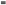 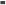 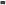 **
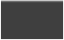 500
A
B
450
MDA-MB B

MDA-MB2
NS
A
T₁
T₀
T₂
**
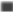 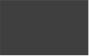 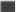 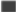 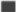 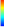 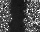 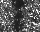 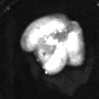 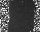 A
MDA-MB2
400
**
2000
**
105


90


75


60


45


30


15
350
nm/min
1750


1500


1250


1000


750


500


250


0
0 7 14 17 21 24 27 31 34 38 41 45 49 52

Days post-xenograft


Figure 5: Impact of nectin-4 in vivo
A : effects of the expression of nectin-4 & anti-nectin-4 antibody on tumor volume on xenograft nude mice.
MDA-MB231 wt + PBS  MDA-MB231 wt + N4.61  MDA-MB231 R4.C1 + PBS  MDA-MB231 R4.C1 + N4.61
Black arrow corresponds to the start of treatment injection (PBS or N4;61)
B : Effect of anti-nectin-4 antibody on the formation of pulmonary metastasis. Up : photography of luminescence intensity of control. In the middle : pics of luminescence intensity of mices treated with PBS. Bottom : pics of luminescence intensity of mices treated with N4.61 antibody
Cells used in this test were previously transfected with luciferase lentivirus. 2x10⁶ Cells are injected without Matrigel® in the flank of nude mices. The N4.61 was injected at concentration of 500µg/week/mice.
300
250
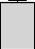 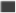 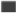 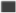 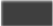 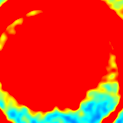 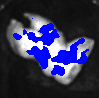 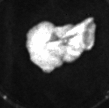 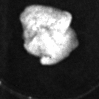 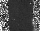 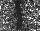 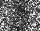 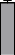 %% ooffCcelelslls
Tumor volume (mm³)
200
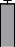 150
100
T = 0h
T = 4h
T = 8h
50
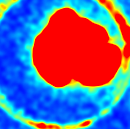 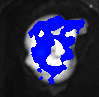 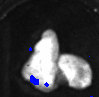 0
MDA-MB231 WT
MDA-MB231 Del8.6
MDA-MB231 R4.C1
0
C
Herceptin N4.40 N4.61 N3.82 Medium
AAnnttiibboodideise(s100µg/ml)
**
**
Cells
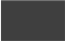 MDA-MB231 WT
D
MDA-MB231 Del8
C
B
C
**
30000
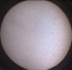 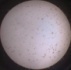 MDA-MB231 R4.
**
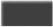 105
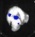 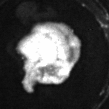 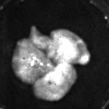 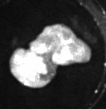 105
25000
90
90
% of cells
20000
75
75
%% oof fCeclles lls
RLU
% of Cells
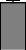 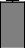 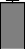 60
15000
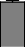 60
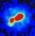 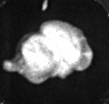 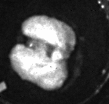 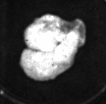 45
45
10000
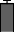 MDA-MB231 wt	MDA-MB231 R4.C1
30
30
5000
15
15
0
0
0
Herceptin	N4.40	N4.61	N3.82
AntAibnodtiibeso(d10i0eµsg/ml)
Herceptin  N4.40	N4.61
AnAtinbotidibeos (d10ie0µsg/ml)
N3.82
1000
500
Number of Cells
Figure 4: Effect of specific antibodies on cellular growth
A : BT-474 cell line. B : MDA-MB 231 Del8.6 cell line. C : MDA-MB231 R4.C1 cell line.
Herceptin® : monoclonal antibody against Erbb2. N4.40 & N4.61 : monoclonal antibodies against nectin-4. N3.82 : monoclonal antibody against nectin-3 used as negative control
Percentage of cells is measured after four days of culture. Concentration of antibodies is 100µg/ml The tests are performed 4 fold in triplicate
** p>0.001
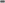 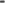 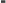 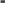 Figure 5: Tumorogeneicity properties of MDA-MB231 cell lines
A : Cell migration assay pics. Up :MDA-MB231 wt, Bottom : MDA-MB231 R4.C1. B : Cell migration speed. The test is performed 3 fold with 4 inserts for each test. C : Clonogenicity assay pics. D : Colony and cell growth. Number of cells is the cells cultured in each well at Day 0. The photography and count were performed after four days of cell culture.
The RLU detected by CellTiter-Glo® is correlated with number of cells.
** p>0.001
Discussion
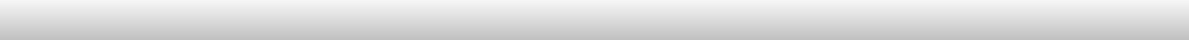 de novo expression of nectin-4, confers high proliferative, migration and invasion capacities for cells. This appears to be due to the activation of many signaling pathways including src signaling [16]. In addition, this study demonstrates that this re- expression of nectin-4 in tumor cells is a mechanism developed by these tumors to increase their invasive potential, which results in an increase in the potential for cellular growth and migration. This aggressive tumorigenic phenotype seems to be increasing by the production of the soluble form (43kDa) of nectin-4. This may explain the observations according to which the tissular expression but also serum form of nectin -4 are more important in the advances stages of breast, lung and ovarian cancers. An antibody developed in the laboratory seems to be attenuate invasive effects of tumors expressing nectin-4, and may represent a promising therapeutic tool for the future.
References
[1] Y.Takai et H. Nakanishi, “Nectin and afadin: novel organizers of intercellular junctions,” Journal of Cell Science, vol. 116, n°. 1, p. 17-27, Jan. 2003. [2] Y. Takai, K. Irie, K. Shimizu, T. Sakisaka, et W. Ikeda, “Nectins and nectin-like molecules: roles in cell adhesion, migration, and polarization,” Cancer Science, vol. 94, n°. 8, p. 655-667, Aoû. 2003. [3] Y. Takai, J. Miyoshi, W. Ikeda, et H. Ogita, “Nectins and nectin-like molecules: roles in contact inhibition of cell movement and proliferation,” Nature Reviews. Molecular Cell Biology, vol. 9, n°. 8, p. 603-615, Août. 2008. [4] N. Reymond, S. Fabre, E. Lecocq, J. Adelaïde, P. Dubreuil, et M. Lopez, “Nectin4/ PRR4, a new afadin-associated member of the nectin family that trans-interacts with nectin1/PRR1 through V domain interaction,” The Journal of Biological Chemistry, vol. 276, n°. 46, p. 43205-43215, Nov. 2001. [5] S. Fabre et al., “Prominent role of the Ig-like V domain in trans-interactions of nectins. Nectin3 and nectin 4 bind to the predicted C-C'-C"-D beta-strands of the nectin1 V domain,” The Journal of Biological Chemistry, vol. 277, n°. 30, p. 27006-27013, Juil. 2002. [6] F. Seals et S. A. Courtneidge, “The ADAMs family of metalloproteases: multidomain proteins with multiple functions,” Genes & Development, vol. 17, n°. 1, p. 7-30, Jan. 2003. [7]
S. Fabre-Lafay, S. Garrido-Urbani, N. Reymond, A. Gonçalves, P. Dubreuil, et M. Lopez, “Nectin-4, a new serological breast cancer marker, is a substrate for tumor necrosis factor-alpha-converting enzyme (TACE)/ADAM-17,” The Journal of Biological Chemistry, vol. 280, n°. 20, p. 19543-19550, Mai. 2005. [8] Mühlebach MD, Mateo M, Sinn PL, Prüfer S, Uhlig KM, Leonard VH, Navaratnarajah CK, Frenzke M, Wong XX, Sawatsky B, Ramachandran S, McCray PB Jr, Cichutek K, von Messling V, Lopez M, Cattaneo R, “Adherens junction protein nectin-4 is the epithelial receptor for measles virus” Nature, 2;480(7378):530-3, Nov 2011. [9] Mateo M, Navaratnarajah CK, Willenbring RC, Maroun JW, Iankov I, Lopez M, Sinn PL, Cattaneo R. “Different roles of the three loops forming the adhesive interface of nectin-4 in measles virus binding and cell entry, nectin-4 homodimerization, and heterodimerization with nectin-1.” J Virol. 88(24):14161-71, Dec 2014. [10] F. Brancati et al., “Mutations in PVRL4, encoding cell adhesion molecule nectin-4, cause ectodermal dysplasia-syndactyly syndrome,” American Journal of Human Genetics, vol. 87, n°. 2, p. 265-273, Aoû. 2010. [11] Fortugno P, Josselin E, Tsiakas K, Agolini E, Cestra G, Teson M, Santer R, Castiglia D, Novelli G, Dallapiccola B, Kurth I, Lopez
M, Zambruno G, Brancati F “Nectin-4 mutations causing ectodermal dysplasia with syndactyly perturb the rac1 pathway and the kinetics of adherens junction formation.”J Invest Dermatol. 134(8):2146-53, Aug 2014. [12] S. Fabre-Lafay, S. Garrido-Urbani, N. Reymond, A. Gonçalves, P. Dubreuil, et M. Lopez, “Nectin-4, a new serological breast cancer marker, is a substrate for tumor necrosis factor-alpha-converting enzyme (TACE)/ADAM-17,” The Journal of Biological Chemistry, vol. 280, n°. 20, p. 19543-19550, Mai. 2005. [13] S. Fabre-Lafay et al., “Nectin-4 is a new histological and serological tumor associated marker for breast cancer,” BMC Cancer, vol. 7, p. 73, 2007. [14] A. Takano et al., “Identification of nectin-4 oncoprotein as a diagnostic and therapeutic target for lung cancer,” Cancer Research, vol. 69, n°. 16, p. 6694-6703, Aoû. 2009. [15] Derycke MS, Pambuccian SE, Gilks CB, Kalloger SE, Ghidouche A, Lopez M, Bliss RL, Geller MA, Argenta PA, Harrington KM, Skubitz AP. Nectin 4 overexpression in ovarian cancer tissues and serum: potential role as a serum biomarker. Am J Clin Pathol;134:835-45. [16] Pavlova NN, Pallasch C, Elia AE, Braun CJ, Westbrook TF, Hemann M, Elledge SJ. “A role for PVRL4-driven cell-cell interactions in tumorigenesis.” Elife 2013 Apr 30;2:e00358.
E-mail : cancerbioengineering@gmail.com
Outils de la communication scientifique	?
Communication affichée
Nectin-4 effect in tumor phenotype
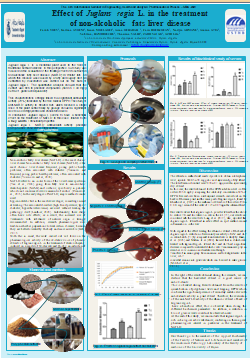 A.Ghidouche¹∙², M.Lopez ³∙⁴, R.Castellano³∙⁴ & D.Olive ³∙⁴
¹ Laboratoire de Génie Biologique des Cancers. Université de Bejaia. Algérie.
² Faculté des Sciences de la Nature et de la Vie. Université de Bejaia. Algérie
³ Inserm, U1068, Centre de Recherche en Cancérologie de Marseille, Marseille, France
⁴ Institut Paoli-Calmettes, Marseille, France
Introduction
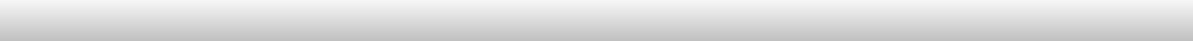 Nectins are transmembranary cell adhesion molecules widely expressed in tissues and play an essential role in most biological functions during development and adult life [1][2][3]. Nectin-4 is a transmembrane glycoprotein of 66kDa localized at the adherens junctions [4][5]. TACE/ADAM-17, a metalloprotease responsible of the cleavage of nectin-4 extracellular region and the production of a soluble form of 43kDa [6][7]. Several studies demonstrated the role of nectin-4 in the infection by measles virus [8][9]. Moreover, nectin-4 mutations are involved in Ectodermal Dysplasia Syndactyly Syndrome [10][11]. However, nectin-4 is weakly expressed in healthy tissues, in contrast with embryonic stage. Interestingly, an expression of nectin-4 is found in the breast, ovarian and lung tumors. The intensity of tissular expression of nectin-4 is correlated to the advanced stages of these cancerous pathologies. Furthermore, high levels of plasmatic form is also found at an important rate in the advanced stages of breast, ovarian and lung carcinomas [12][13][14][15].
Materiel & Methods
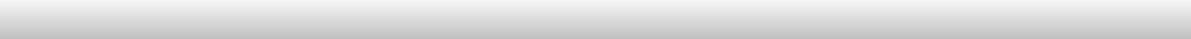 Cell lines : MCF-7 and BT-474 cell lignes were provided from ATCC®. MDA-MB231 wt cell ligne was transfected with an empty p3XFL vector. MDA-MB231 Del8.6 & MDA-MB231 R4.C1 cell ligne are a MDA-MB 231 cell lignes transfected with p3XFL vector containing sequence of nectin-4 deleted on eight juxta-membranare amino-acids and p3XFL vector containing native sequence of nectin-4, respectively. Flow Cytometry : 1x10⁶ cells were analyzed by BD FACScan™. IgG1 antibody was used as isotype control. Mouse antihuman nectin N4.61clone was used for the detection of nectin-4 expression. PE goat anti-mouse antibody was used to detect N4.61 antibody. ELISA assay : Performed as described previously by DeRycke et al [15]. Proliferation assay : Cells were incubated at 37°C in medium containing RPMI® without FBS or supplemented with 10% FBS. Cell number was measured by using CellTiter-Glo® assay according to manufacturer instructions. Nectin-4 siRNAs used are previously described by Takano et al [14]. si-RNA control is siRNA against luciferase. N4.40 clone is nectin-4 monoclonal antibody that target different epitope regarding to N4.61 antibody. N3.81 clone is nectin-3 monoclonal antibody. Cell migration assay : The woundhealing test was performed using ibidi® insert. Each insert contain 5000 cells incubated in medium containing 10%FCS. After removing the insertion image acquisition is performed during 9 hours (5minutes interval between two successive images at the same position) by Time-Laps digital camera. Pics analysis and migration speed were performed using Metamorph® software. Colonogenic power assay : in soft agar colony formation assay, medium were cultured at 37°C in medium containing agar and
agarose and RPMI supplemented with 10%FBS. Xenograft tumor : Female immunodeficient nude mice that were 6 to 8 weeks old were injected (subcutaneous) in flank with 2x10E06 cells previously transfects with luciferase lentivirus without Matrigel®. Concentration of 500µg/week/mice of N4.61 was injected from 21 days pots-xenograft.
Introduction
Revue bibliographique ciblée? Les phrases doivent être courte et permettre de comprendre aisément.
Results
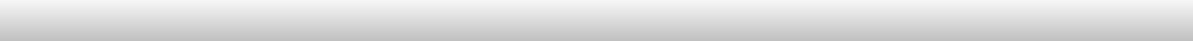 Matériel & méthodes
Ensemble des procédés expérimentaux utilisés dans l’étude présentée. énumérer l’essentiel des procédés sans s’étaler sur les détails
04
55
54
25
24
'5
'4
&5 &4 (5
(4
5
4
!"#$%&,*)
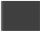 A 125
-.'/"01
B
Figure6
A  MMDDAA--MMBB223311wWt T  B
Concentration (pM/10E06 Cells)
A
B
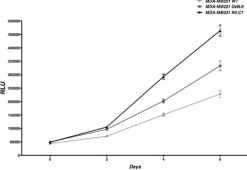 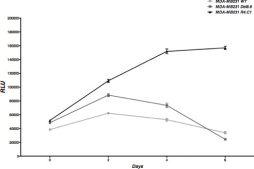 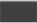 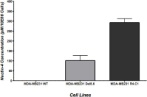 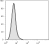 % of expression
100
Mfi07r81a9ti-+&o)
75
50
25
MMDDAA--MMBB223311DDele8l.68.6
0
siRNA-Nec4#1 siRNA-Nec4#2 siRNA-Cntr  Medium
!"#$!%&'( *+  !"#$!%&'( 12/3(

!C"##e%ll&'s"(
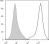 Conditions
RLU
RLU
C
Cells
D
Cells
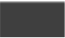 75000
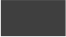 Figure 1 : Phenotype of MDA-MB231 cell lines A : Cell surface expression of nectin-4 on MDA-MB231 cell lines Gray histogramme correspond to isotype control & withe histogramme correspond to nectin-4 expression using a specific monoclonal antibody B : Concentration of nectin-4 soluble form.
The soluble forme resulting on shedding of extracellular region of nectin-4 by metalloprotease TACE/ADAM10. The concentration was measured
after 48Hours incubation
150000
*
MMDDAA--MMBB223311RR4.4C.1C1
60000
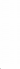 120000
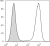 ns
RLU
45000
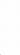 90000
RLU
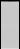 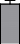 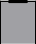 30000
60000
Days
Figure 2: Effect of nectin-4 on cellular growth
A : Cell medium culture containing 10%FCS B : Cell medium culture containing 0%FCS
: MDA-MB231 wt  : MDA-MB231 Del8.6  : MDA-MB231 R4.C1.
The test is performed 4 fold in triplicate
The RLU detected by CellTiter-Glo® is correlated with number of cells.
Days
Nectin-4
15000
30000
0
0
MDA-MB231 WT	MDA-MB231 R4.C1
siRNA-Nec4#1	siRNA-Nec4#2	siRNA-Cntr
Conditions	Cells
Figure 3: Effect of level of expression of nectin-4 on cellular growth
A : Effect of specific siRNA on level of expression of MCF-7 cell line. The percentage of expression is calculated according to siRNA-control
B : Effect of specific siRNA on level of expression of MDA-MB 231 wt & MDA-MB231 R4.C1 cell lines. The tests are performed 4 fold in triplicate
The RLU detected by CellTiter-Glo® is correlated with number of cells.
* p>0.005
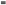 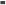 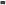 **
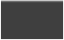 500
A
B
450
MDA-MB B

MDA-MB2
NS
A
T₁
T₀
T₂
**
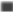 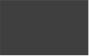 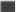 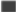 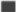 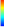 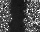 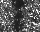 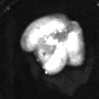 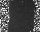 A
MDA-MB2
400
**
2000
**
105


90


75


60


45


30


15
350
nm/min
1750


1500


1250


1000


750


500


250


0
0 7 14 17 21 24 27 31 34 38 41 45 49 52

Days post-xenograft


Figure 5: Impact of nectin-4 in vivo
A : effects of the expression of nectin-4 & anti-nectin-4 antibody on tumor volume on xenograft nude mice.
MDA-MB231 wt + PBS  MDA-MB231 wt + N4.61  MDA-MB231 R4.C1 + PBS  MDA-MB231 R4.C1 + N4.61
Black arrow corresponds to the start of treatment injection (PBS or N4;61)
B : Effect of anti-nectin-4 antibody on the formation of pulmonary metastasis. Up : photography of luminescence intensity of control. In the middle : pics of luminescence intensity of mices treated with PBS. Bottom : pics of luminescence intensity of mices treated with N4.61 antibody
Cells used in this test were previously transfected with luciferase lentivirus. 2x10⁶ Cells are injected without Matrigel® in the flank of nude mices. The N4.61 was injected at concentration of 500µg/week/mice.
300
250
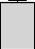 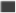 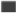 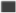 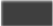 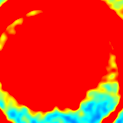 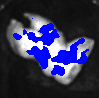 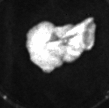 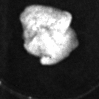 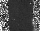 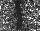 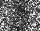 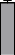 %% ooffCcelelslls
Tumor volume (mm³)
200
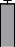 150
100
T = 0h
T = 4h
T = 8h
50
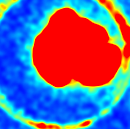 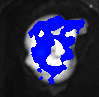 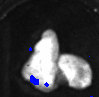 0
MDA-MB231 WT
MDA-MB231 Del8.6
MDA-MB231 R4.C1
0
C
Herceptin N4.40 N4.61 N3.82 Medium
AAnnttiibboodideise(s100µg/ml)
**
**
Cells
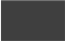 MDA-MB231 WT
D
MDA-MB231 Del8
C
B
C
**
30000
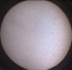 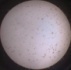 MDA-MB231 R4.
**
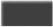 105
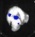 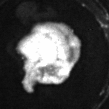 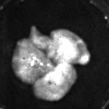 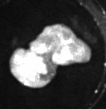 105
25000
90
90
% of cells
20000
75
75
%% oof fCeclles lls
RLU
% of Cells
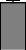 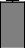 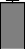 60
15000
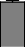 60
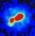 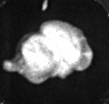 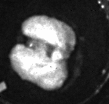 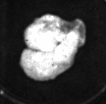 45
45
10000
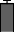 MDA-MB231 wt	MDA-MB231 R4.C1
30
30
5000
15
15
0
0
0
Herceptin	N4.40	N4.61	N3.82
AntAibnodtiibeso(d10i0eµsg/ml)
Herceptin  N4.40	N4.61
AnAtinbotidibeos (d10ie0µsg/ml)
N3.82
1000
500
Number of Cells
Figure 4: Effect of specific antibodies on cellular growth
A : BT-474 cell line. B : MDA-MB 231 Del8.6 cell line. C : MDA-MB231 R4.C1 cell line.
Herceptin® : monoclonal antibody against Erbb2. N4.40 & N4.61 : monoclonal antibodies against nectin-4. N3.82 : monoclonal antibody against nectin-3 used as negative control
Percentage of cells is measured after four days of culture. Concentration of antibodies is 100µg/ml The tests are performed 4 fold in triplicate
** p>0.001
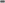 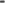 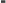 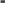 Figure 5: Tumorogeneicity properties of MDA-MB231 cell lines
A : Cell migration assay pics. Up :MDA-MB231 wt, Bottom : MDA-MB231 R4.C1. B : Cell migration speed. The test is performed 3 fold with 4 inserts for each test. C : Clonogenicity assay pics. D : Colony and cell growth. Number of cells is the cells cultured in each well at Day 0. The photography and count were performed after four days of cell culture.
The RLU detected by CellTiter-Glo® is correlated with number of cells.
** p>0.001
Discussion
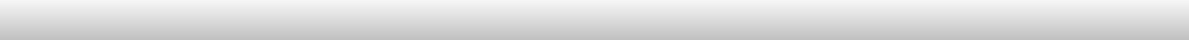 de novo expression of nectin-4, confers high proliferative, migration and invasion capacities for cells. This appears to be due to the activation of many signaling pathways including src signaling [16]. In addition, this study demonstrates that this re- expression of nectin-4 in tumor cells is a mechanism developed by these tumors to increase their invasive potential, which results in an increase in the potential for cellular growth and migration. This aggressive tumorigenic phenotype seems to be increasing by the production of the soluble form (43kDa) of nectin-4. This may explain the observations according to which the tissular expression but also serum form of nectin -4 are more important in the advances stages of breast, lung and ovarian cancers. An antibody developed in the laboratory seems to be attenuate invasive effects of tumors expressing nectin-4, and may represent a promising therapeutic tool for the future.
References
[1] Y.Takai et H. Nakanishi, “Nectin and afadin: novel organizers of intercellular junctions,” Journal of Cell Science, vol. 116, n°. 1, p. 17-27, Jan. 2003. [2] Y. Takai, K. Irie, K. Shimizu, T. Sakisaka, et W. Ikeda, “Nectins and nectin-like molecules: roles in cell adhesion, migration, and polarization,” Cancer Science, vol. 94, n°. 8, p. 655-667, Aoû. 2003. [3] Y. Takai, J. Miyoshi, W. Ikeda, et H. Ogita, “Nectins and nectin-like molecules: roles in contact inhibition of cell movement and proliferation,” Nature Reviews. Molecular Cell Biology, vol. 9, n°. 8, p. 603-615, Août. 2008. [4] N. Reymond, S. Fabre, E. Lecocq, J. Adelaïde, P. Dubreuil, et M. Lopez, “Nectin4/ PRR4, a new afadin-associated member of the nectin family that trans-interacts with nectin1/PRR1 through V domain interaction,” The Journal of Biological Chemistry, vol. 276, n°. 46, p. 43205-43215, Nov. 2001. [5] S. Fabre et al., “Prominent role of the Ig-like V domain in trans-interactions of nectins. Nectin3 and nectin 4 bind to the predicted C-C'-C"-D beta-strands of the nectin1 V domain,” The Journal of Biological Chemistry, vol. 277, n°. 30, p. 27006-27013, Juil. 2002. [6] F. Seals et S. A. Courtneidge, “The ADAMs family of metalloproteases: multidomain proteins with multiple functions,” Genes & Development, vol. 17, n°. 1, p. 7-30, Jan. 2003. [7]
S. Fabre-Lafay, S. Garrido-Urbani, N. Reymond, A. Gonçalves, P. Dubreuil, et M. Lopez, “Nectin-4, a new serological breast cancer marker, is a substrate for tumor necrosis factor-alpha-converting enzyme (TACE)/ADAM-17,” The Journal of Biological Chemistry, vol. 280, n°. 20, p. 19543-19550, Mai. 2005. [8] Mühlebach MD, Mateo M, Sinn PL, Prüfer S, Uhlig KM, Leonard VH, Navaratnarajah CK, Frenzke M, Wong XX, Sawatsky B, Ramachandran S, McCray PB Jr, Cichutek K, von Messling V, Lopez M, Cattaneo R, “Adherens junction protein nectin-4 is the epithelial receptor for measles virus” Nature, 2;480(7378):530-3, Nov 2011. [9] Mateo M, Navaratnarajah CK, Willenbring RC, Maroun JW, Iankov I, Lopez M, Sinn PL, Cattaneo R. “Different roles of the three loops forming the adhesive interface of nectin-4 in measles virus binding and cell entry, nectin-4 homodimerization, and heterodimerization with nectin-1.” J Virol. 88(24):14161-71, Dec 2014. [10] F. Brancati et al., “Mutations in PVRL4, encoding cell adhesion molecule nectin-4, cause ectodermal dysplasia-syndactyly syndrome,” American Journal of Human Genetics, vol. 87, n°. 2, p. 265-273, Aoû. 2010. [11] Fortugno P, Josselin E, Tsiakas K, Agolini E, Cestra G, Teson M, Santer R, Castiglia D, Novelli G, Dallapiccola B, Kurth I, Lopez
M, Zambruno G, Brancati F “Nectin-4 mutations causing ectodermal dysplasia with syndactyly perturb the rac1 pathway and the kinetics of adherens junction formation.”J Invest Dermatol. 134(8):2146-53, Aug 2014. [12] S. Fabre-Lafay, S. Garrido-Urbani, N. Reymond, A. Gonçalves, P. Dubreuil, et M. Lopez, “Nectin-4, a new serological breast cancer marker, is a substrate for tumor necrosis factor-alpha-converting enzyme (TACE)/ADAM-17,” The Journal of Biological Chemistry, vol. 280, n°. 20, p. 19543-19550, Mai. 2005. [13] S. Fabre-Lafay et al., “Nectin-4 is a new histological and serological tumor associated marker for breast cancer,” BMC Cancer, vol. 7, p. 73, 2007. [14] A. Takano et al., “Identification of nectin-4 oncoprotein as a diagnostic and therapeutic target for lung cancer,” Cancer Research, vol. 69, n°. 16, p. 6694-6703, Aoû. 2009. [15] Derycke MS, Pambuccian SE, Gilks CB, Kalloger SE, Ghidouche A, Lopez M, Bliss RL, Geller MA, Argenta PA, Harrington KM, Skubitz AP. Nectin 4 overexpression in ovarian cancer tissues and serum: potential role as a serum biomarker. Am J Clin Pathol;134:835-45. [16] Pavlova NN, Pallasch C, Elia AE, Braun CJ, Westbrook TF, Hemann M, Elledge SJ. “A role for PVRL4-driven cell-cell interactions in tumorigenesis.” Elife 2013 Apr 30;2:e00358.
E-mail : cancerbioengineering@gmail.com
Outils de la communication scientifique	?
Communication affichée
Nectin-4 effect in tumor phenotype
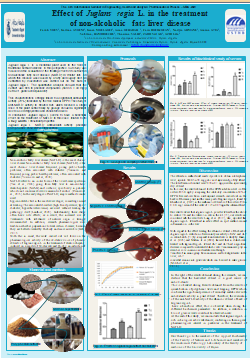 A.Ghidouche¹∙², M.Lopez ³∙⁴, R.Castellano³∙⁴ & D.Olive ³∙⁴
¹ Laboratoire de Génie Biologique des Cancers. Université de Bejaia. Algérie.
² Faculté des Sciences de la Nature et de la Vie. Université de Bejaia. Algérie
³ Inserm, U1068, Centre de Recherche en Cancérologie de Marseille, Marseille, France
⁴ Institut Paoli-Calmettes, Marseille, France
Introduction
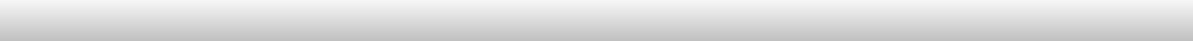 Nectins are transmembranary cell adhesion molecules widely expressed in tissues and play an essential role in most biological functions during development and adult life [1][2][3]. Nectin-4 is a transmembrane glycoprotein of 66kDa localized at the adherens junctions [4][5]. TACE/ADAM-17, a metalloprotease responsible of the cleavage of nectin-4 extracellular region and the production of a soluble form of 43kDa [6][7]. Several studies demonstrated the role of nectin-4 in the infection by measles virus [8][9]. Moreover, nectin-4 mutations are involved in Ectodermal Dysplasia Syndactyly Syndrome [10][11]. However, nectin-4 is weakly expressed in healthy tissues, in contrast with embryonic stage. Interestingly, an expression of nectin-4 is found in the breast, ovarian and lung tumors. The intensity of tissular expression of nectin-4 is correlated to the advanced stages of these cancerous pathologies. Furthermore, high levels of plasmatic form is also found at an important rate in the advanced stages of breast, ovarian and lung carcinomas [12][13][14][15].
Materiel & Methods
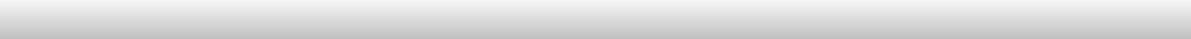 Cell lines : MCF-7 and BT-474 cell lignes were provided from ATCC®. MDA-MB231 wt cell ligne was transfected with an empty p3XFL vector. MDA-MB231 Del8.6 & MDA-MB231 R4.C1 cell ligne are a MDA-MB 231 cell lignes transfected with p3XFL vector containing sequence of nectin-4 deleted on eight juxta-membranare amino-acids and p3XFL vector containing native sequence of nectin-4, respectively. Flow Cytometry : 1x10⁶ cells were analyzed by BD FACScan™. IgG1 antibody was used as isotype control. Mouse antihuman nectin N4.61clone was used for the detection of nectin-4 expression. PE goat anti-mouse antibody was used to detect N4.61 antibody. ELISA assay : Performed as described previously by DeRycke et al [15]. Proliferation assay : Cells were incubated at 37°C in medium containing RPMI® without FBS or supplemented with 10% FBS. Cell number was measured by using CellTiter-Glo® assay according to manufacturer instructions. Nectin-4 siRNAs used are previously described by Takano et al [14]. si-RNA control is siRNA against luciferase. N4.40 clone is nectin-4 monoclonal antibody that target different epitope regarding to N4.61 antibody. N3.81 clone is nectin-3 monoclonal antibody. Cell migration assay : The woundhealing test was performed using ibidi® insert. Each insert contain 5000 cells incubated in medium containing 10%FCS. After removing the insertion image acquisition is performed during 9 hours (5minutes interval between two successive images at the same position) by Time-Laps digital camera. Pics analysis and migration speed were performed using Metamorph® software. Colonogenic power assay : in soft agar colony formation assay, medium were cultured at 37°C in medium containing agar and
agarose and RPMI supplemented with 10%FBS. Xenograft tumor : Female immunodeficient nude mice that were 6 to 8 weeks old were injected (subcutaneous) in flank with 2x10E06 cells previously transfects with luciferase lentivirus without Matrigel®. Concentration of 500µg/week/mice of N4.61 was injected from 21 days pots-xenograft.
Résultats
Figures réalisée grace aux procédés expérimentaux. Aucune explication des résultats ne doit être inscrite
Results
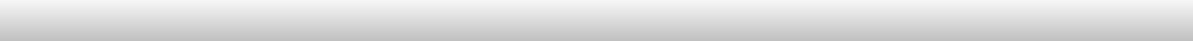 04
55
54
25
24
'5
'4
&5 &4 (5
(4
5
4
!"#$%&,*)
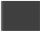 A 125
-.'/"01
B
Figure6
A  MMDDAA--MMBB223311wWt T  B
Concentration (pM/10E06 Cells)
A
B
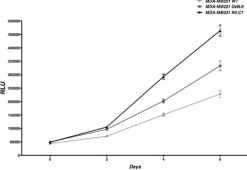 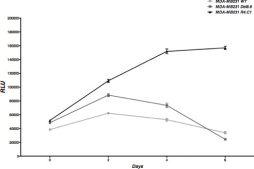 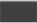 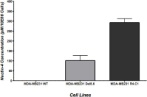 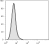 % of expression
100
Mfi07r81a9ti-+&o)
75
50
25
MMDDAA--MMBB223311DDele8l.68.6
0
siRNA-Nec4#1 siRNA-Nec4#2 siRNA-Cntr  Medium
!"#$!%&'( *+  !"#$!%&'( 12/3(

!C"##e%ll&'s"(
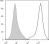 Conditions
RLU
RLU
C
Cells
D
Cells
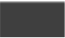 75000
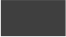 Figure 1 : Phenotype of MDA-MB231 cell lines A : Cell surface expression of nectin-4 on MDA-MB231 cell lines Gray histogramme correspond to isotype control & withe histogramme correspond to nectin-4 expression using a specific monoclonal antibody B : Concentration of nectin-4 soluble form.
The soluble forme resulting on shedding of extracellular region of nectin-4 by metalloprotease TACE/ADAM10. The concentration was measured
after 48Hours incubation
150000
*
MMDDAA--MMBB223311RR4.4C.1C1
60000
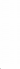 120000
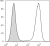 ns
RLU
45000
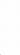 90000
RLU
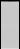 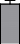 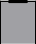 30000
60000
Days
Figure 2: Effect of nectin-4 on cellular growth
A : Cell medium culture containing 10%FCS B : Cell medium culture containing 0%FCS
: MDA-MB231 wt  : MDA-MB231 Del8.6  : MDA-MB231 R4.C1.
The test is performed 4 fold in triplicate
The RLU detected by CellTiter-Glo® is correlated with number of cells.
Days
Nectin-4
15000
30000
0
0
MDA-MB231 WT
MDA-MB231 R4.C1
siRNA-Nec4#1	siRNA-Nec4#2	siRNA-Cntr
Conditions	Cells
Figure 3: Effect of level of expression of nectin-4 on cellular growth
A : Effect of specific siRNA on level of expression of MCF-7 cell line. The percentage of expression is calculated according to siRNA-control
B : Effect of specific siRNA on level of expression of MDA-MB 231 wt & MDA-MB231 R4.C1 cell lines. The tests are performed 4 fold in triplicate
The RLU detected by CellTiter-Glo® is correlated with number of cells.
* p>0.005
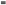 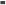 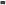 **
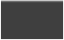 500
A
B
450
MDA-MB B

MDA-MB2
NS
A
T₁
T₀
T₂
**
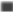 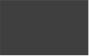 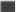 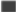 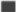 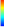 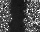 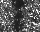 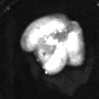 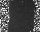 A
MDA-MB2
400
**
2000
**
105


90


75


60


45


30


15
350
nm/min
1750


1500


1250


1000


750


500


250


0
0 7 14 17 21 24 27 31 34 38 41 45 49 52

Days post-xenograft


Figure 5: Impact of nectin-4 in vivo
A : effects of the expression of nectin-4 & anti-nectin-4 antibody on tumor volume on xenograft nude mice.
MDA-MB231 wt + PBS  MDA-MB231 wt + N4.61  MDA-MB231 R4.C1 + PBS  MDA-MB231 R4.C1 + N4.61
Black arrow corresponds to the start of treatment injection (PBS or N4;61)
B : Effect of anti-nectin-4 antibody on the formation of pulmonary metastasis. Up : photography of luminescence intensity of control. In the middle : pics of luminescence intensity of mices treated with PBS. Bottom : pics of luminescence intensity of mices treated with N4.61 antibody
Cells used in this test were previously transfected with luciferase lentivirus. 2x10⁶ Cells are injected without Matrigel® in the flank of nude mices. The N4.61 was injected at concentration of 500µg/week/mice.
300
250
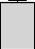 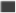 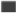 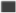 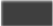 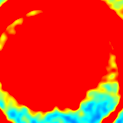 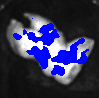 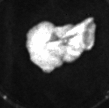 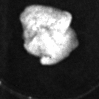 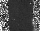 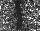 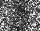 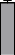 %% ooffCcelelslls
Tumor volume (mm³)
200
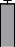 150
100
T = 0h
T = 4h
T = 8h
50
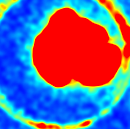 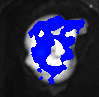 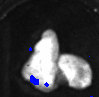 0
MDA-MB231 WT
MDA-MB231 Del8.6
MDA-MB231 R4.C1
0
C
Herceptin N4.40 N4.61 N3.82 Medium
AAnnttiibboodideise(s100µg/ml)
**
**
Cells
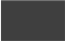 MDA-MB231 WT
D
MDA-MB231 Del8
C
B
C
**
30000
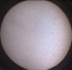 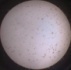 MDA-MB231 R4.
**
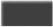 105
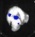 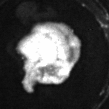 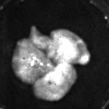 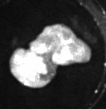 105
25000
90
90
% of cells
20000
75
75
%% oof fCeclles lls
RLU
% of Cells
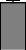 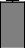 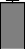 60
15000
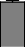 60
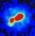 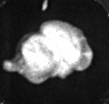 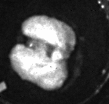 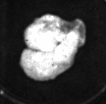 45
45
10000
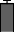 MDA-MB231 wt	MDA-MB231 R4.C1
30
30
5000
15
15
0
0
0
Herceptin	N4.40	N4.61	N3.82
AntAibnodtiibeso(d10i0eµsg/ml)
Herceptin  N4.40	N4.61
AnAtinbotidibeos (d10ie0µsg/ml)
N3.82
1000
500
Number of Cells
Figure 4: Effect of specific antibodies on cellular growth
A : BT-474 cell line. B : MDA-MB 231 Del8.6 cell line. C : MDA-MB231 R4.C1 cell line.
Herceptin® : monoclonal antibody against Erbb2. N4.40 & N4.61 : monoclonal antibodies against nectin-4. N3.82 : monoclonal antibody against nectin-3 used as negative control
Percentage of cells is measured after four days of culture. Concentration of antibodies is 100µg/ml The tests are performed 4 fold in triplicate
** p>0.001
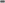 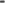 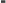 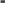 Figure 5: Tumorogeneicity properties of MDA-MB231 cell lines
A : Cell migration assay pics. Up :MDA-MB231 wt, Bottom : MDA-MB231 R4.C1. B : Cell migration speed. The test is performed 3 fold with 4 inserts for each test. C : Clonogenicity assay pics. D : Colony and cell growth. Number of cells is the cells cultured in each well at Day 0. The photography and count were performed after four days of cell culture.
The RLU detected by CellTiter-Glo® is correlated with number of cells.
** p>0.001
Discussion
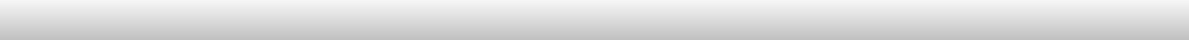 de novo expression of nectin-4, confers high proliferative, migration and invasion capacities for cells. This appears to be due to the activation of many signaling pathways including src signaling [16]. In addition, this study demonstrates that this re- expression of nectin-4 in tumor cells is a mechanism developed by these tumors to increase their invasive potential, which results in an increase in the potential for cellular growth and migration. This aggressive tumorigenic phenotype seems to be increasing by the production of the soluble form (43kDa) of nectin-4. This may explain the observations according to which the tissular expression but also serum form of nectin -4 are more important in the advances stages of breast, lung and ovarian cancers. An antibody developed in the laboratory seems to be attenuate invasive effects of tumors expressing nectin-4, and may represent a promising therapeutic tool for the future.
References
[1] Y.Takai et H. Nakanishi, “Nectin and afadin: novel organizers of intercellular junctions,” Journal of Cell Science, vol. 116, n°. 1, p. 17-27, Jan. 2003. [2] Y. Takai, K. Irie, K. Shimizu, T. Sakisaka, et W. Ikeda, “Nectins and nectin-like molecules: roles in cell adhesion, migration, and polarization,” Cancer Science, vol. 94, n°. 8, p. 655-667, Aoû. 2003. [3] Y. Takai, J. Miyoshi, W. Ikeda, et H. Ogita, “Nectins and nectin-like molecules: roles in contact inhibition of cell movement and proliferation,” Nature Reviews. Molecular Cell Biology, vol. 9, n°. 8, p. 603-615, Août. 2008. [4] N. Reymond, S. Fabre, E. Lecocq, J. Adelaïde, P. Dubreuil, et M. Lopez, “Nectin4/ PRR4, a new afadin-associated member of the nectin family that trans-interacts with nectin1/PRR1 through V domain interaction,” The Journal of Biological Chemistry, vol. 276, n°. 46, p. 43205-43215, Nov. 2001. [5] S. Fabre et al., “Prominent role of the Ig-like V domain in trans-interactions of nectins. Nectin3 and nectin 4 bind to the predicted C-C'-C"-D beta-strands of the nectin1 V domain,” The Journal of Biological Chemistry, vol. 277, n°. 30, p. 27006-27013, Juil. 2002. [6] F. Seals et S. A. Courtneidge, “The ADAMs family of metalloproteases: multidomain proteins with multiple functions,” Genes & Development, vol. 17, n°. 1, p. 7-30, Jan. 2003. [7]
S. Fabre-Lafay, S. Garrido-Urbani, N. Reymond, A. Gonçalves, P. Dubreuil, et M. Lopez, “Nectin-4, a new serological breast cancer marker, is a substrate for tumor necrosis factor-alpha-converting enzyme (TACE)/ADAM-17,” The Journal of Biological Chemistry, vol. 280, n°. 20, p. 19543-19550, Mai. 2005. [8] Mühlebach MD, Mateo M, Sinn PL, Prüfer S, Uhlig KM, Leonard VH, Navaratnarajah CK, Frenzke M, Wong XX, Sawatsky B, Ramachandran S, McCray PB Jr, Cichutek K, von Messling V, Lopez M, Cattaneo R, “Adherens junction protein nectin-4 is the epithelial receptor for measles virus” Nature, 2;480(7378):530-3, Nov 2011. [9] Mateo M, Navaratnarajah CK, Willenbring RC, Maroun JW, Iankov I, Lopez M, Sinn PL, Cattaneo R. “Different roles of the three loops forming the adhesive interface of nectin-4 in measles virus binding and cell entry, nectin-4 homodimerization, and heterodimerization with nectin-1.” J Virol. 88(24):14161-71, Dec 2014. [10] F. Brancati et al., “Mutations in PVRL4, encoding cell adhesion molecule nectin-4, cause ectodermal dysplasia-syndactyly syndrome,” American Journal of Human Genetics, vol. 87, n°. 2, p. 265-273, Aoû. 2010. [11] Fortugno P, Josselin E, Tsiakas K, Agolini E, Cestra G, Teson M, Santer R, Castiglia D, Novelli G, Dallapiccola B, Kurth I, Lopez
M, Zambruno G, Brancati F “Nectin-4 mutations causing ectodermal dysplasia with syndactyly perturb the rac1 pathway and the kinetics of adherens junction formation.”J Invest Dermatol. 134(8):2146-53, Aug 2014. [12] S. Fabre-Lafay, S. Garrido-Urbani, N. Reymond, A. Gonçalves, P. Dubreuil, et M. Lopez, “Nectin-4, a new serological breast cancer marker, is a substrate for tumor necrosis factor-alpha-converting enzyme (TACE)/ADAM-17,” The Journal of Biological Chemistry, vol. 280, n°. 20, p. 19543-19550, Mai. 2005. [13] S. Fabre-Lafay et al., “Nectin-4 is a new histological and serological tumor associated marker for breast cancer,” BMC Cancer, vol. 7, p. 73, 2007. [14] A. Takano et al., “Identification of nectin-4 oncoprotein as a diagnostic and therapeutic target for lung cancer,” Cancer Research, vol. 69, n°. 16, p. 6694-6703, Aoû. 2009. [15] Derycke MS, Pambuccian SE, Gilks CB, Kalloger SE, Ghidouche A, Lopez M, Bliss RL, Geller MA, Argenta PA, Harrington KM, Skubitz AP. Nectin 4 overexpression in ovarian cancer tissues and serum: potential role as a serum biomarker. Am J Clin Pathol;134:835-45. [16] Pavlova NN, Pallasch C, Elia AE, Braun CJ, Westbrook TF, Hemann M, Elledge SJ. “A role for PVRL4-driven cell-cell interactions in tumorigenesis.” Elife 2013 Apr 30;2:e00358.
E-mail : cancerbioengineering@gmail.com
Outils de la communication scientifique	?
Communication affichée
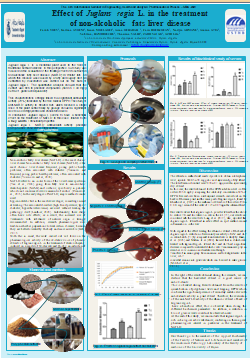 Les références bibliographiques ne sont pas indispensables dans un poster scientifique. Cependant, un auteur ayant lui-même rédigé des articles sur le sujet présenté pourra avoir intérêt à les mentionner. Ils valideront la qualité scientifique de son travail.
Introduction
Materiel & Methods
Results
04
55
54
25
24
'5
'4
&5 &4 (5
(4
5
4
!"#$%&,*)
A 125
-.'/"01
B
Figure6
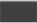 % of expression
100
Mfi07r81a9ti-+&o)
75
50
25
0
siRNA-N 1
ec4# siRNA-Nec4#2 siRNA-Cntr
Medium
!"#$!%&'( *+  !"#$!%&'( 12/3(

!C"##e%ll&'s"(
Conditions
C
D
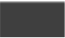 75000
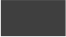 150000
*
60000
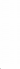 120000
ns
RLU
45000
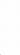 90000
RLU
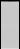 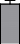 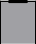 30000
60000
Days
15000
30000
0
0
MDA-MB231 WT
MDA-MB231 R4.C1
siRNA-Nec4#1	siRNA-Nec4#2	siRNA-Cntr
Conditions	Cells
Figure 3: Effect of level of expression of nectin-4 on cellular growth
A : Effect of specific siRNA on level of expression of MCF-7 cell line. The percentage of expression is calculated according to siRNA-control
B : Effect of specific siRNA on level of expression of MDA-MB 231 wt & MDA-MB231 R4.C1 cell lines. The tests are performed 4 fold in triplicate
The RLU detected by CellTiter-Glo® is correlated with number of cells.
* p>0.005
MDA-MB B

MDA-MB2
A
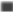 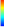 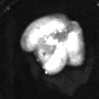 MDA-MB2
2000
1750


1500


1250


1000


750


500


250
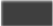 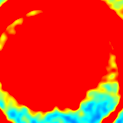 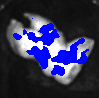 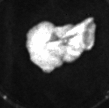 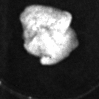 Tumor volume (mm³)
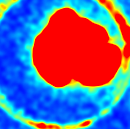 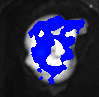 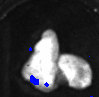 Références bibliographiques
Ensemble de la bibliographies utilisée pour la réalisation de ce travaill
**
**
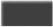 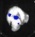 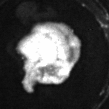 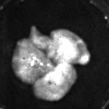 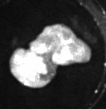 0
0 7 14 17 21 24 27 31 34 38 41 45 49 52

Days post-xenograft


Figure 5: Impact of nectin-4 in vivo
A : effects of the expression of nectin-4 & anti-nectin-4 antibody on tumor volume on xenograft nude mice.
MDA-MB231 wt + PBS  MDA-MB231 wt + N4.61  MDA-MB231 R4.C1 + PBS  MDA-MB231 R4.C1 + N4.61
Black arrow corresponds to the start of treatment injection (PBS or N4;61)
B : Effect of anti-nectin-4 antibody on the formation of pulmonary metastasis. Up : photography of luminescence intensity of control. In the middle : pics of luminescence intensity of mices treated with PBS. Bottom : pics of luminescence intensity of mices treated with N4.61 antibody
Cells used in this test were previously transfected with luciferase lentivirus. 2x10⁶ Cells are injected without Matrigel® in the flank of nude mices. The N4.61 was injected at concentration of 500µg/week/mice.
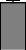 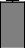 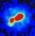 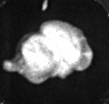 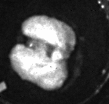 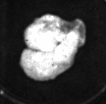 Herceptin	N4.40	N4.61	N3.82
AntAibnodtiibeso(d10i0eµsg/ml)
Figure 4: Effect of specific antibodies on cellular growth
A : BT-474 cell line. B : MDA-MB 231 Del8.6 cell line. C : MDA-MB231 R4.C1 cell line.
Herceptin® : monoclonal antibody against Erbb2. N4.40 & N4.61 : monoclonal antibodies against nectin-4. N3.82 : monoclonal antibody against nectin-3 used as negative control
Percentage of cells is measured after four days of culture. Concentration of antibodies is 100µg/ml The tests are performed 4 fold in triplicate
** p>0.001
Discussion
Rappel des résultats par des phrases simples et
ciblées. Énumérer les perspectives
Discussion
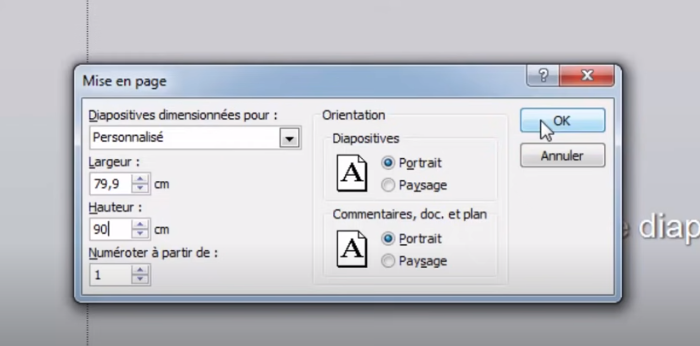 Afin de ne pas être surchargé, ni être trop superficiel, un poster comprend entre 250 et 450 mots.
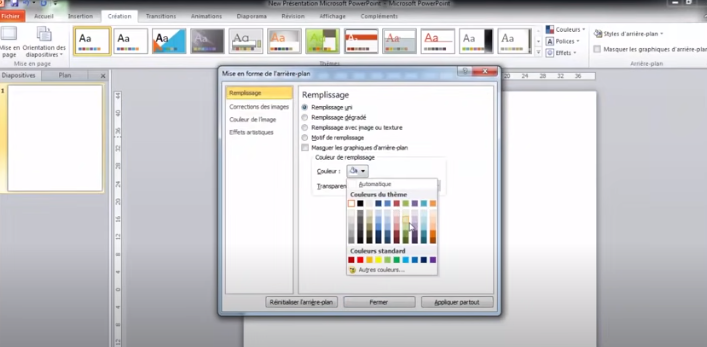 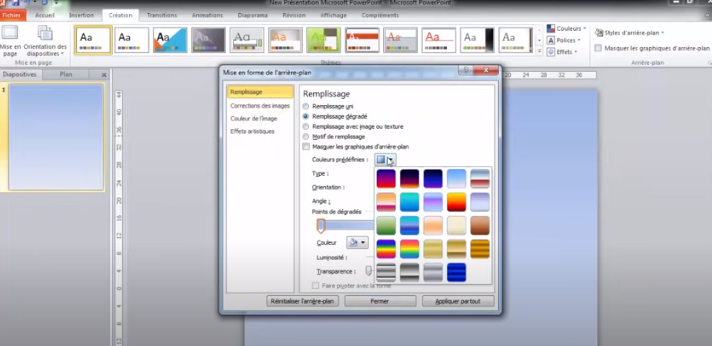 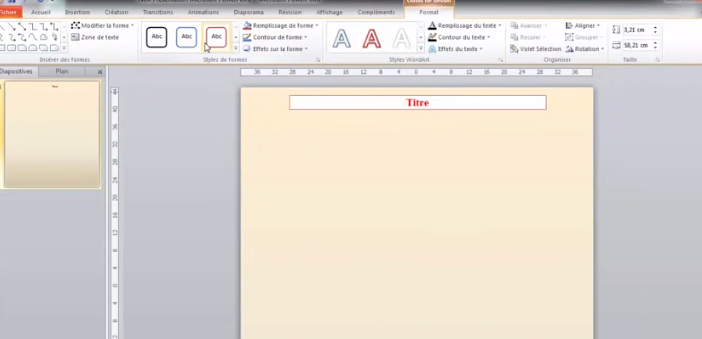 Aller à l’essentiel
Sous le titre, le texte doit faire apparaître les objectifs de la recherche, la méthodologie utilisée et les résultats obtenus, puis la conclusion.
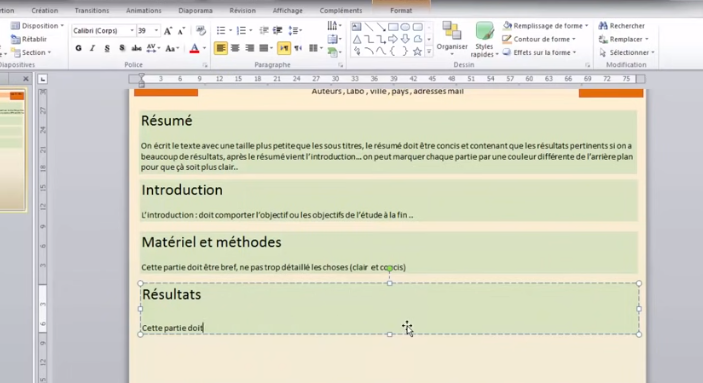 Les sections « Méthodes » et « Résultats » étant les plus importantes, elles doivent représenter les 2/3 du poster.
Alléger votre style
Les phrases simples « sujet – verbe – complément » sont à privilégier car elles facilitent la compréhension des textes.  

Chaque phrase doit être la plus courte possible. Idéalement, elle ne doit pas dépasser 15 mots.
 Elle sera rédigée dans un style direct en utilisant des mots précis, faciles à comprendre et sans prétention. 
Les éléments les plus importants doivent apparaître en début de phrase.
L’écriture scientifique et technique est centrée sur l’efficacité. On est loin des standards de l’écriture littéraire… Car l’objectif du poster est atteint si le public visé comprend le sujet et le message principal de la recherche.
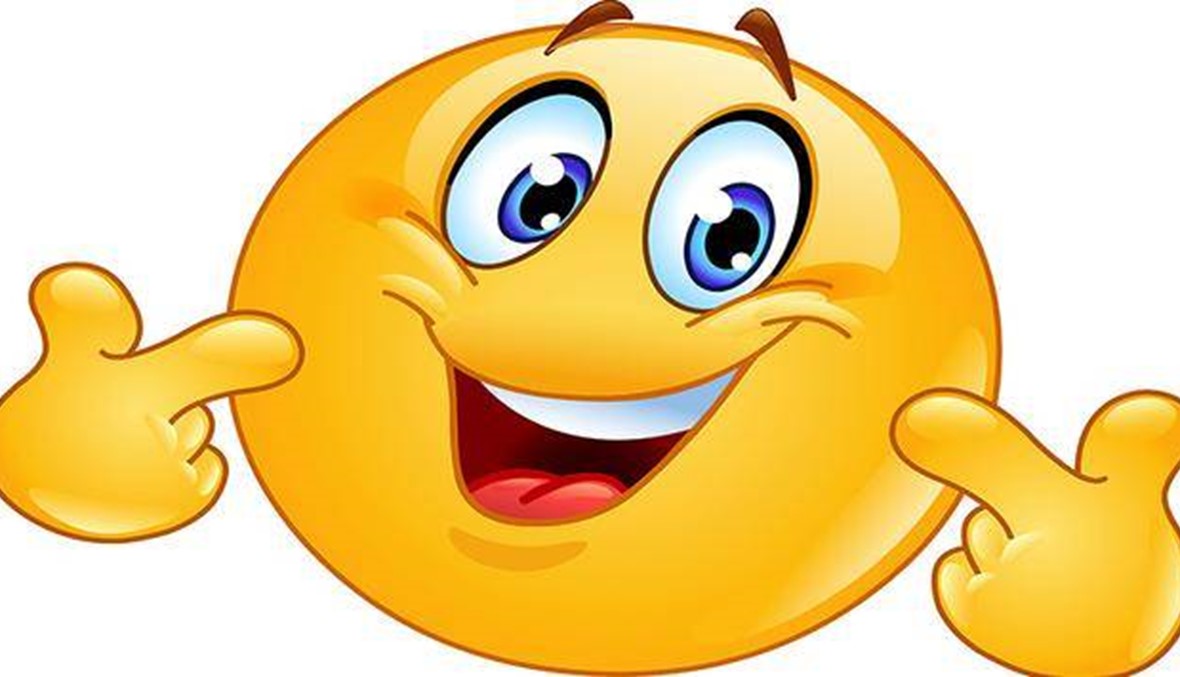 Présenter votre poster en ligne
Les congrès et conférences se tiennent de plus en plus souvent en ligne, via des outils de visioconférence. 
Dans ce cas, une galerie numérique regroupe les différents posters scientifiques afin de les rendre accessibles au public.
Le contenu d’un poster scientifique pour ce type d’évènement reste inchangé. Seul change le format du poster numérique qui est fourni en PDF. 
Souvent, les intervenants ont la possibilité de réaliser une vidéo explicative de leur poster pour accompagner leur fichier PDF. 
Si tel est le cas, saisissez cette opportunité ! D’une durée de 2 à 4 minutes, cette présentation est généralement pré-enregistrée, à la manière d’un webinar. Très proche du format d’un pitch, elle aide votre public à comprendre votre travail.
Logiciels en ligne pour production de posters en ligne
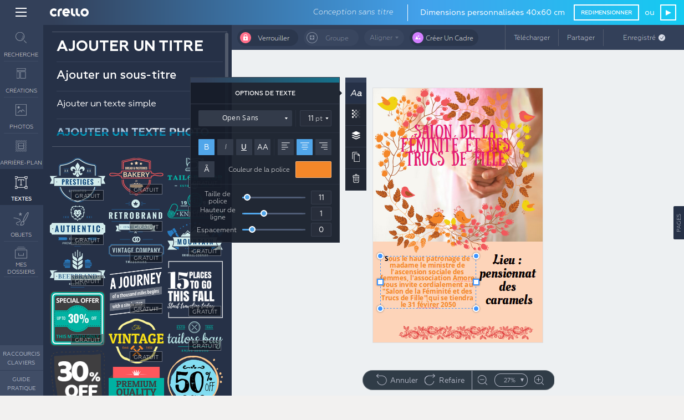 ARTICLE SCIENTIFIQUE
Outils de la communication scientifique	?
Article scientifique
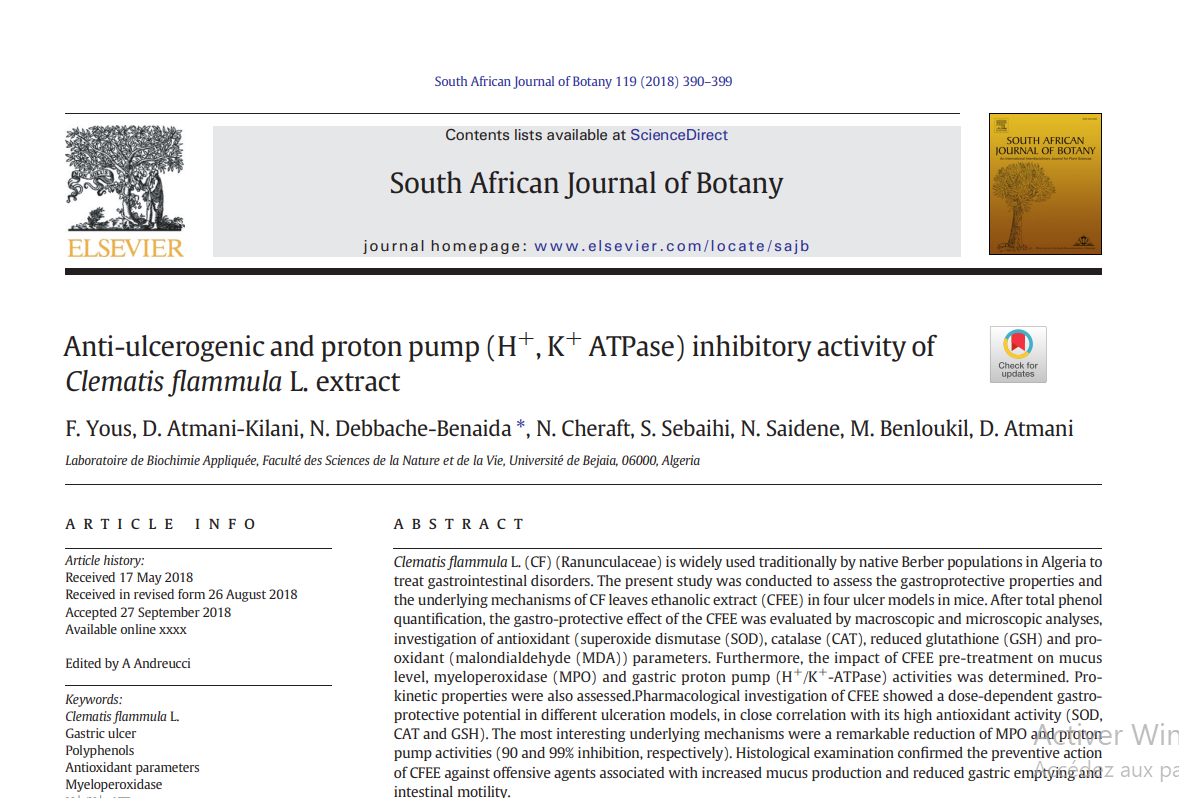 Outils de la communication scientifique	?
Article scientifique
Journal de la publication
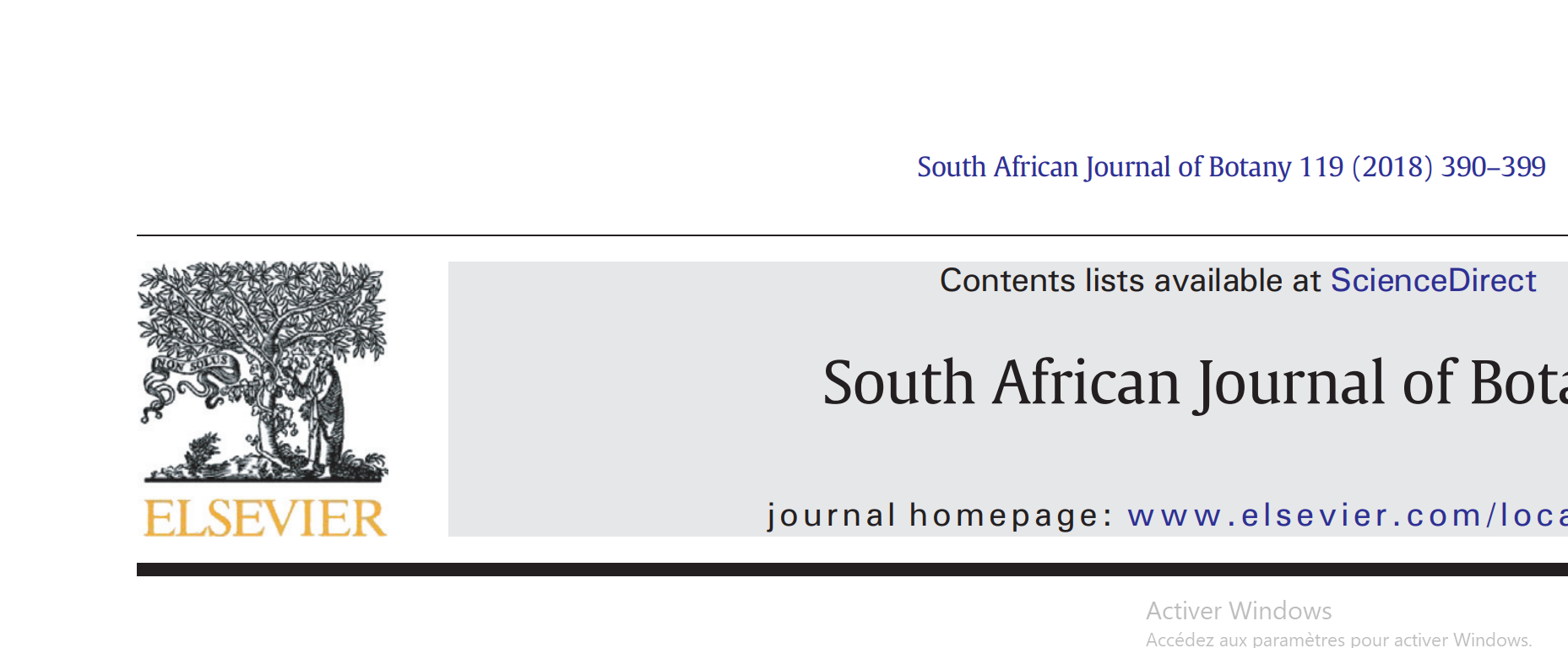 Outils de la communication scientifique	?
Journal de la publication
Article scientifique
Titre
Succinct , visible et pertinent
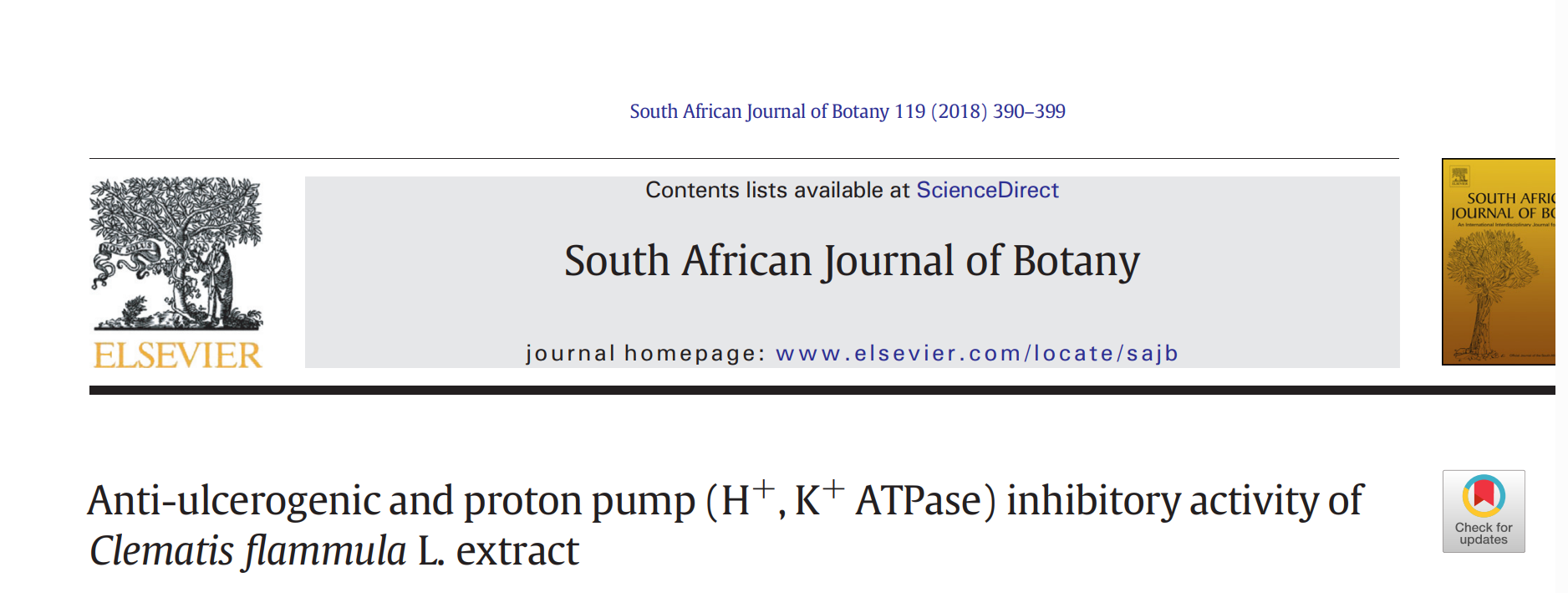 Outils de la communication scientifique	?
Journal de la publication
Article scientifique
Affiliation
Présente ou non sur la 1ere page
de l’article. Selon les spécifications de journal
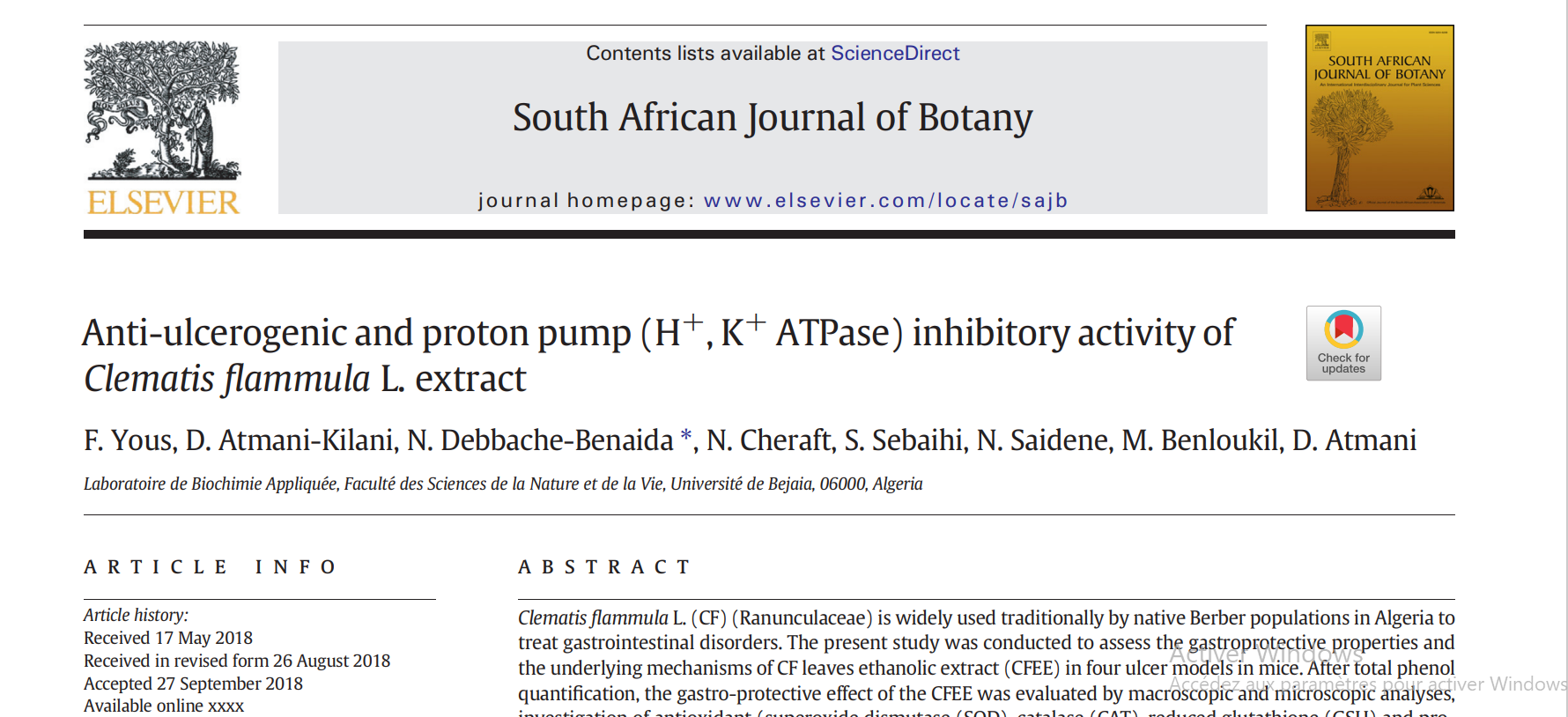 Outils de la communication scientifique	?
Article scientifique
Auteurs
Ensemble des personnes ayant participé à l’élaboration du travail . La 1 ere place revient à la personne ayant effectué la majorité du travail. Le chef du projet et le responsable de l’équipe de recherche doivent apparaitre.
Nombre limite selon les journaux
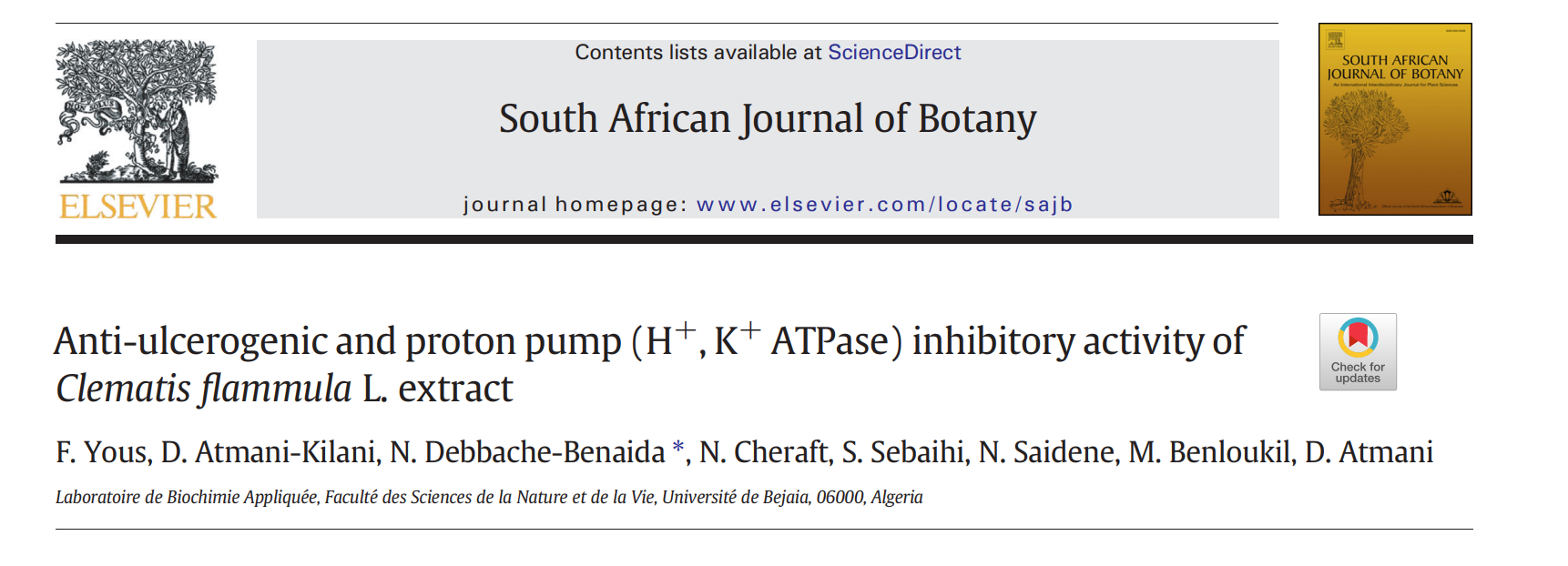 Outils de la communication scientifique	?
Article scientifique
Mots clés
Mots permettant de retrouver plus aisément l’article lors d’une recherche dans les banques de données
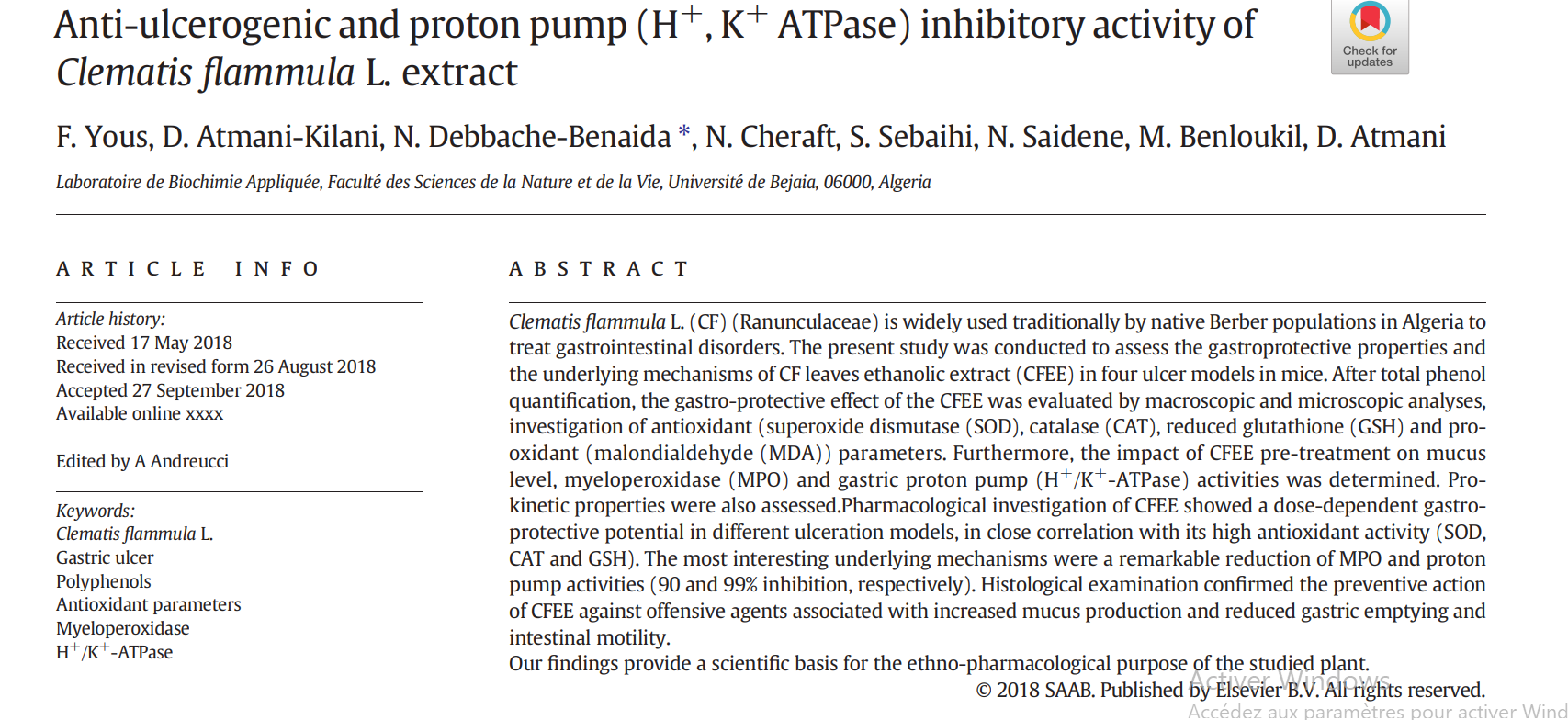 Outils de la communication scientifique	?
Article scientifique
Résumé
Nombre de mots limités. Doit reprendre les principaux éléments de l’etude.
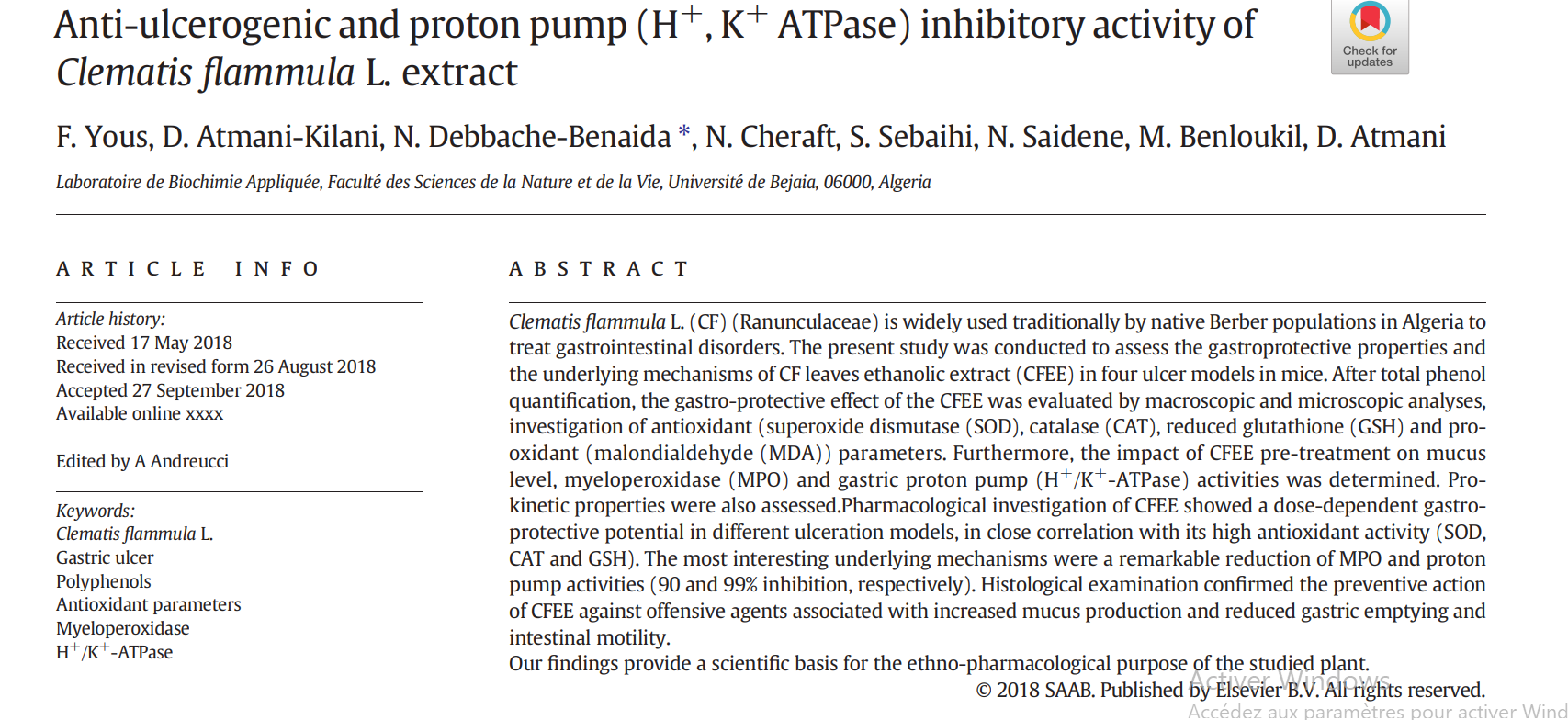 Outils de la communication scientifique	?
Journal de la publication
Article scientifique
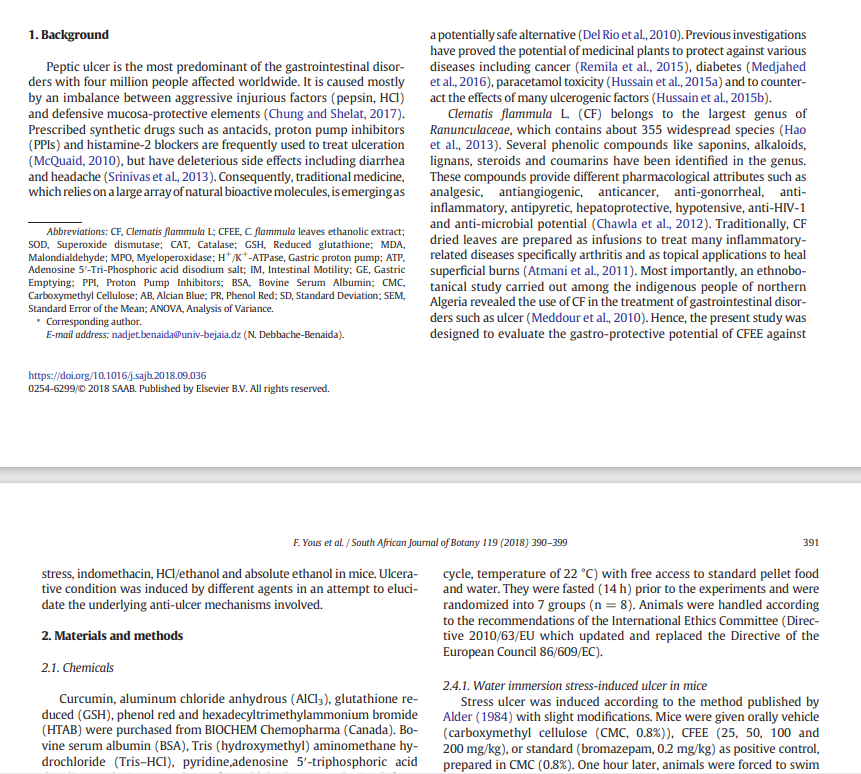 Introduction
Revue bibliographique ciblée? Les phrases doivent être courte et permettre de comprendre aisément. Ne dépassant pas 1 page et comportant de nombreuses références bibliographiques
Outils de la communication scientifique	?
Article scientifique
Matériel & méthodes
Énumération de l’ensemble des procédés expérimentaux avec des détails sur la techniques
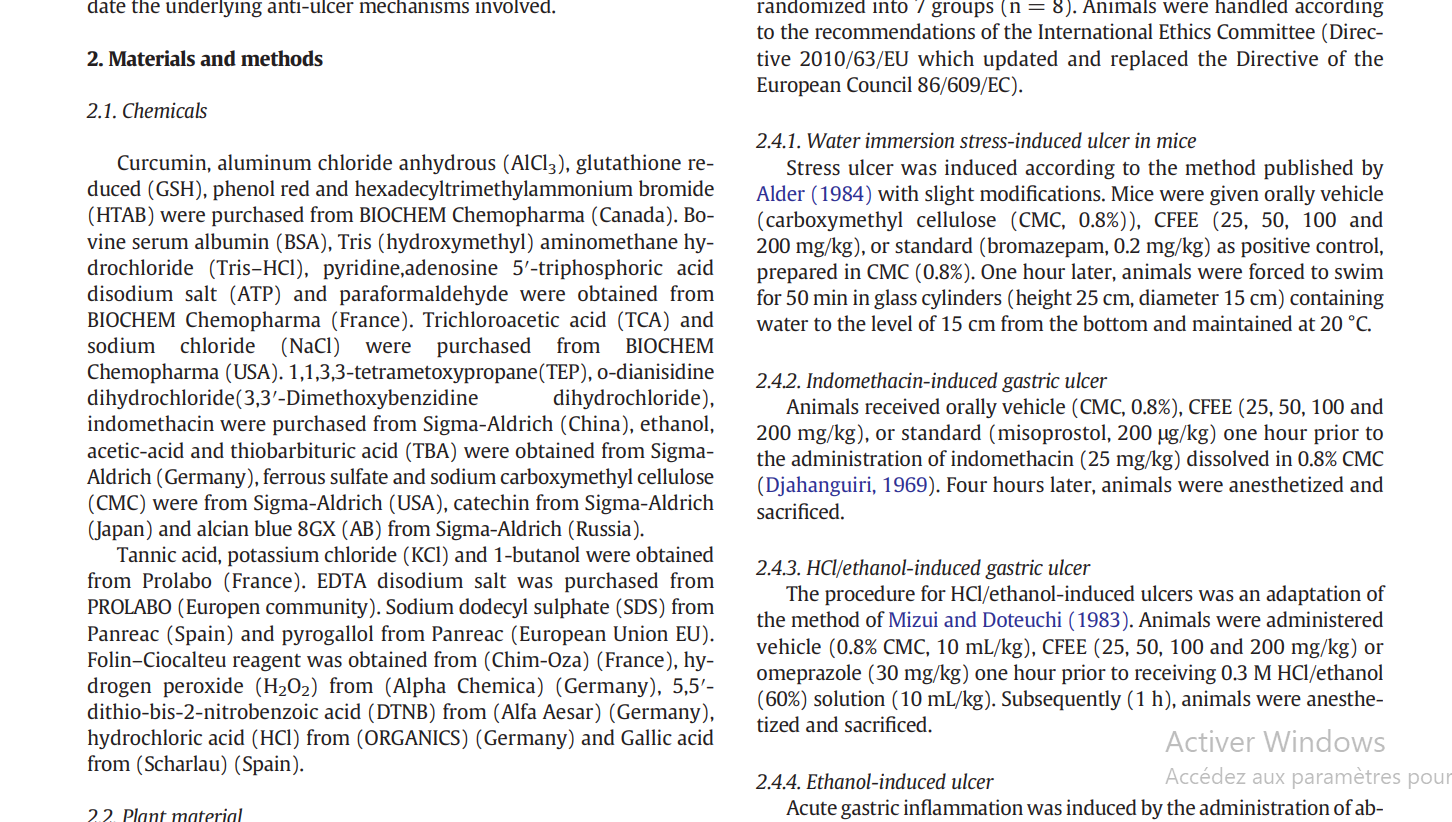 Outils de la communication scientifique	?
Résultats
Figures réalisée grace aux procédés expérimentaux. Et explications détaillées sous format manuscrit
Article scientifique
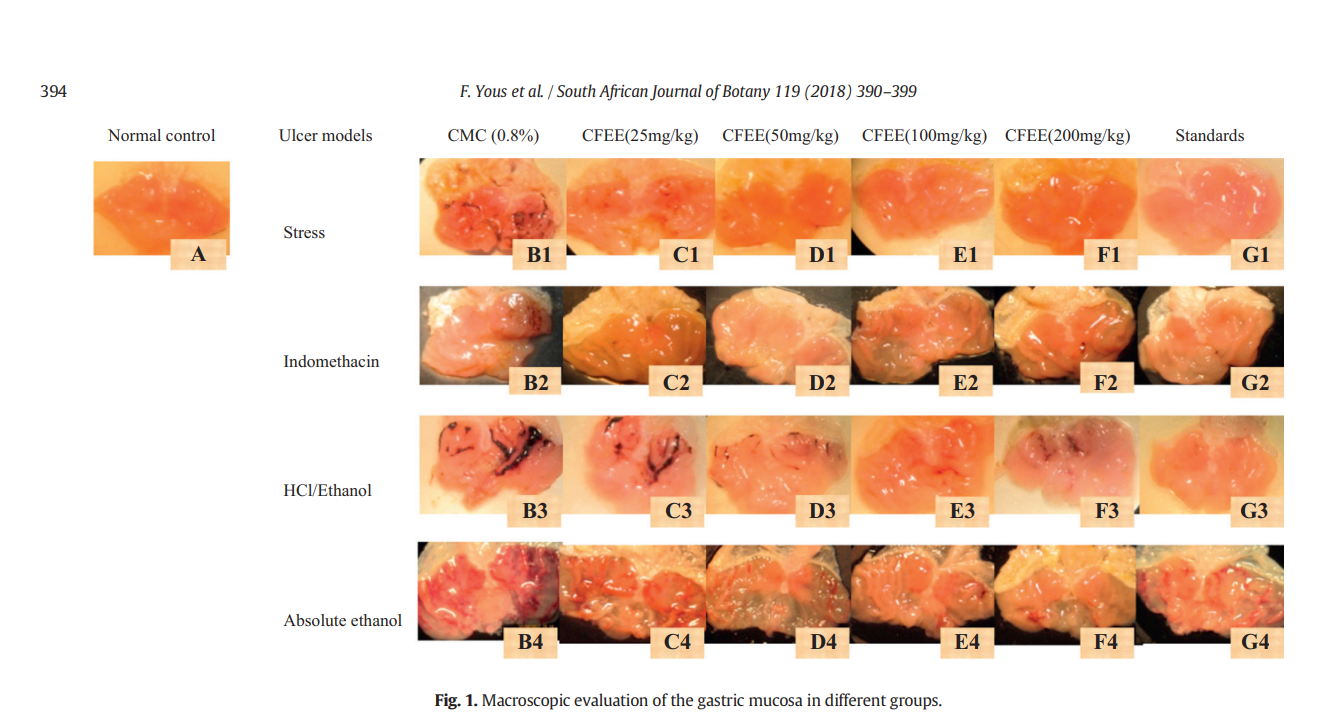 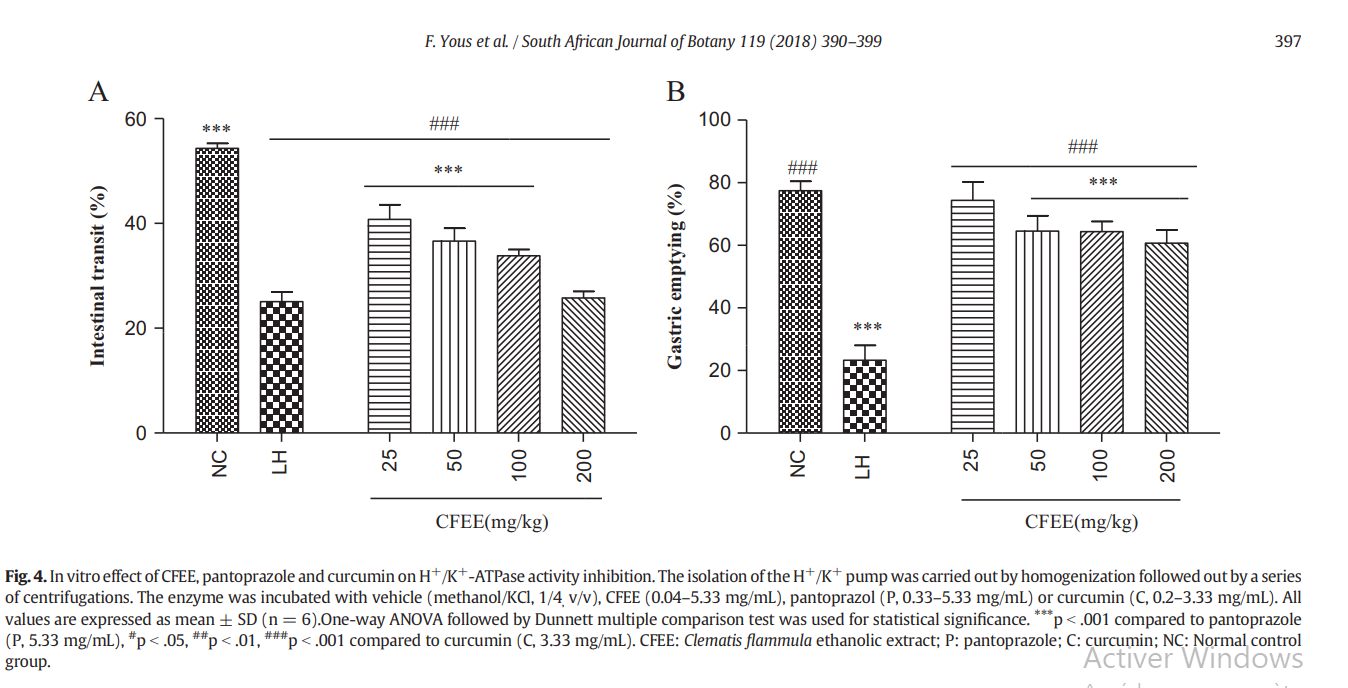 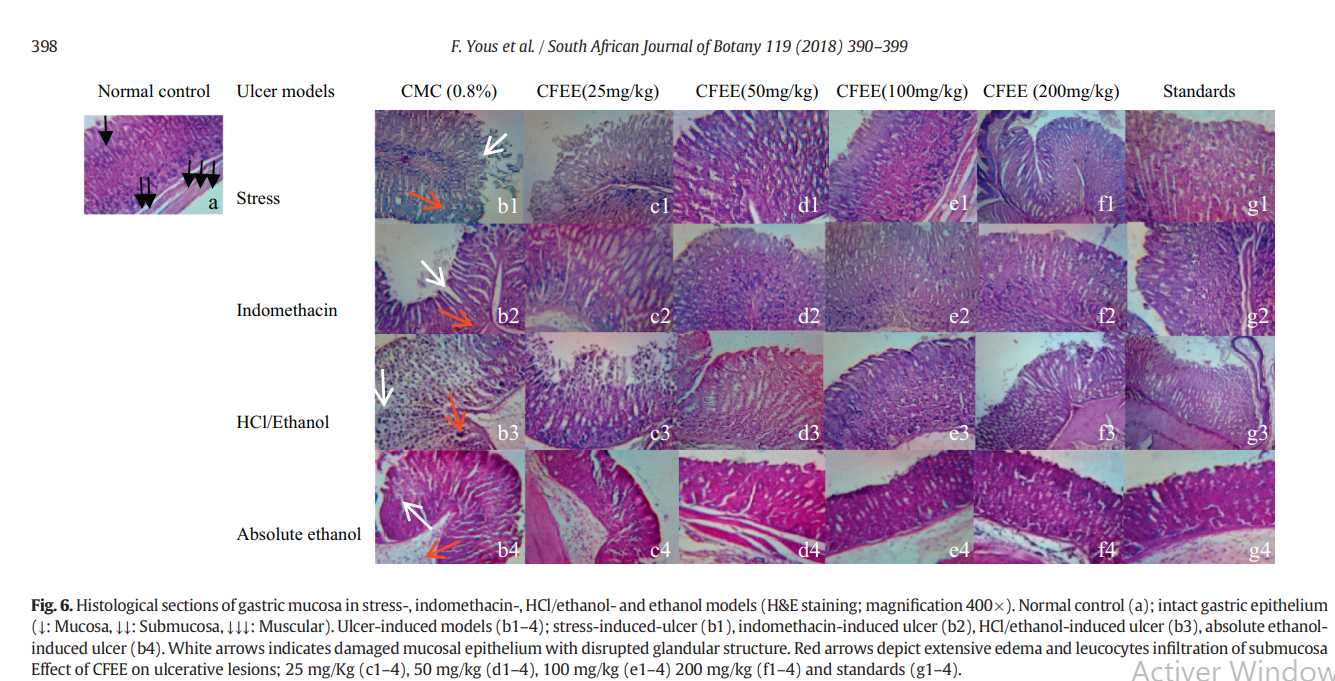 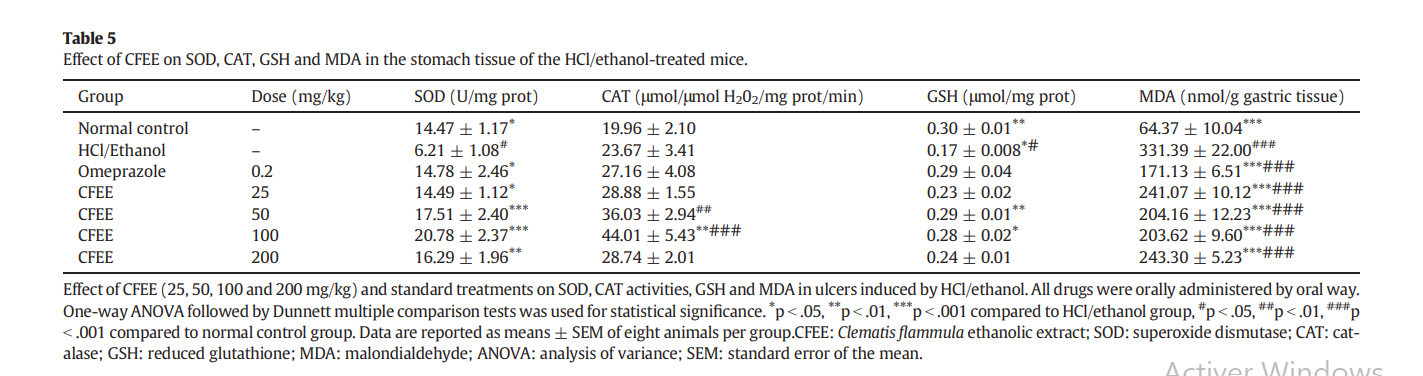 Année universitaire 2023-2024
Outils de la communication scientifique	?
Article scientifique
Discussion
PLus longue et fournie que l’introduction. elle reprend des éléments de la revue bibliographique, une explication des résultats, les conclusions tirés d ‘après les résultats obtenus et enfin des perspectives
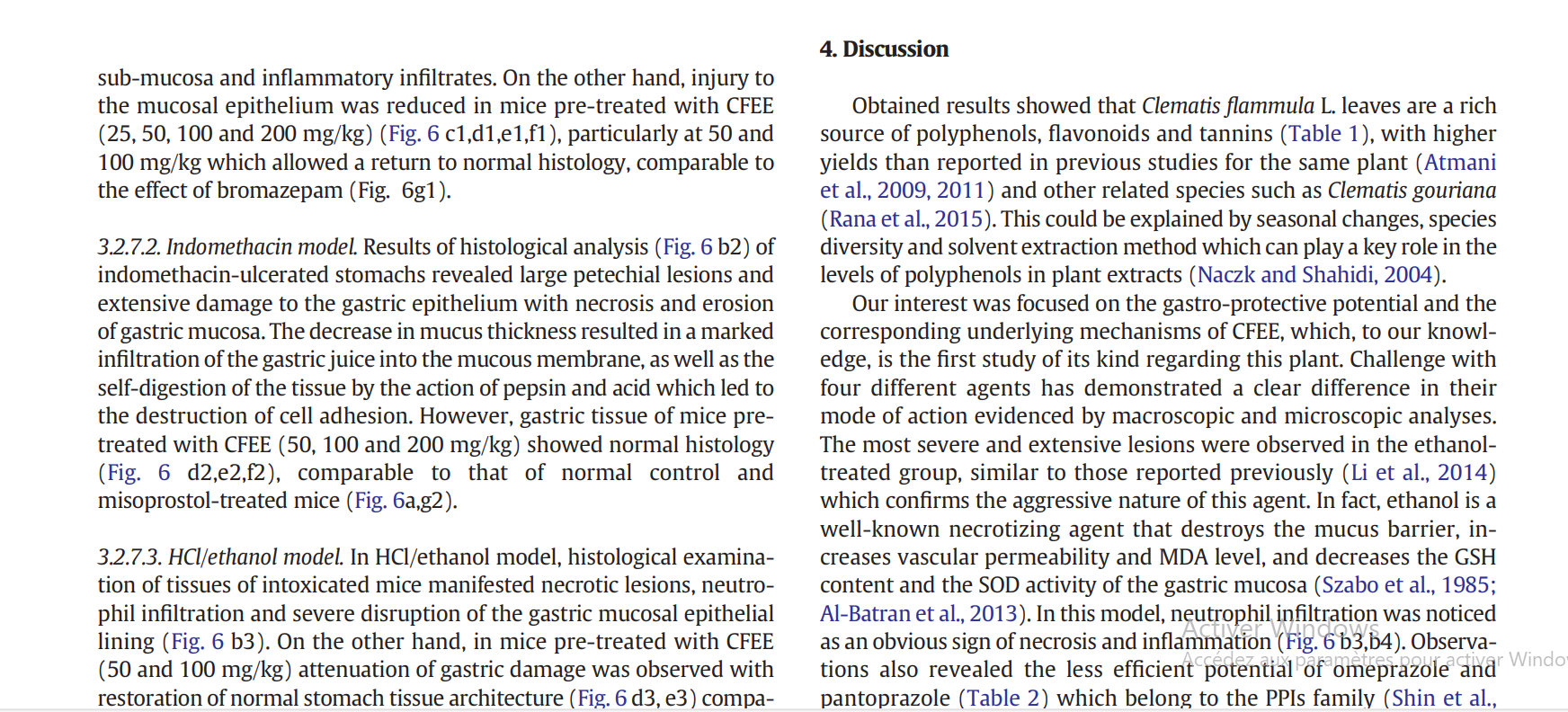 Outils de la communication scientifique	?
Article scientifique
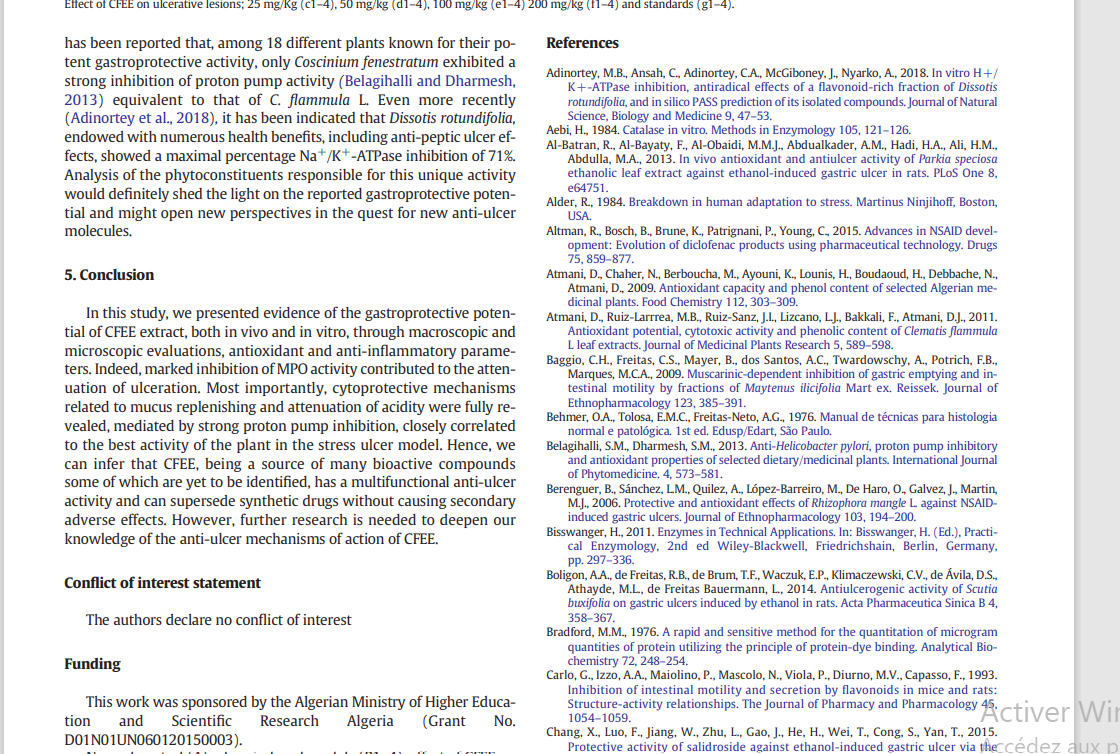 Conclusion
Références	Bibliographiques
L ‘ensemble de la bibliographie utilisée et classifiée selon l’ordre d’apparition dans l’article
Outils de la communication scientifique	?
Manuscrit ou rapport
Outils de la communication scientifique	?
Manuscrit ou rapport
Institution
Institution administrative éditrice du rapport
ECOLE DOCTORALE DES SCIENCES DE LA VIE ET DE LA SANTÉ
UNIVERSITÉ DE LA MÉDITERRANÉE- AIX-MARSEILLE II FACULTE DE MÉDECINE DE MARSEILLE

THÈSE DE DOCTORAT
Pour lʼobtention du grade de Docteur de lʼuniversité de la Méditerranée

Discipline: Oncologie
Nature
Type du rapoort
Titre
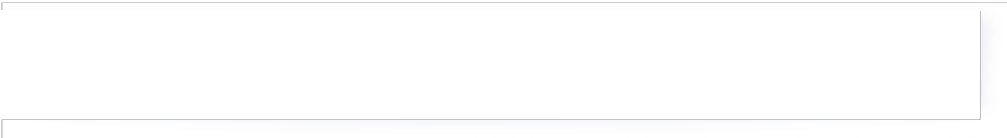 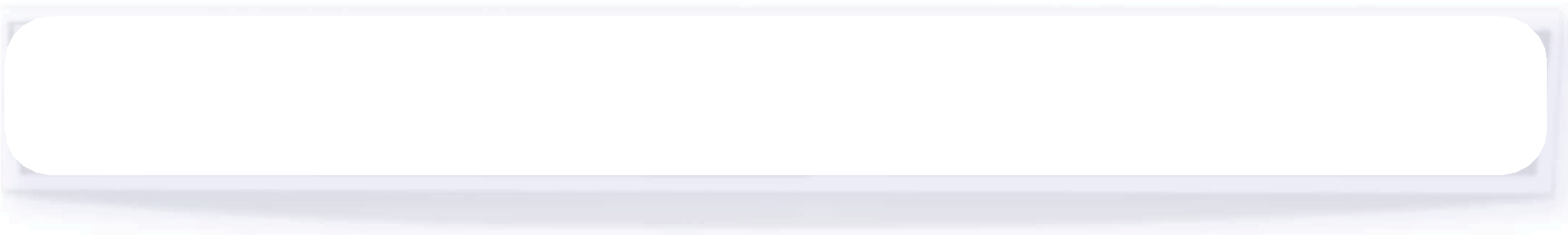 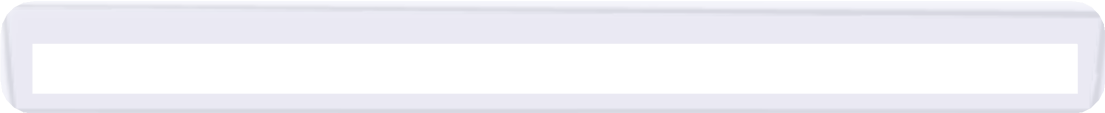 NECTINE-4: Nouvelle cible dans l’immunothérapie du cancer du sei
NECTINE-4: Nouvelle cible dans l’immunothérapie du cancer du sein
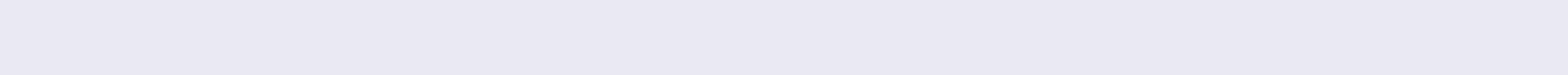 Auteur
Présenté et soutenue publiquement par
Abderrezak Ghidouche
le 24 Juin 2011
Date d’édition
Laboratoire dʼimmunologie et cancers Centre de Recherche en Cancérologie de Marseille
INSERM UMR 891
Membres du Jury:
Président :
Pr Jean-Louis Mege
Jury
Personnels scientifique habilité à juger le rapport. cela
s’applique à des rapports de stage et mémoires
Rapporteurs :
Dr Olivier Toutirais
Pr Pierre van der Bruggen
Examinateur :
Dr Felix Montero-Julian
Directeurs de thèse :
Dr Marc Lopez / Pr Daniel Olive
Outils de la communication scientifique	?
Table des matières
Ensemble du sommaires détaillant les chapitres et sous chapitres et la pagination. Les listes des figues et des tableaux et leurs pagination
Manuscrit ou rapport
Table des Matières
Traitement par immunothérapie:
Cas de Her2/neu ............................................................................................................................................ 36
IV.1-Cellules tumorales ............................................................................................................................. 37
IV.2-Cellules autologues ........................................................................................................................... 37
IV.3-ADN  ...........................................................................................................................................................  37
IV.4-Cellules dendritiques ........................................................................................................................ 38
IV.5-Peptides  ....................................................................................................................................................  39
IV.5.1-Vaccins multipeptidiques ............................................................................................................ 39
IV.5.2-Peptides E75&GP2 ........................................................................................................................ 39
IV.6-Vaccins protéiques ............................................................................................................................ 40
Autres antigènes utilisés en immunothérapie
du cancer du sein ............................................................................................................................................ 41
Nouveau antigène tumoral: Nectine-4
La famille des nectines ......................................................................................................................... 42
I.1-Biologie des nectines et nectines-Like ...................................................................................... 42
I.2-Nectines & pathologies  ...................................................................................................................... 44
I.2.1-Implication dans les pathologies cancéreuses ............................................................................. 45
I.2.1.1-Interactions entre les cellules tumorales et cellules immunitaires ................................. 45
I.2.1.1-Effets sur les capacités tumorales des cellules cancéreuses ............................................. 46
Nectine-4  ........................................................................................................................................................  48
II.1-Biologie  ........................................................................................................................................................  48
II.2-Nectine-4 & pathologies .................................................................................................................... 49
II.2.1-Nectine-4 & Cancers ......................................................................................................................... 50
II.2.1.1-Dans le cancer du sein .................................................................................................................. 50
II.2.1.2-Dans le cancer du poumon .......................................................................................................... 51
II.2.1.3-Dans le cancer ovarien ................................................................................................................. 51

Objectifs de l’étude ................................................................................................................................... 53
Résultats
Identification de peptides se fixant sur
les HLAs de classe I .................................................................................................................................. 54
Article :
Identification of a naturally processed HLA-A*0201 restricted
CTL epitope in the tumor associated antigen Nectin4 .................................................................. 55
I.1-Conclusion Intermédiaire ..................................................................................................................... 56
Résultats supplémentaires ............................................................................................................... 56
II.1-iTopia  .............................................................................................................................................................  56
II.1.1-Fixation  .....................................................................................................................................................  56
II.1.2-Dissociation et calcul du T½ ............................................................................................................ 59
        
Nectine-4: Nouvelle cible dans l’immunothérapie du cancer du sein.
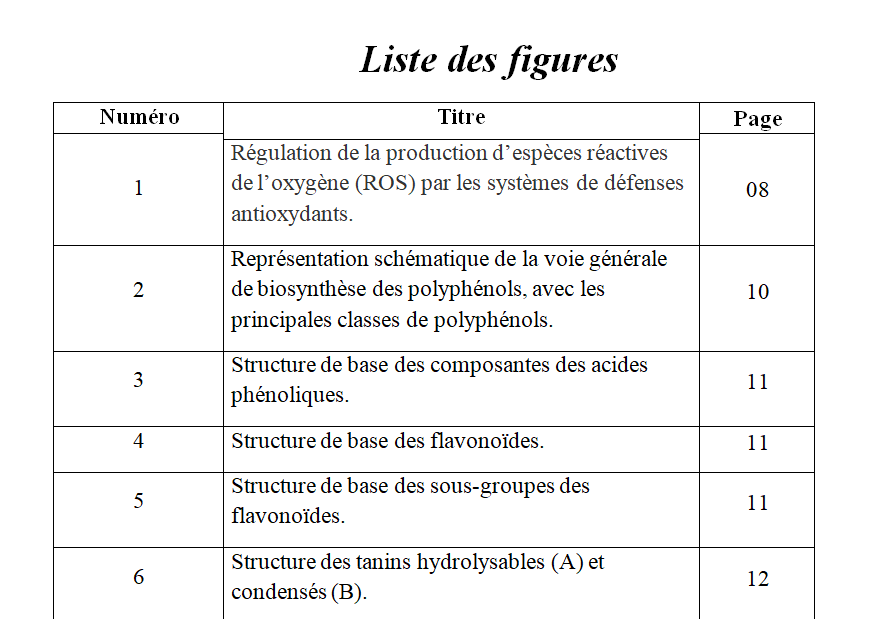 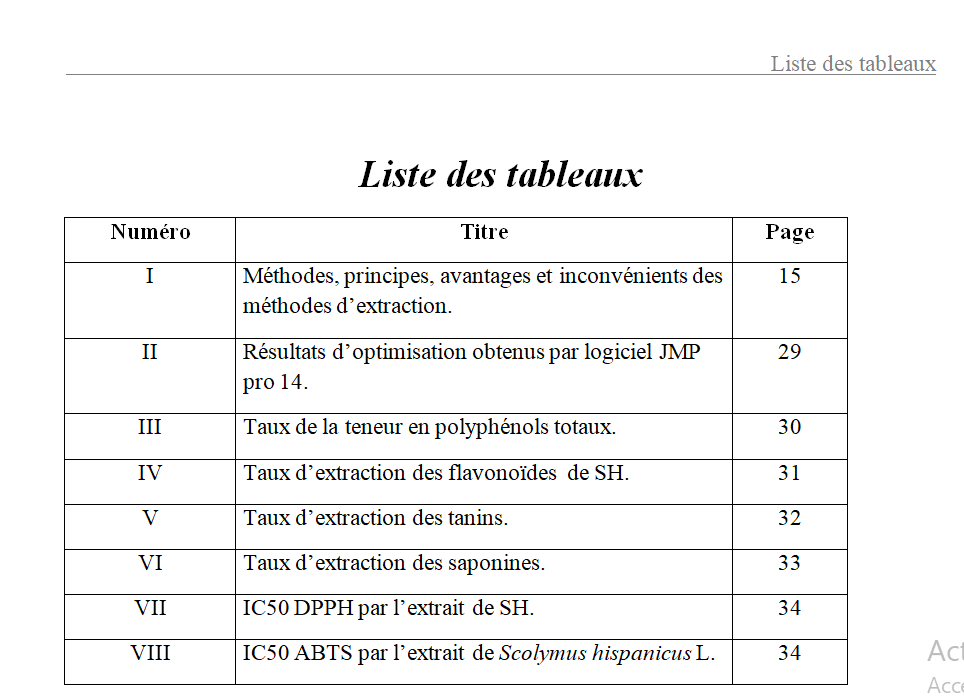 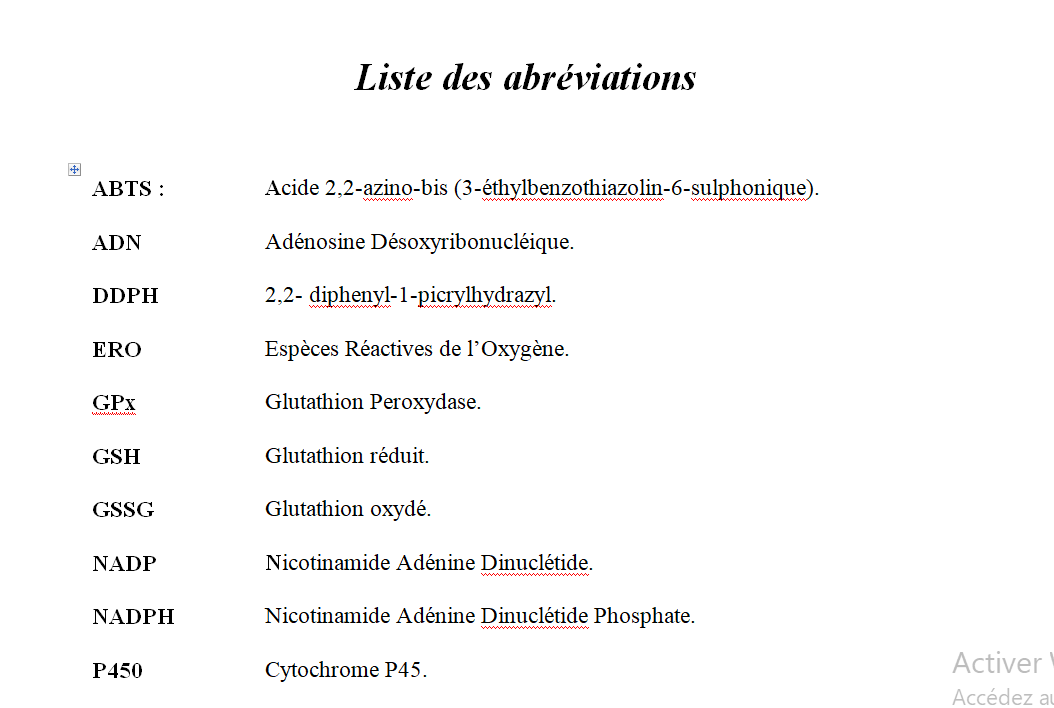 Abbreviations
Ensemble des acronymes utilisés dans le manuscrit
excepté les plus simples et couramment utilisés
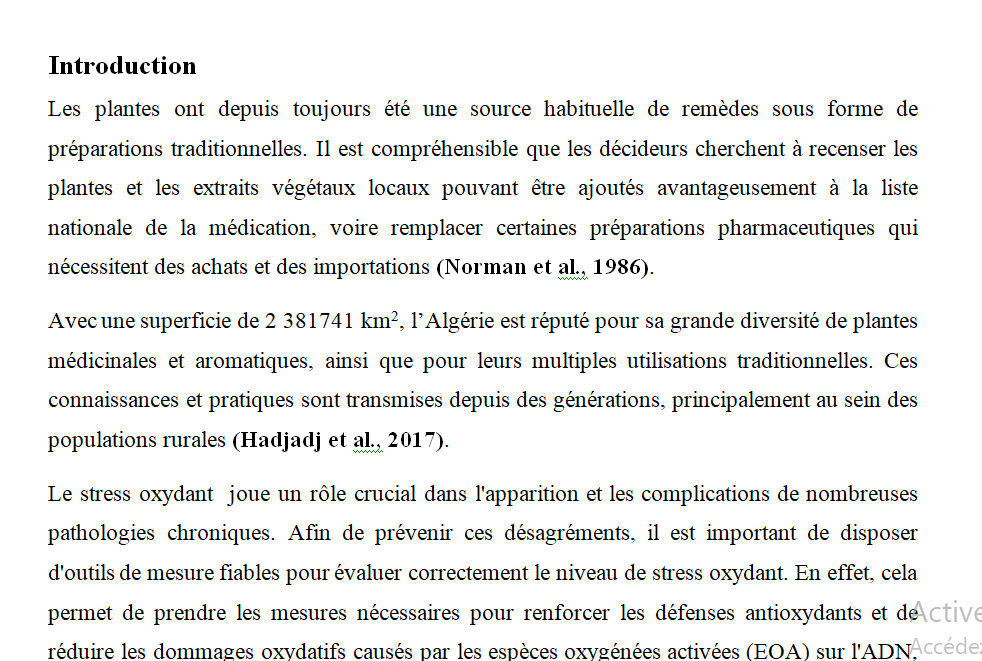 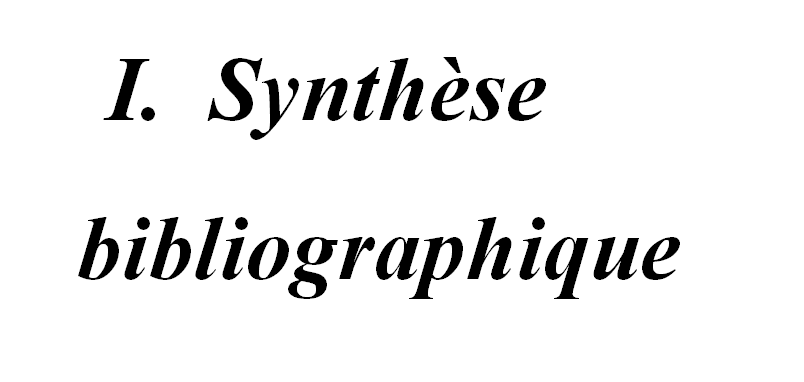 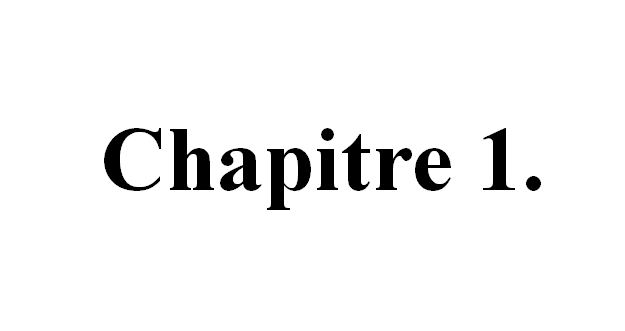 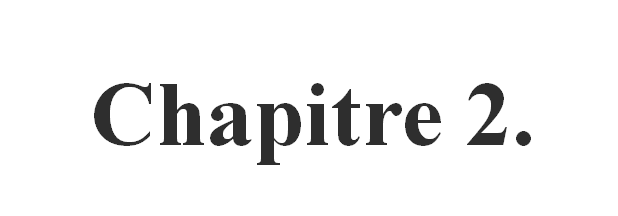 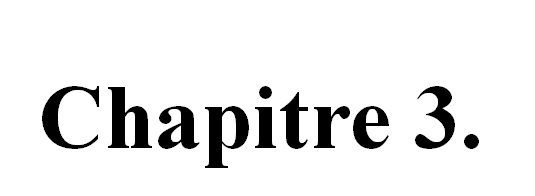 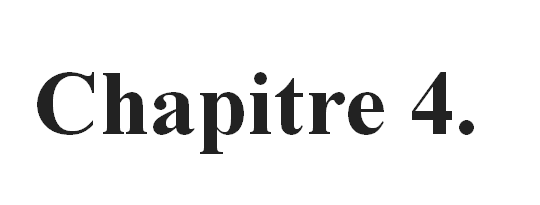 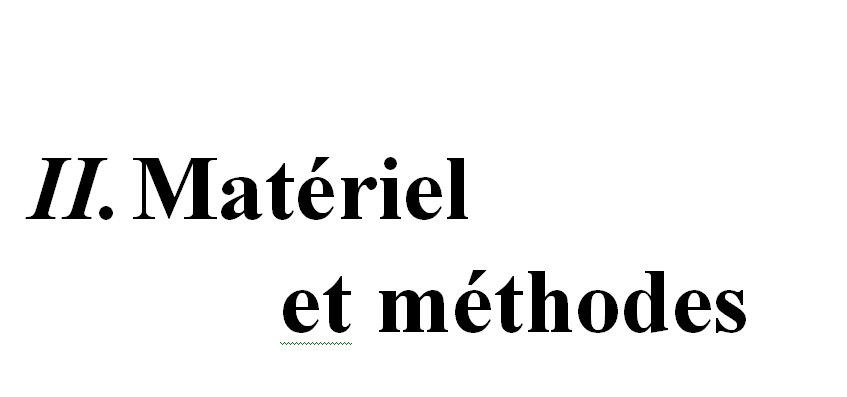 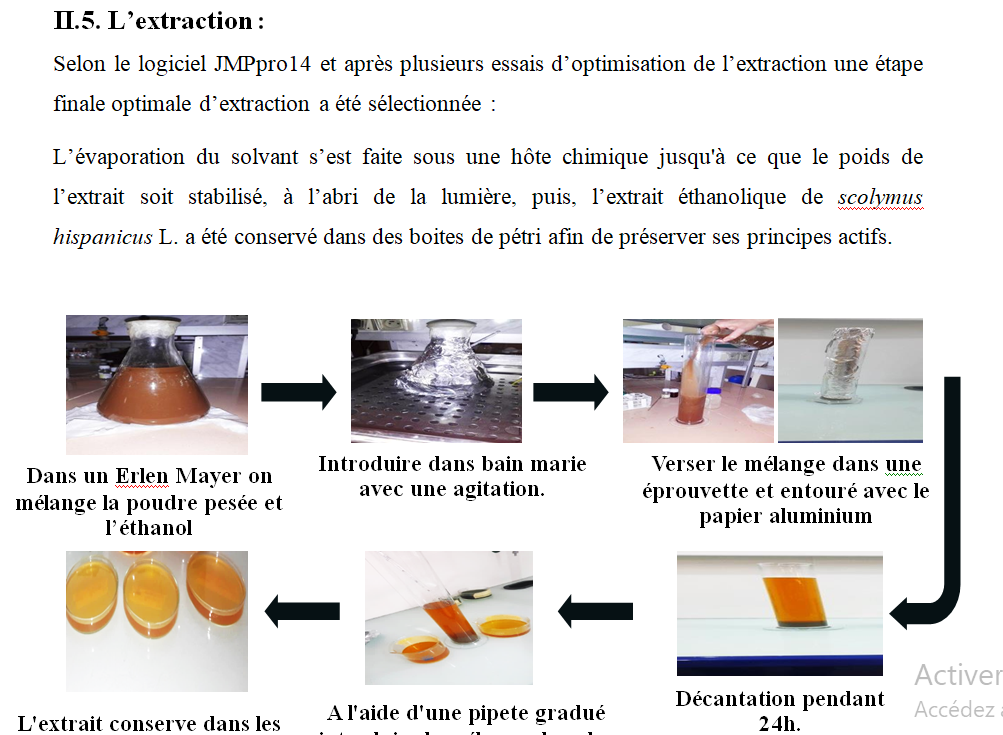 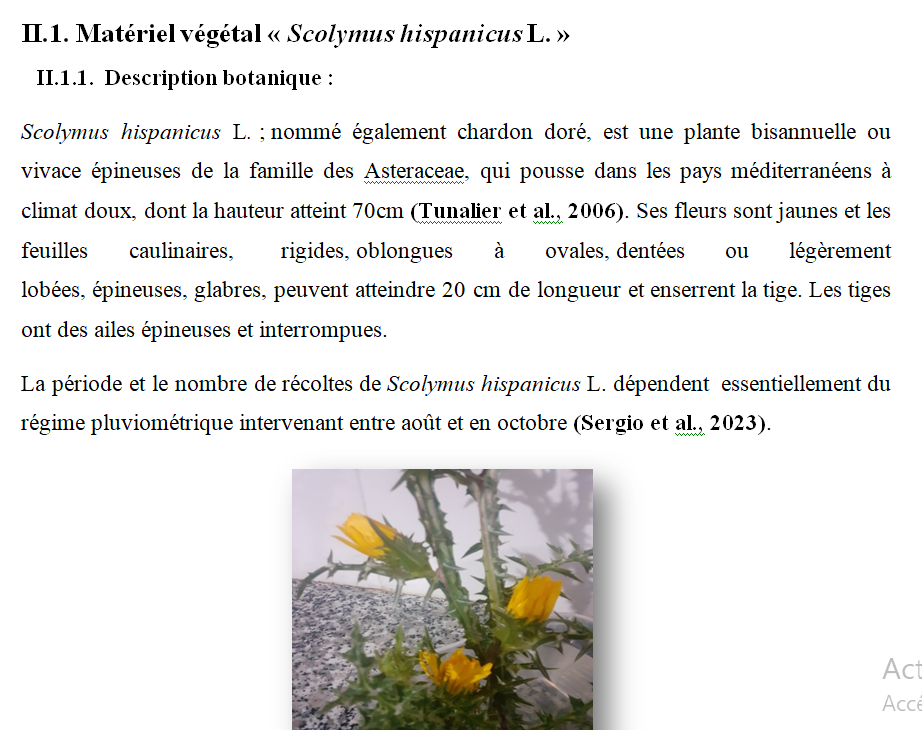 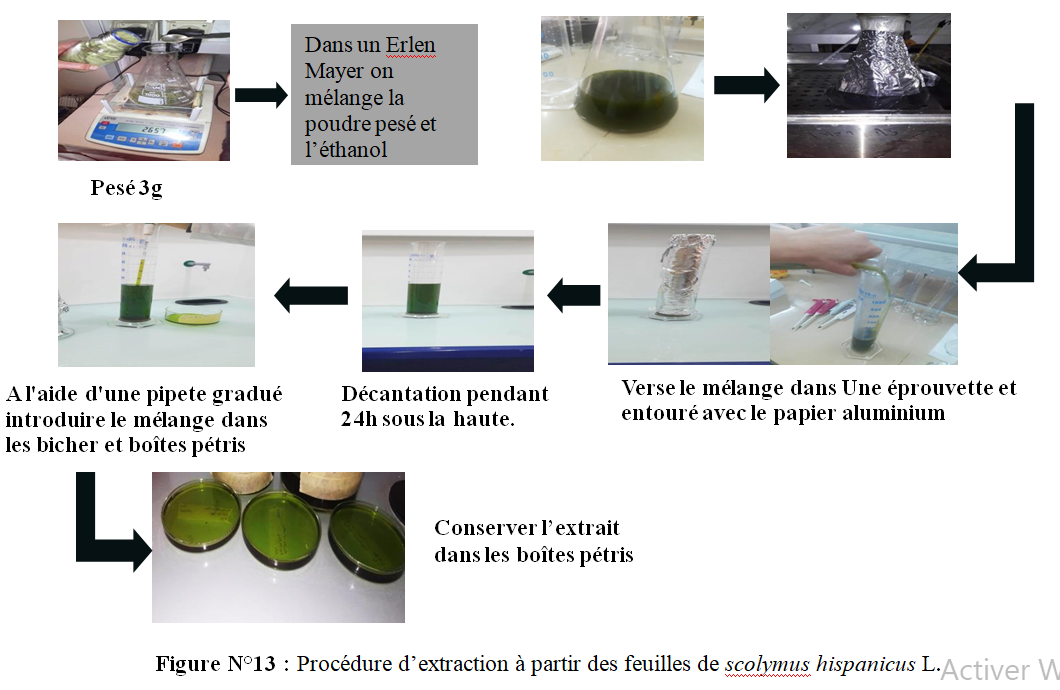 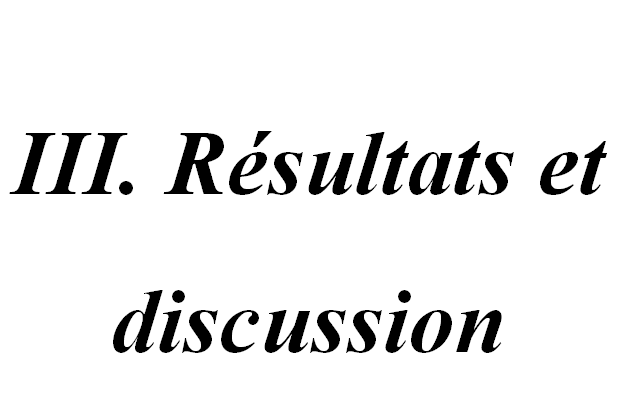 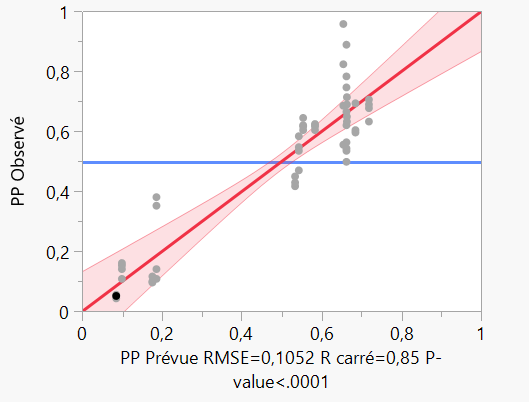 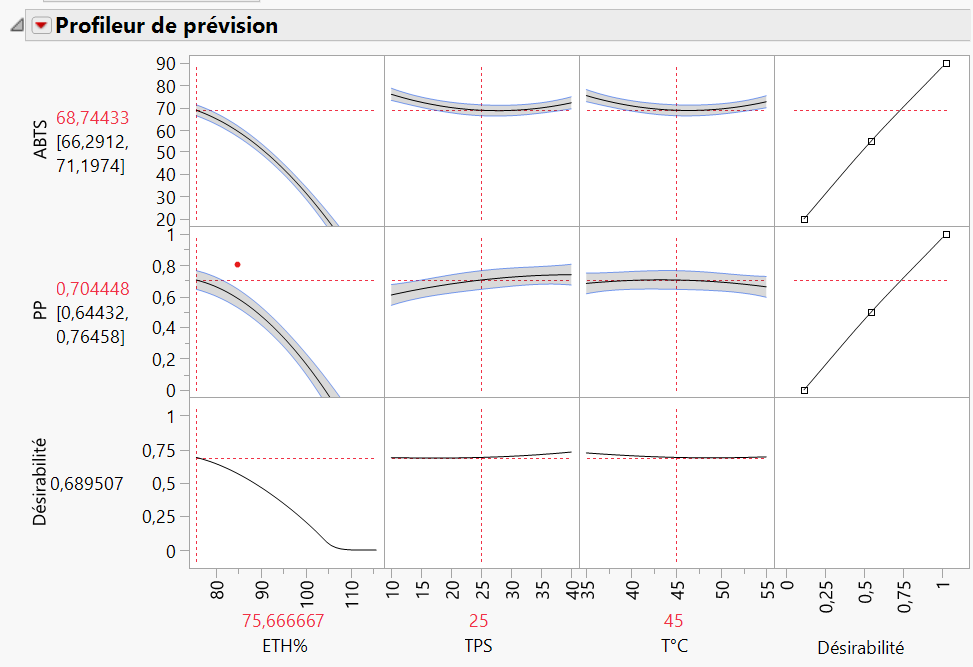 Que doivent contenir les figures ?
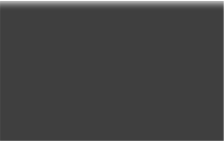 **
500
A
B
NS
450
T₁
T₀
T₂
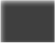 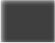 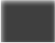 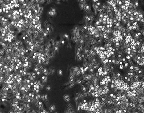 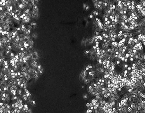 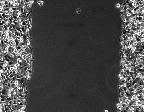 400
**
350

300

250

200

150

100
nm/min
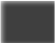 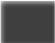 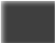 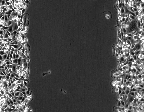 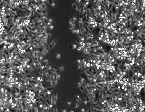 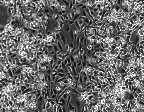 T = 0h
T = 4h
T = 8h
50
0
MDA-MB231 WT
MDA-MB231 Del8.6
MDA-MB231 R4.C1
C
Cells
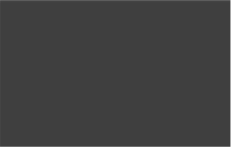 D
MDA-MB231 WT
MDA-MB231 Del8 MDA-MB231 R4.
30000
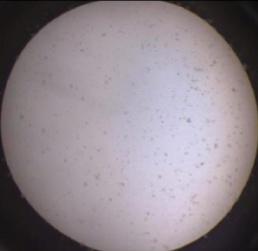 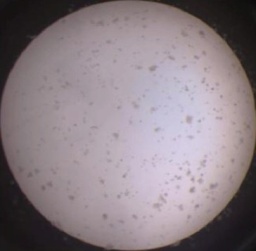 C
25000


20000


15000


10000
RLU
MDA-MB231 wt
MDA-MB231 R4.C1
5000


0
1000
500
Number of Cells
Figure 5: Tumorogeneicity properties of MDA-MB231 cell lines
A : Cell migration assay pics. Up :MDA-MB231 wt, Bottom : MDA-MB231 R4.C1. B : Cell migration speed. The test is performed 3 fold with 4 inserts for each test. C : Clonogenicity assay pics. D : Colony and cell growth. Number of cells is the cells cultured in each well at Day 0. The photography and count were performed after four days of cell culture.
The RLU detected by CellTiter-Glo® is correlated with number of cells.
** p>0.001
Titre & numéro
Le numéro est attribué selon l’ordre d’apparition.
Le titre doit être court et ciblé
Légende
Ensemble des explications concernant le procédé expérimental et indication du résultat du test statistique
Outils de la communication scientifique	?
Que doivent contenir les figures ?
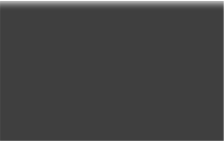 **
500
A
B
NS
450
T₁
T₀
T₂
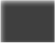 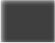 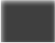 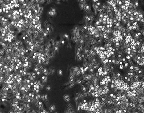 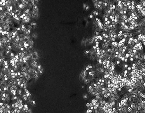 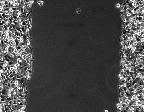 ❚Figure 2❚ Nectin 4 protein expression in ovarian cancer.
A, Western immunoblotting of ovarian cancer cell lines and immortalized normal ovarian surface epithelial (NOSE) cell lines.
Normal NOSE	Nectin 4 appears as an approximately 66-kDa band. �-Actin
was used as a loading control. B, Flow cytometric analysis of ovarian cancer and immortalized NOSE cell lines for nectin 4 (top row), nectin 1 (middle row), and ADAM17 (bottom row). Nectin 1 expression indicates that trans-heterodimers may form between nectin 4– and nectin 1–expressing cells.
Nectin 4	Expression of ADAM17 indicates that nectin 4 may be cleaved
-actin	from the surface of the cells and may be detectable in patient serum samples. Dashed line, IgG control stain; solid line, nectin
4, nectin 1, or ADAM17.
A
400
**
350
nm/min
300
Ovarian Cancer Cell Lines
250
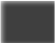 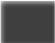 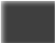 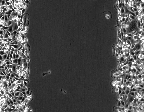 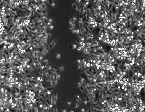 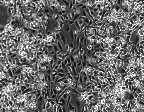 OVCAR3 A2780s A2780cp OVCA433 OVCA429 OVCAR5 CAOV3 MA148DsRED HEY
ES2 SKOV3 C13 OV2008 HIO117 1816-686
1816-575
IMCC5 IMCC3
MCF7 (+ control)
200
150
100
T = 0h
T = 4h
T = 8h
50
0
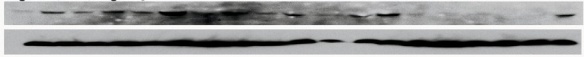 MDA-MB231 WT
MDA-MB231 Del8.6
MDA-MB231 R4.C1
C
Cells
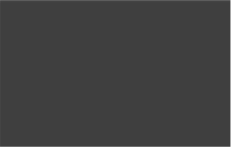 D
MDA-MB231 WT
MDA-MB231 Del8 MDA-MB231 R4.
30000
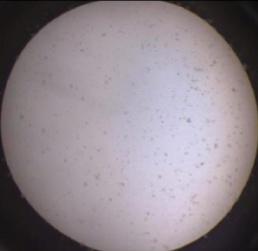 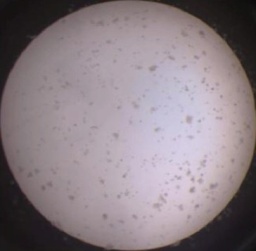 C
25000
B
Ovarian Cancer
Normal NOSE
20000
OVCAR5
C13
OV2008
HIO117
1816-575
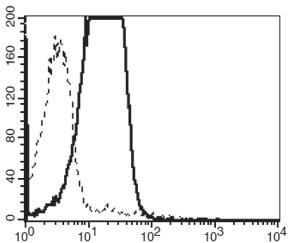 200
200
200
200
200
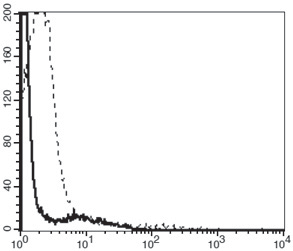 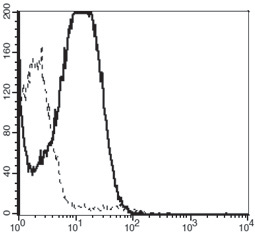 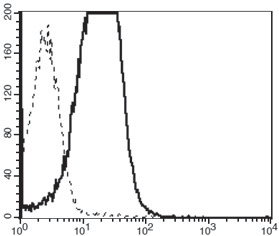 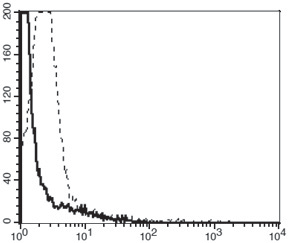 RLU
15000
160	160	160	160	160

120	120	120	120	120

80	80	80	80	80

40	40	40	40	40

0	0	0	0	0
100  101  102  103  104	100  101  102  103  104	100  101  102  103  104	100  101  102  103  104	100  101  102  103  104
Nectin 4
200	200	200	200	200

160	160	160	160	160

120	120	120	120	120

80	80	80	80	80

40	40	40	40	40

0	0	0	0	0
100  101  102  103  104	100  101  102  103  104	100  101  102  103  104	100  101  102  103  104	100  101  102  103  104
Nectin 1
200	200	200	200	200

160	160	160	160	160

120	120	120	120	120

80	80	80	80	80

40	40	40	40	40

0	0	0	0	0
100  101  102  103  104	100  101  102  103  104	100  101  102  103  104	100  101  102  103  104	100  101  102  103  104
ADAM17
10000
MDA-MB231 wt
MDA-MB231 R4.C1
5000
0
1000
500
Number of Cells
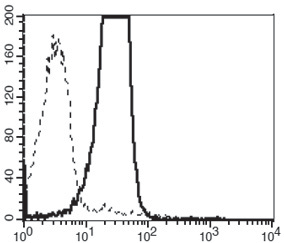 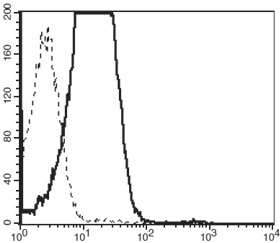 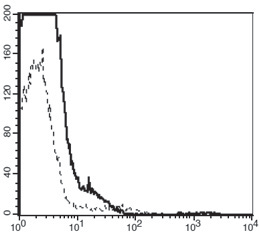 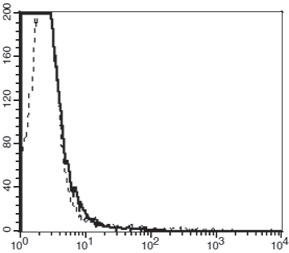 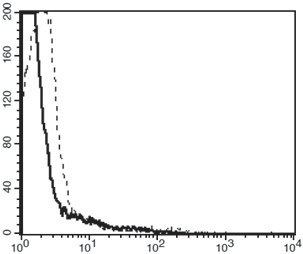 Figure 5: Tumorogeneicity properties of MDA-MB231 cell lines
A : Cell migration assay pics. Up :MDA-MB231 wt, Bottom : MDA-MB231 R4.C1. B : Cell migration speed. The test is performed 3 fold with 4 inserts for each test. C : Clonogenicity assay pics. D : Colony and cell growth. Number of cells is the cells cultured in each well at Day 0. The photography and count were performed after four days of cell culture.
The RLU detected by CellTiter-Glo® is correlated with number of cells.
** p>0.001
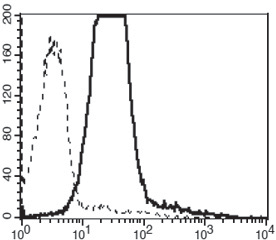 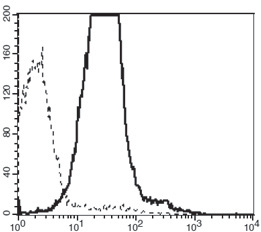 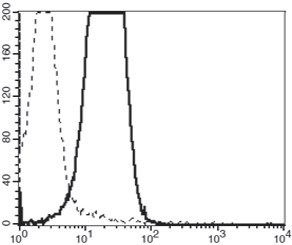 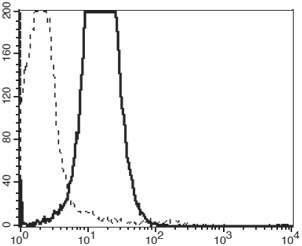 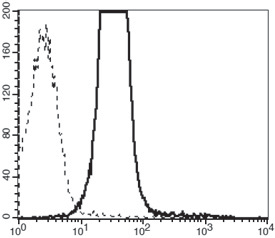 Titre & numéro
Le numéro est attribué selon l’ordre d’apparition.
Le titre doit être court et ciblé
Légende
Ensemble des explications concernant le procédé expérimental et indication du résultat du test statistique
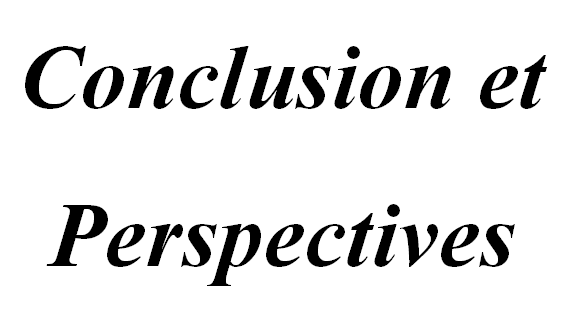 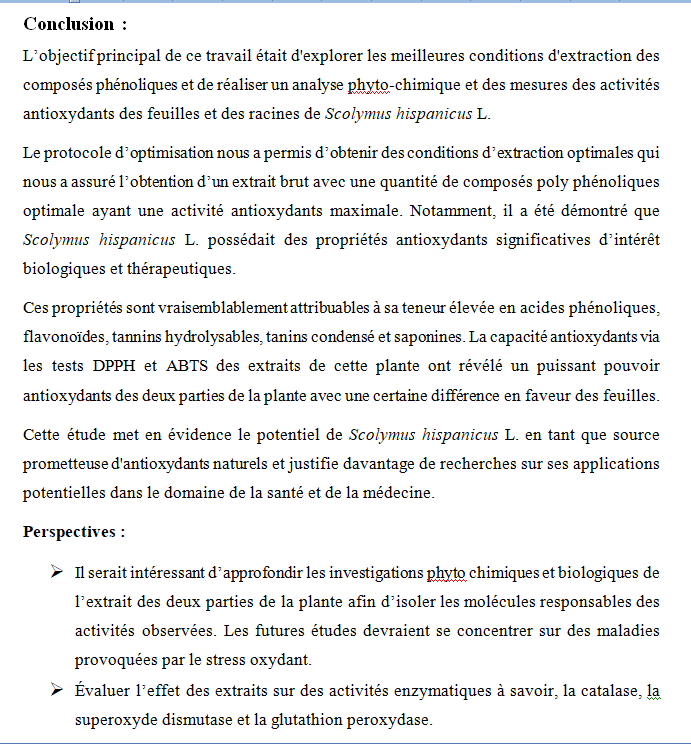 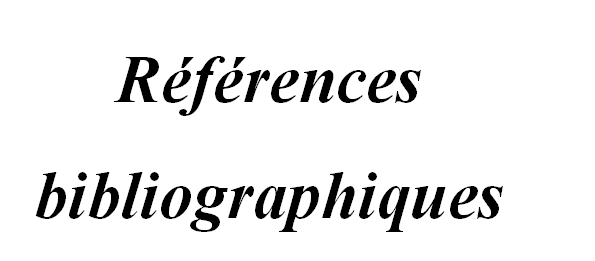 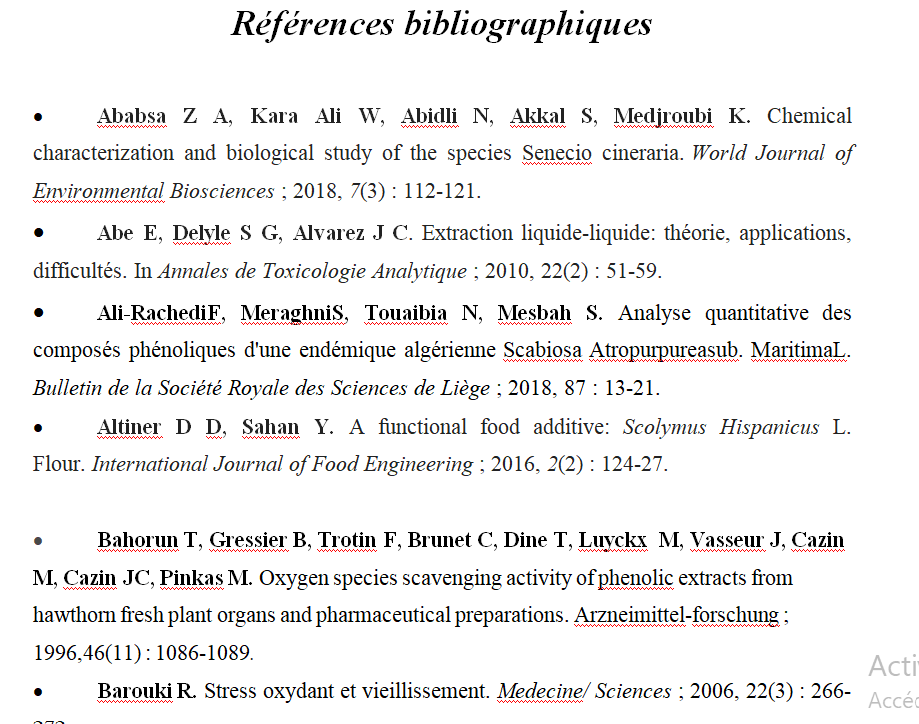 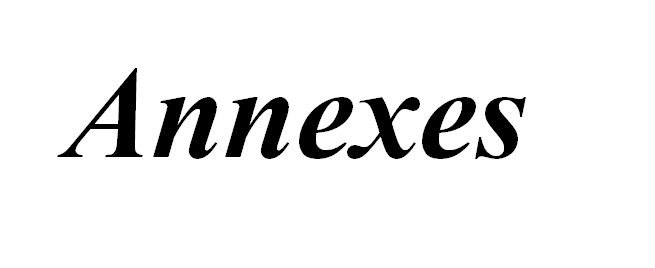 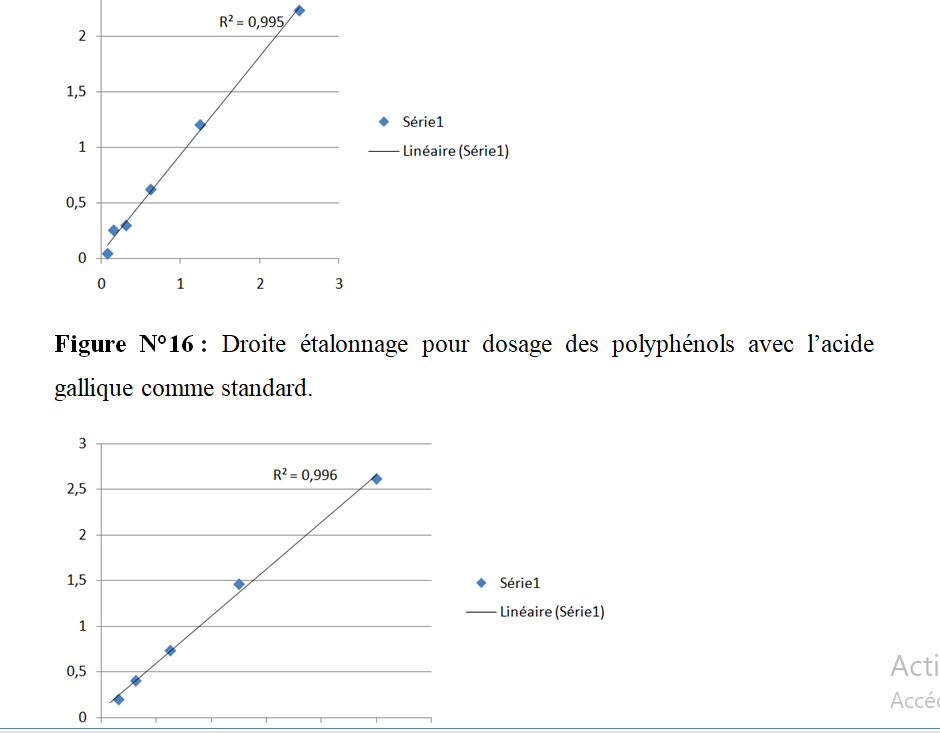 Le résumé se met sur le dos de la dernière page du manuscrit
Le résumé est une brève synthèse du mémoire, offrant aux lecteurs un aperçu de son contenu. 
Grâce au résumé, le manuscrit a gagné en visibilité : son contenu peut être identifié plus rapidement, sa diffusion est plus facile et son référencement optimisée.
Ne le confondez pas avec l’introduction : le but du résumé est de passer en revue l’ensemble du manuscrit, y compris la méthode, les résultats et la conclusion.
FIN DU CHAPITRE